Safety Underground: Mining and the Miners' Lamp

Frank James
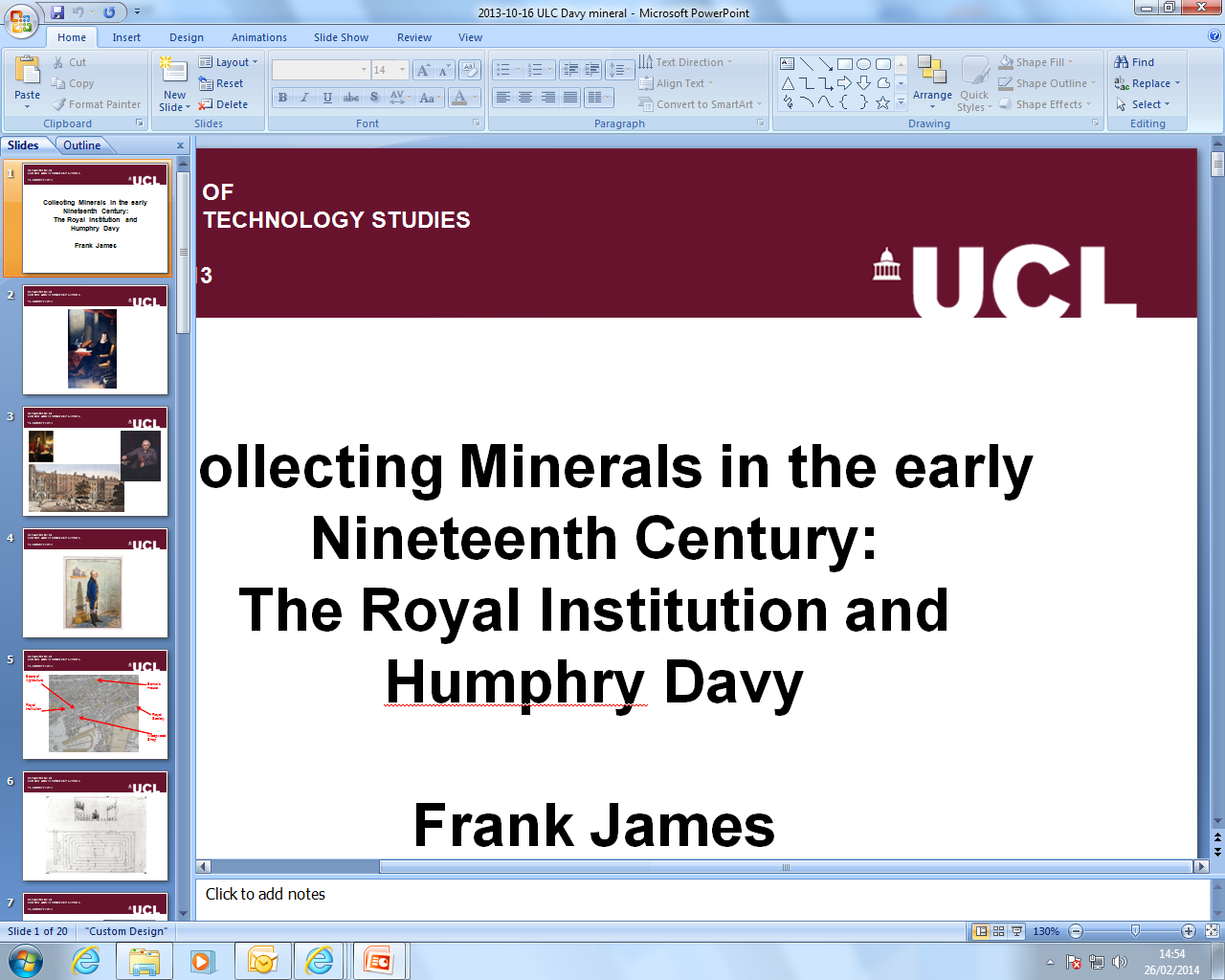 Gresham College
1 June 2015
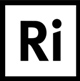 An instance for Bacons spirit to behold – Davys magic lantern – The Miners Davy &c Every philosopher must view it as a mark of subjection set by Science in the strongest holds of nature
Michael Faraday at the City Philosophical Society, 16 July 1817
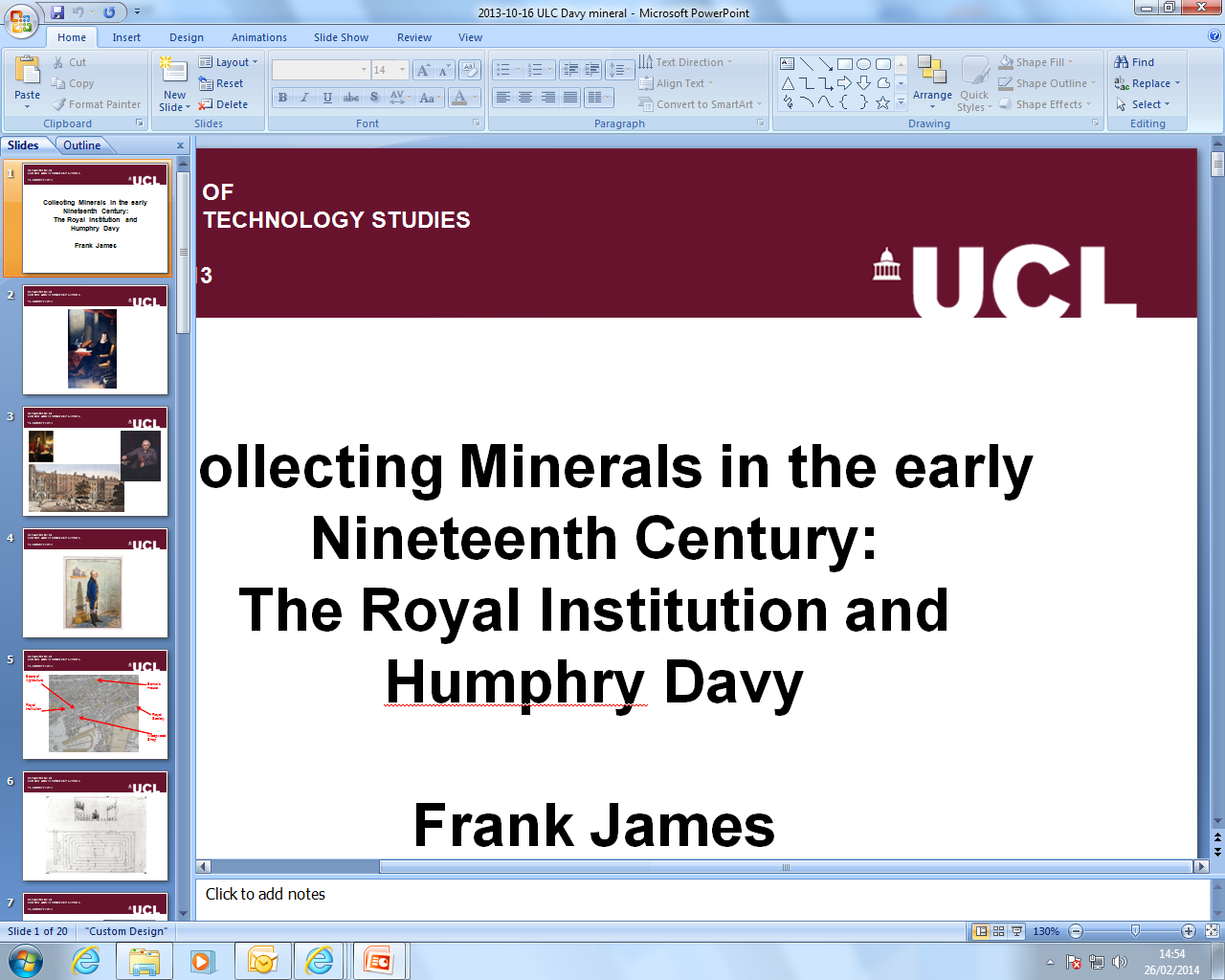 Gresham College
1 June 2015
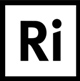 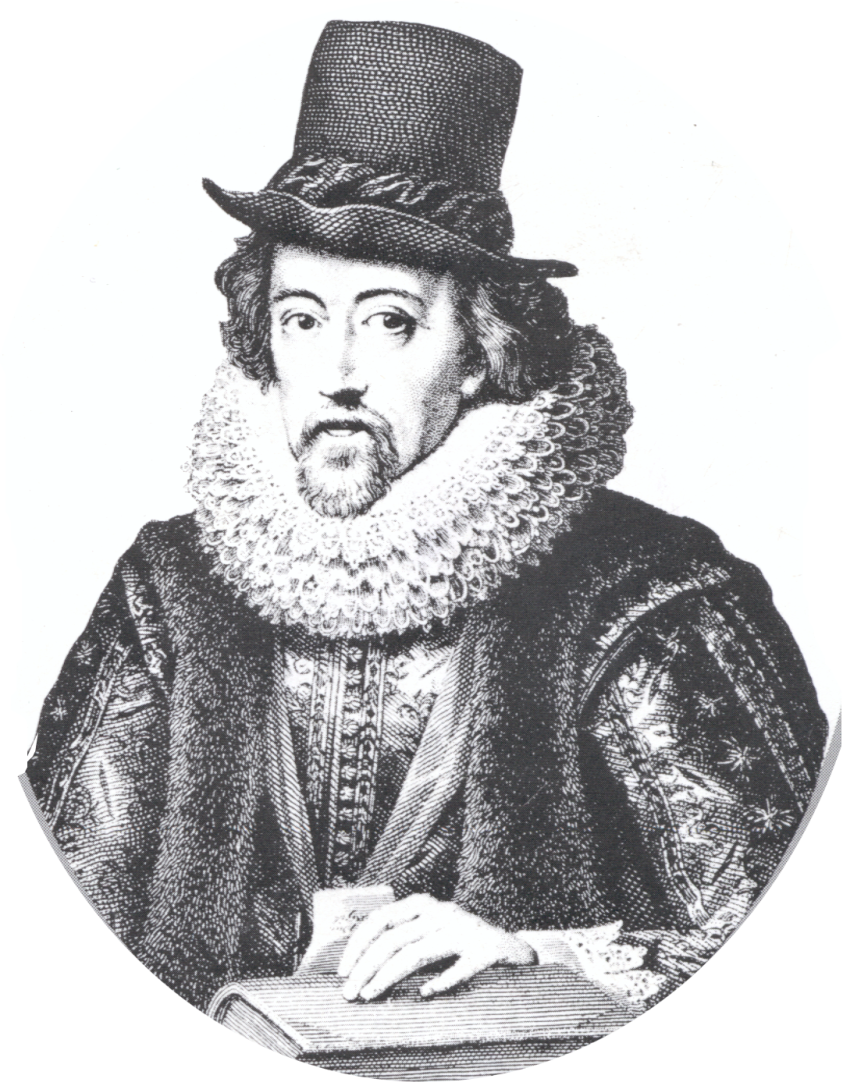 knowledge itself is power
Francis Bacon, Meditationes Sacrae, London, 1597, p.13
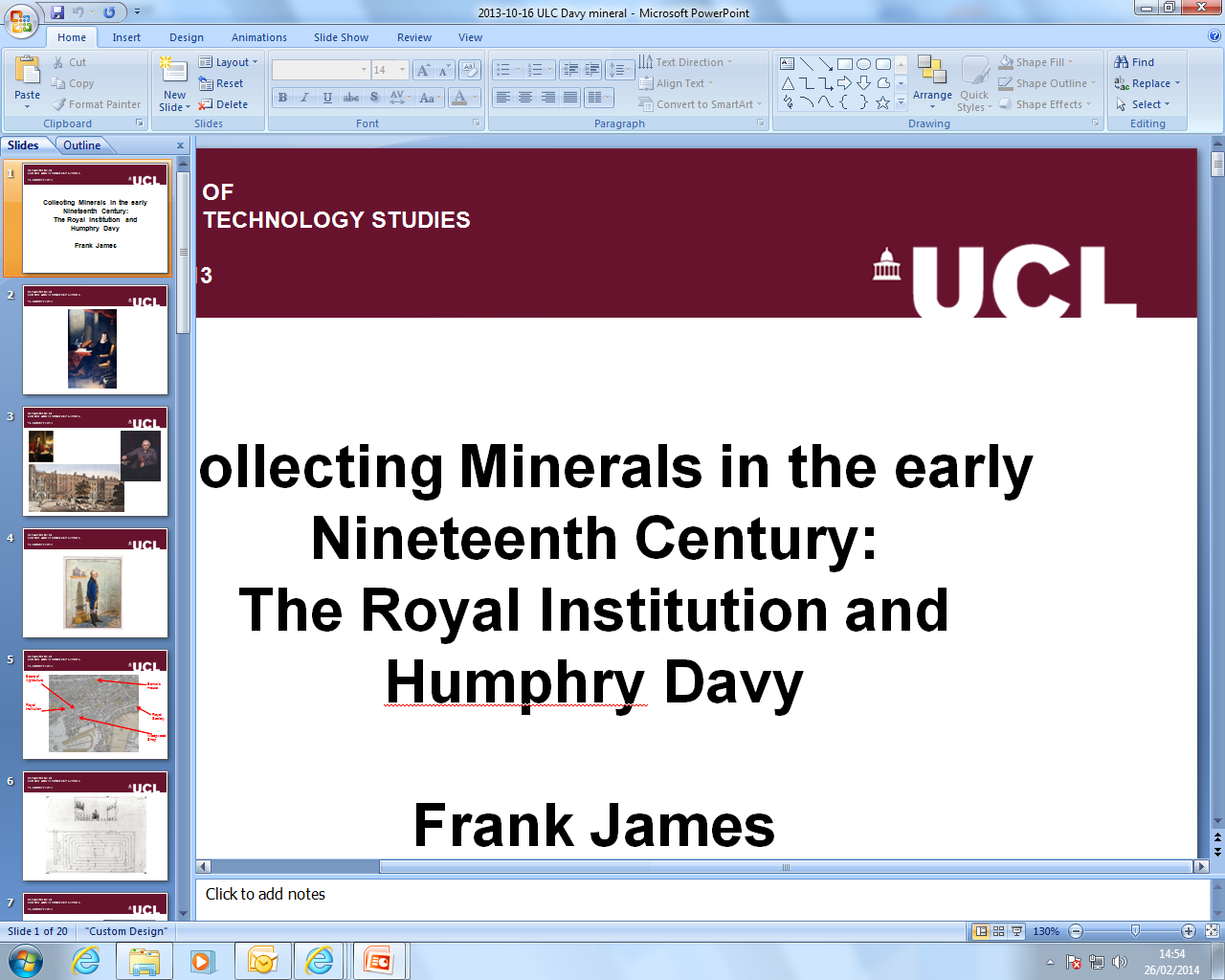 Gresham College
1 June 2015
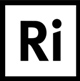 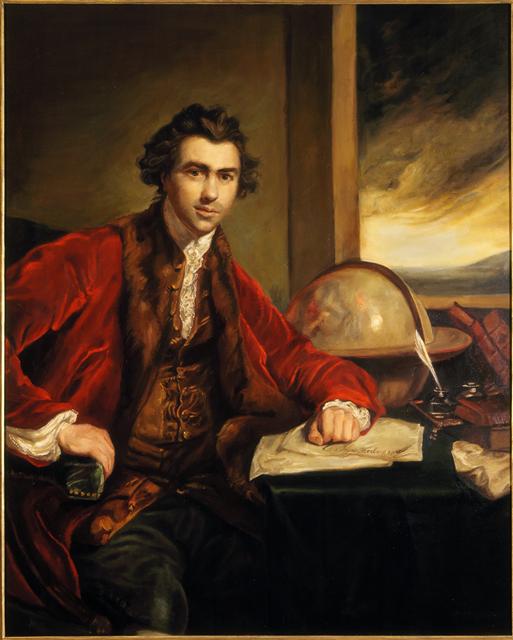 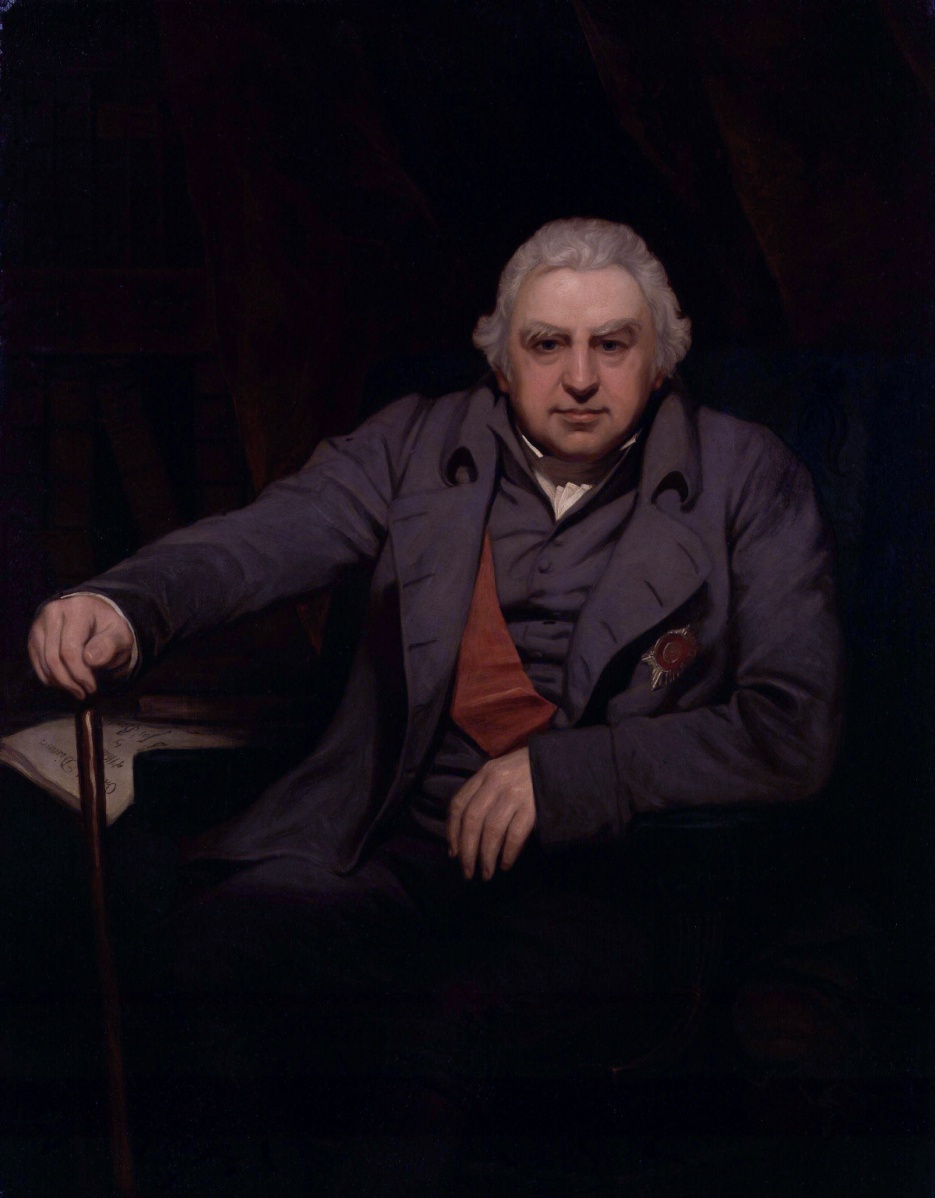 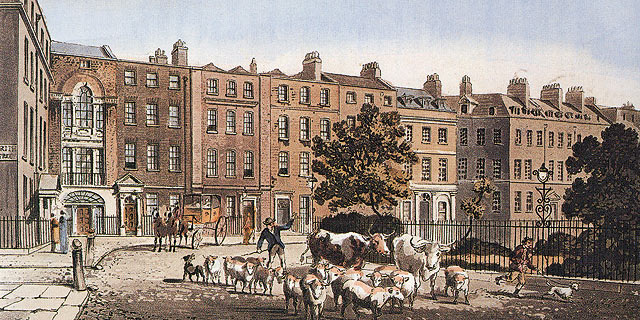 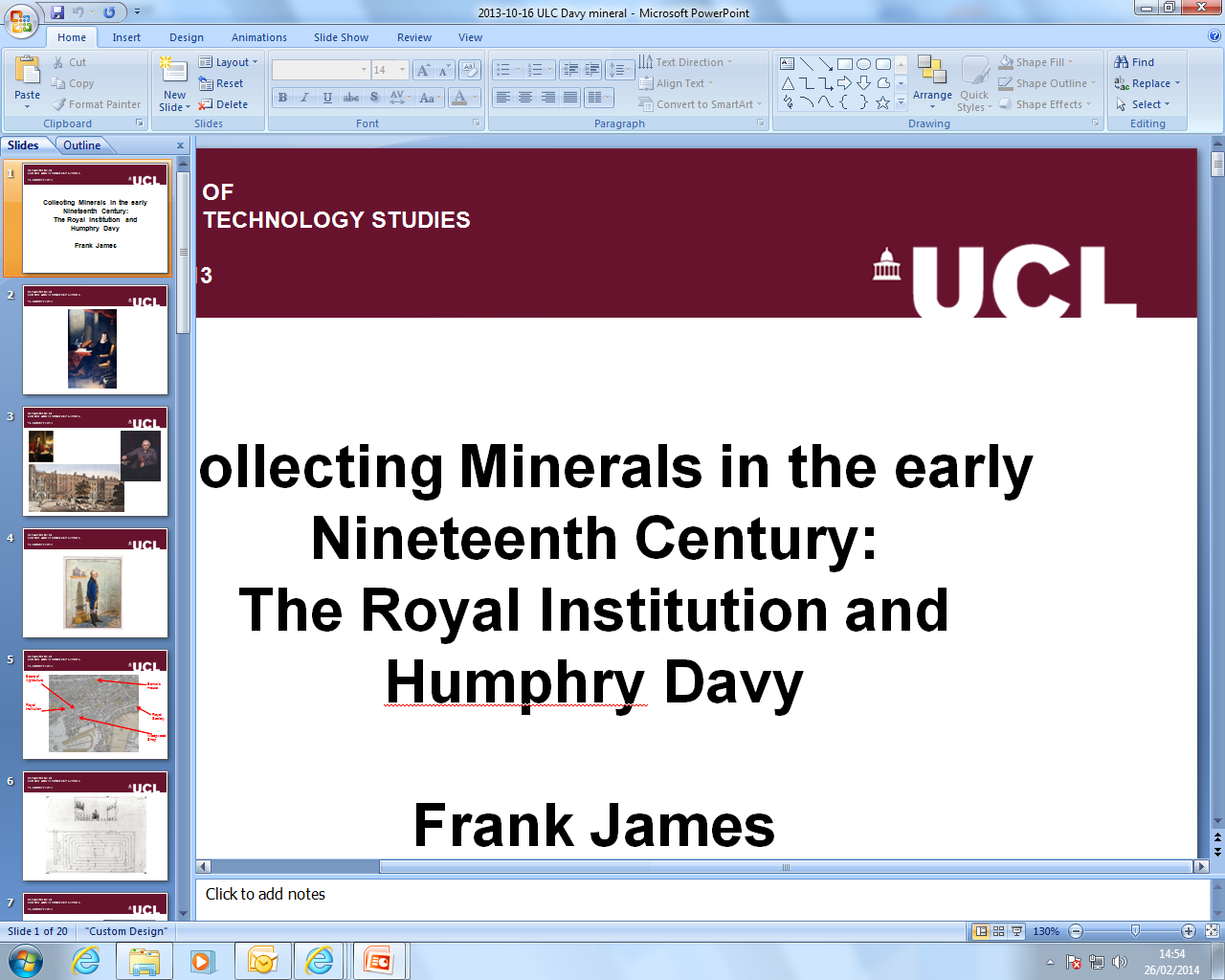 Gresham College
1 June 2015
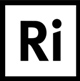 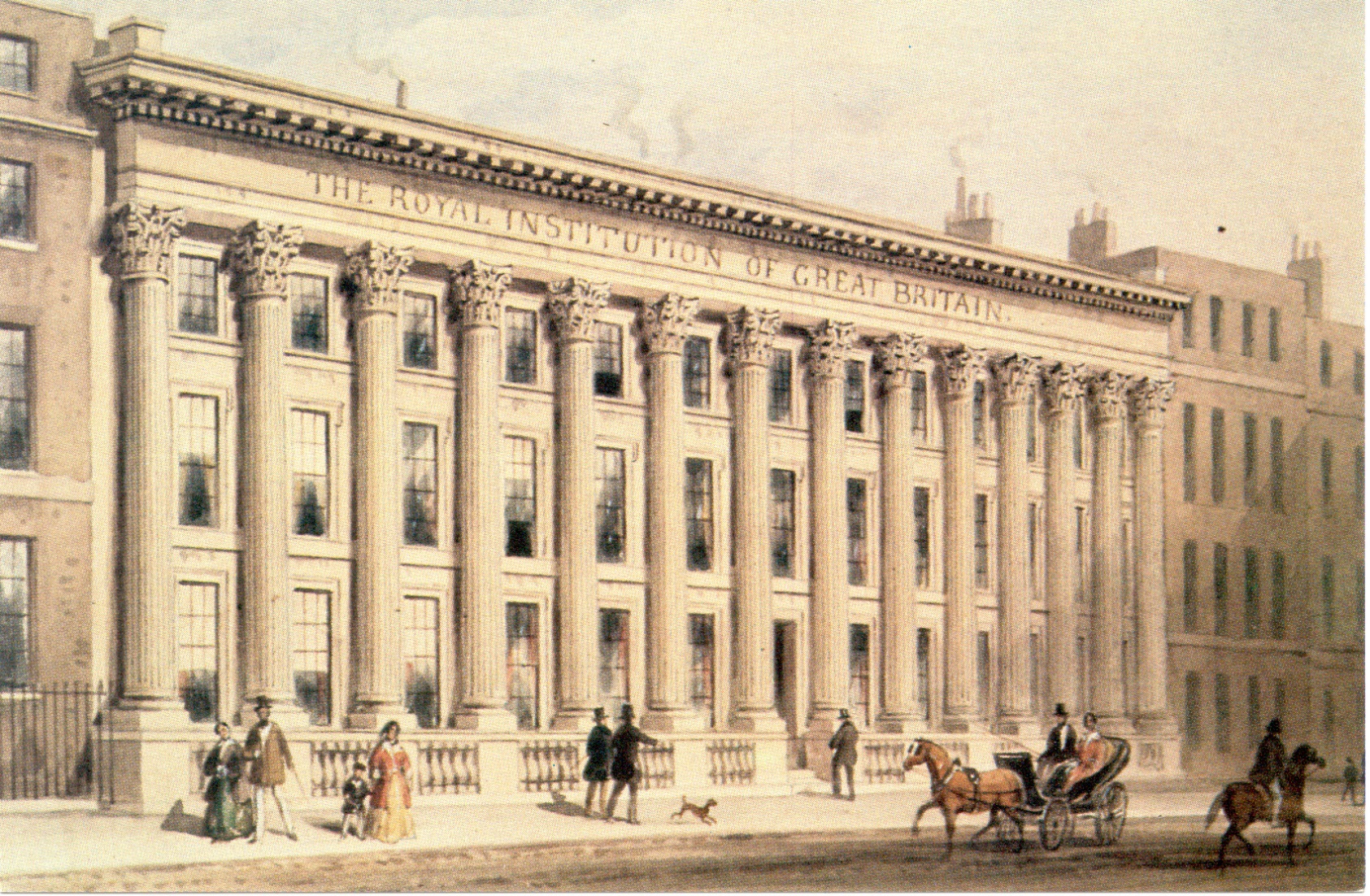 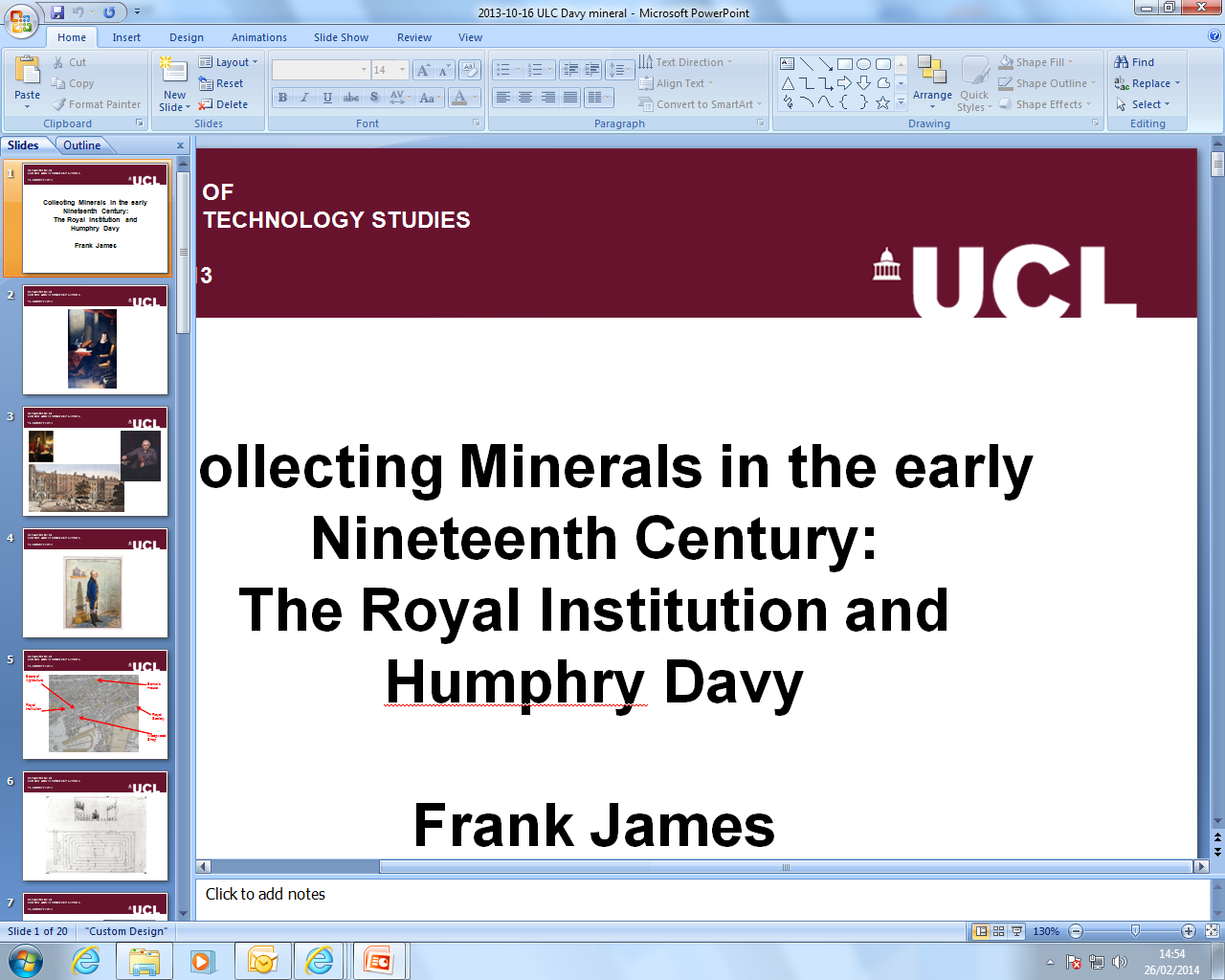 Gresham College
1 June 2015
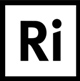 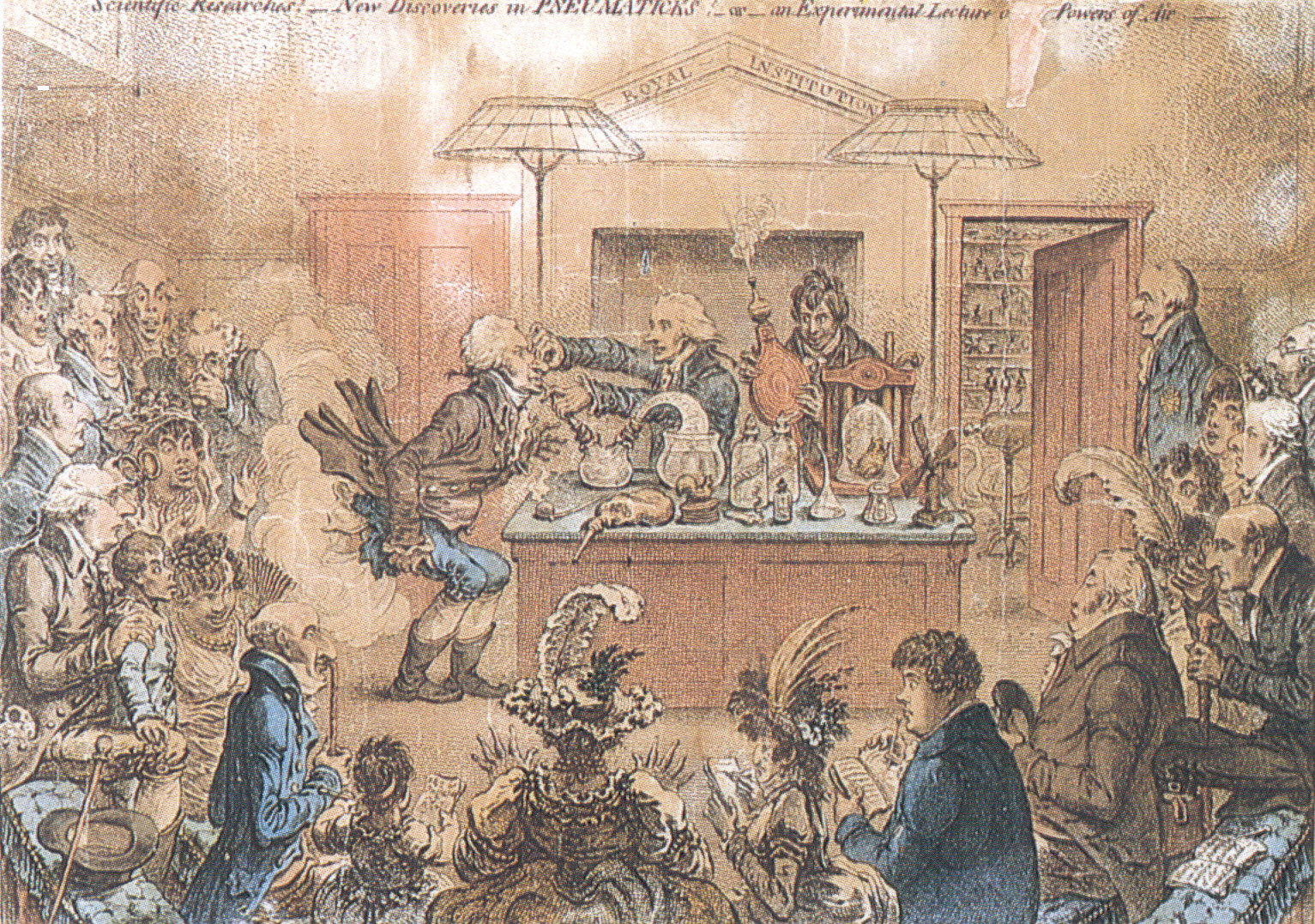 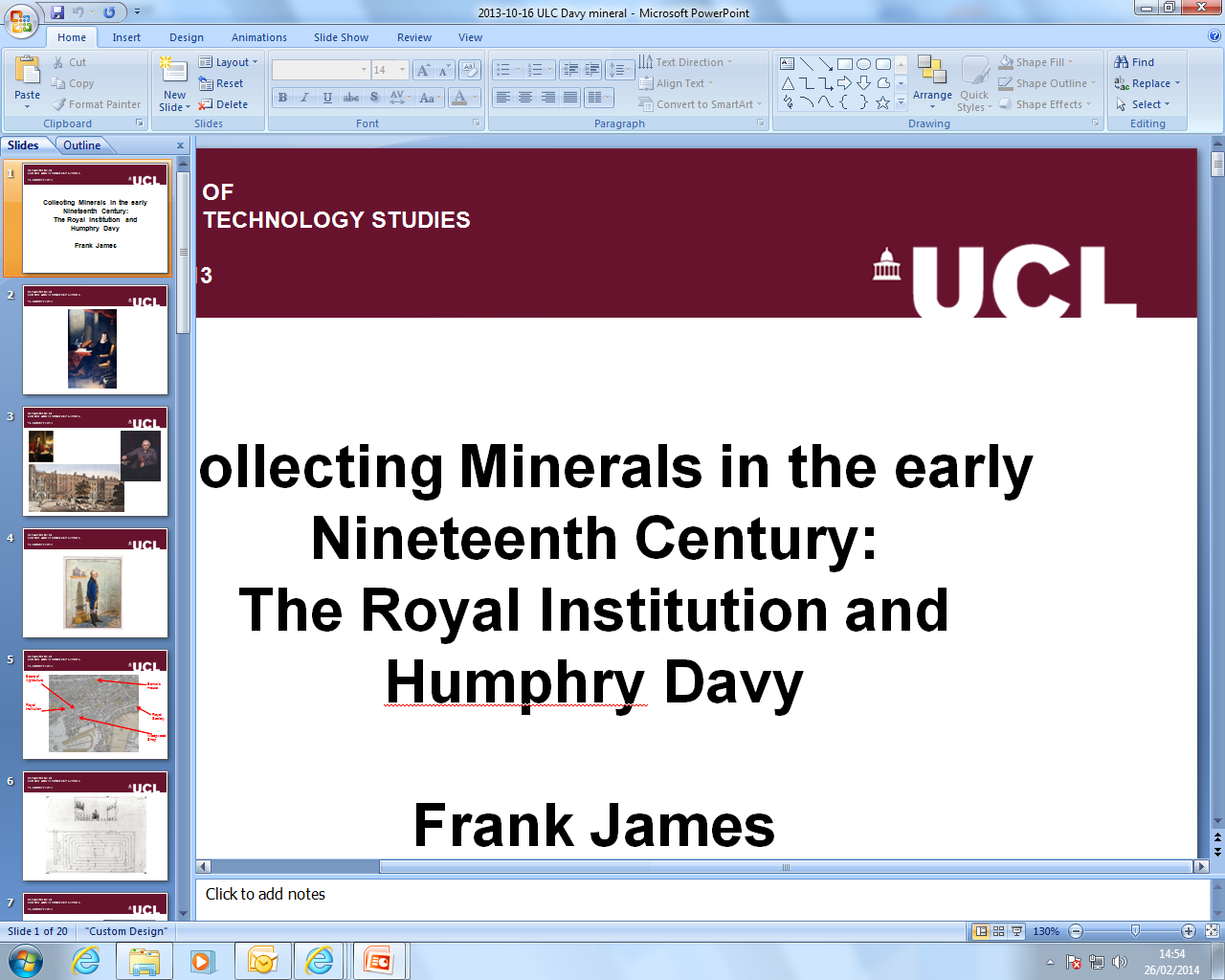 Gresham College
1 June 2015
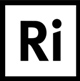 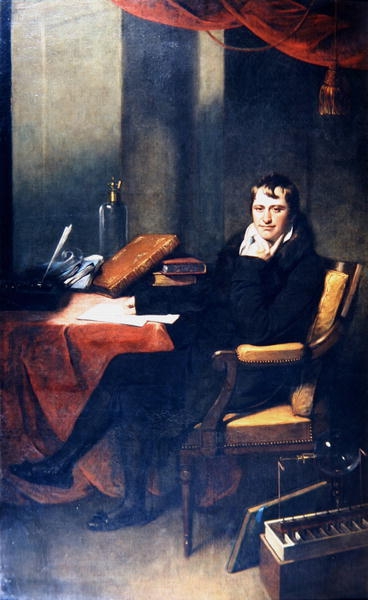 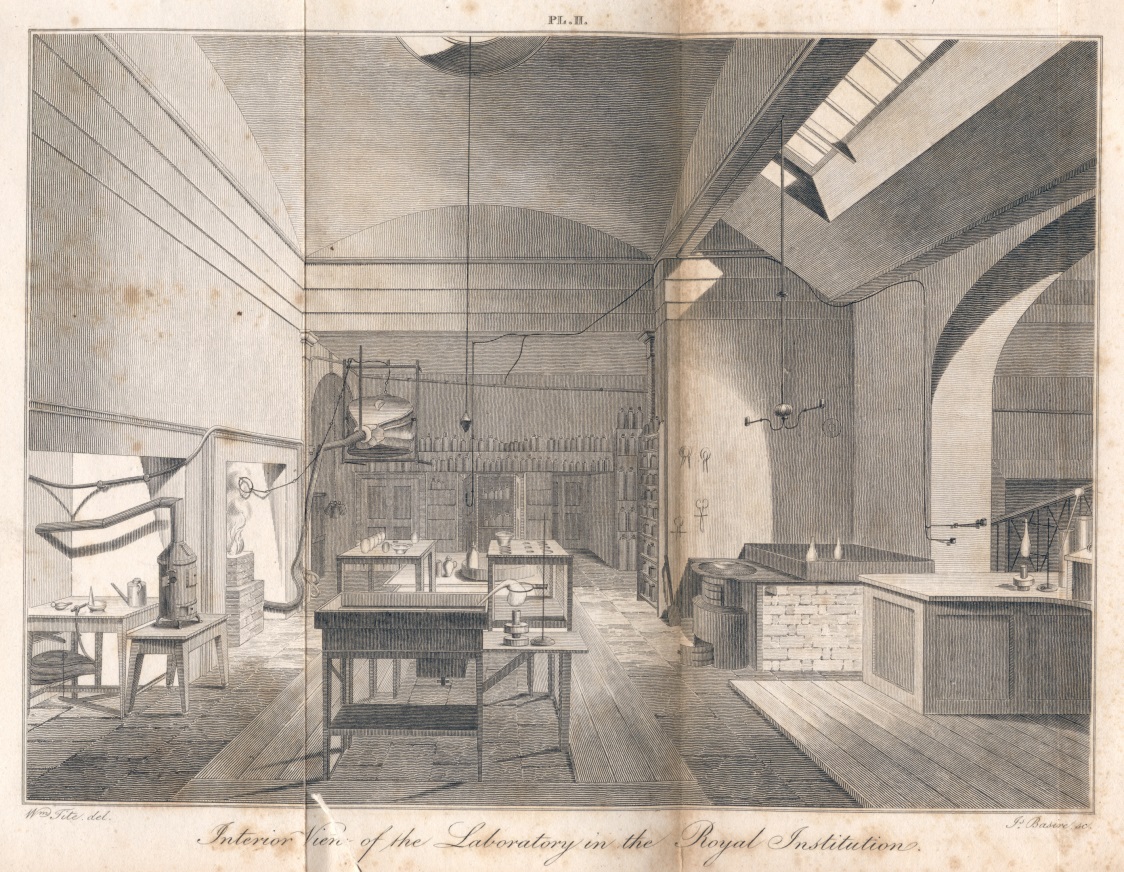 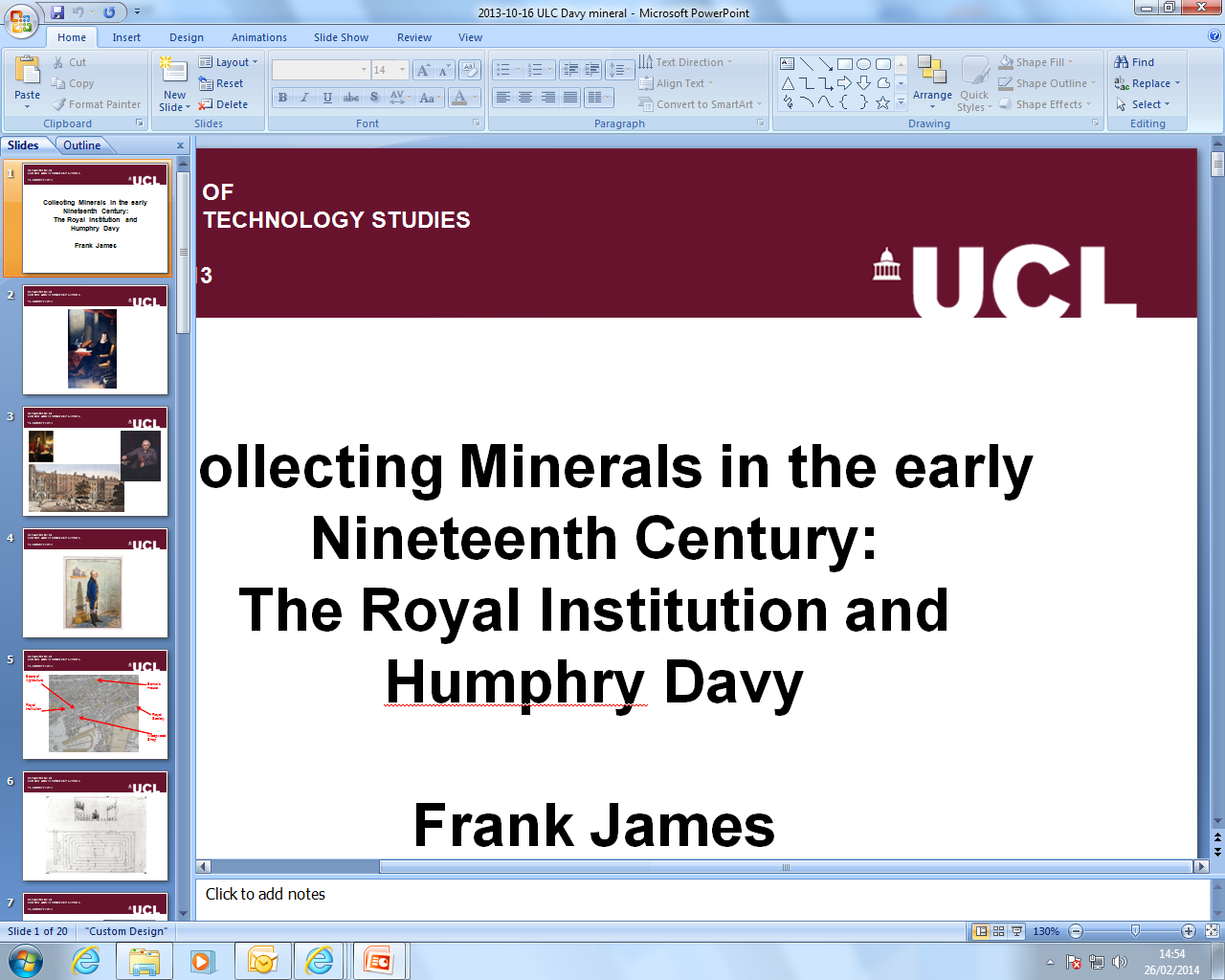 Gresham College
1 June 2015
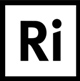 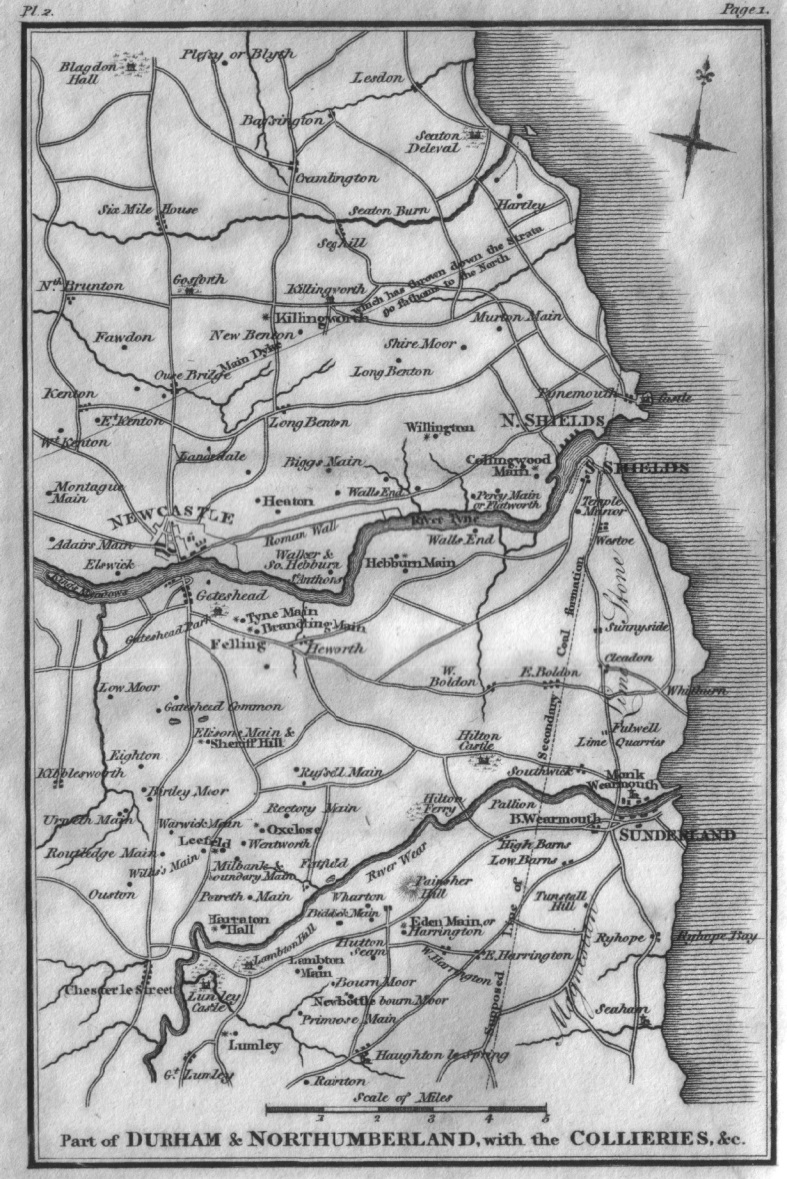 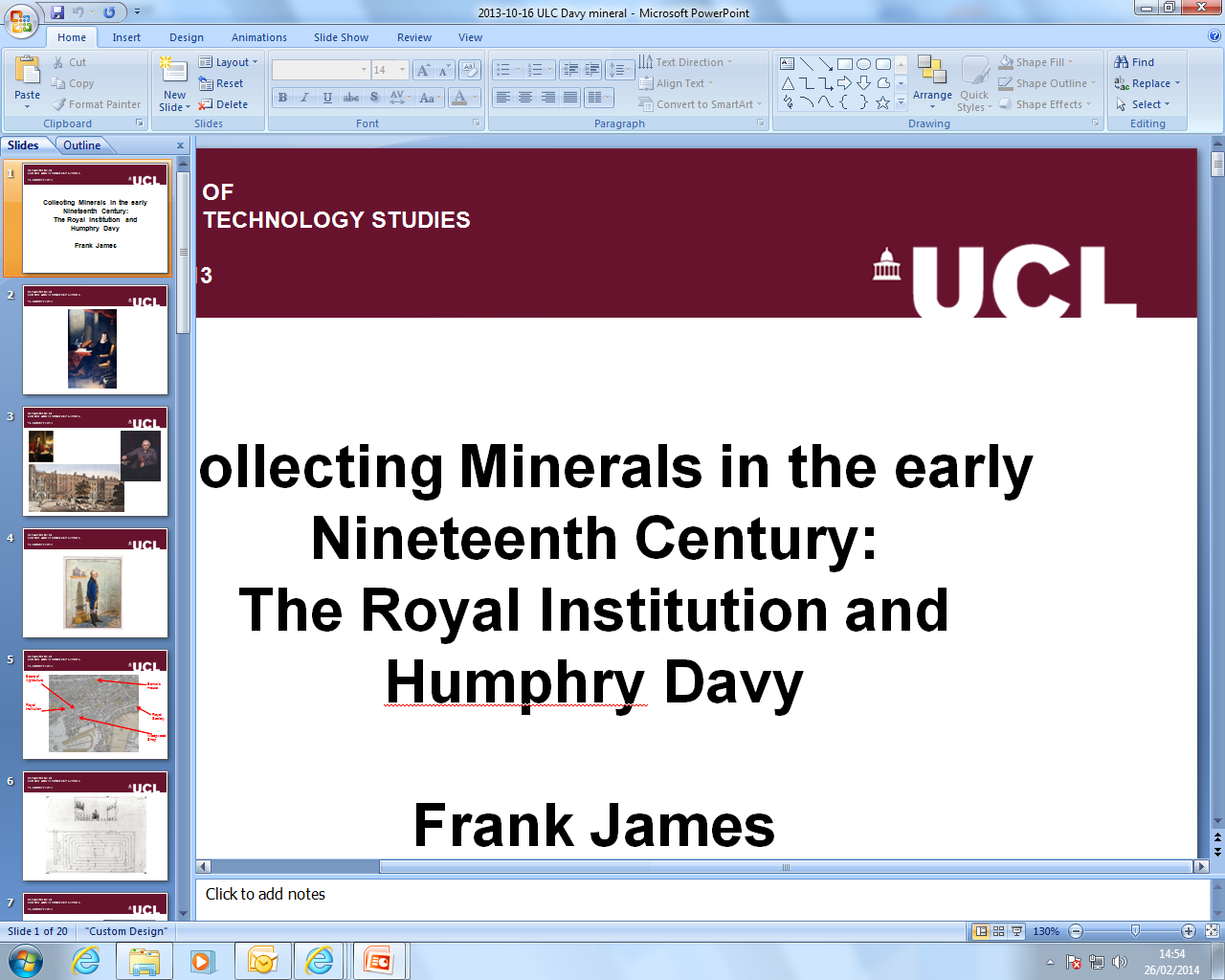 Gresham College
1 June 2015
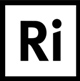 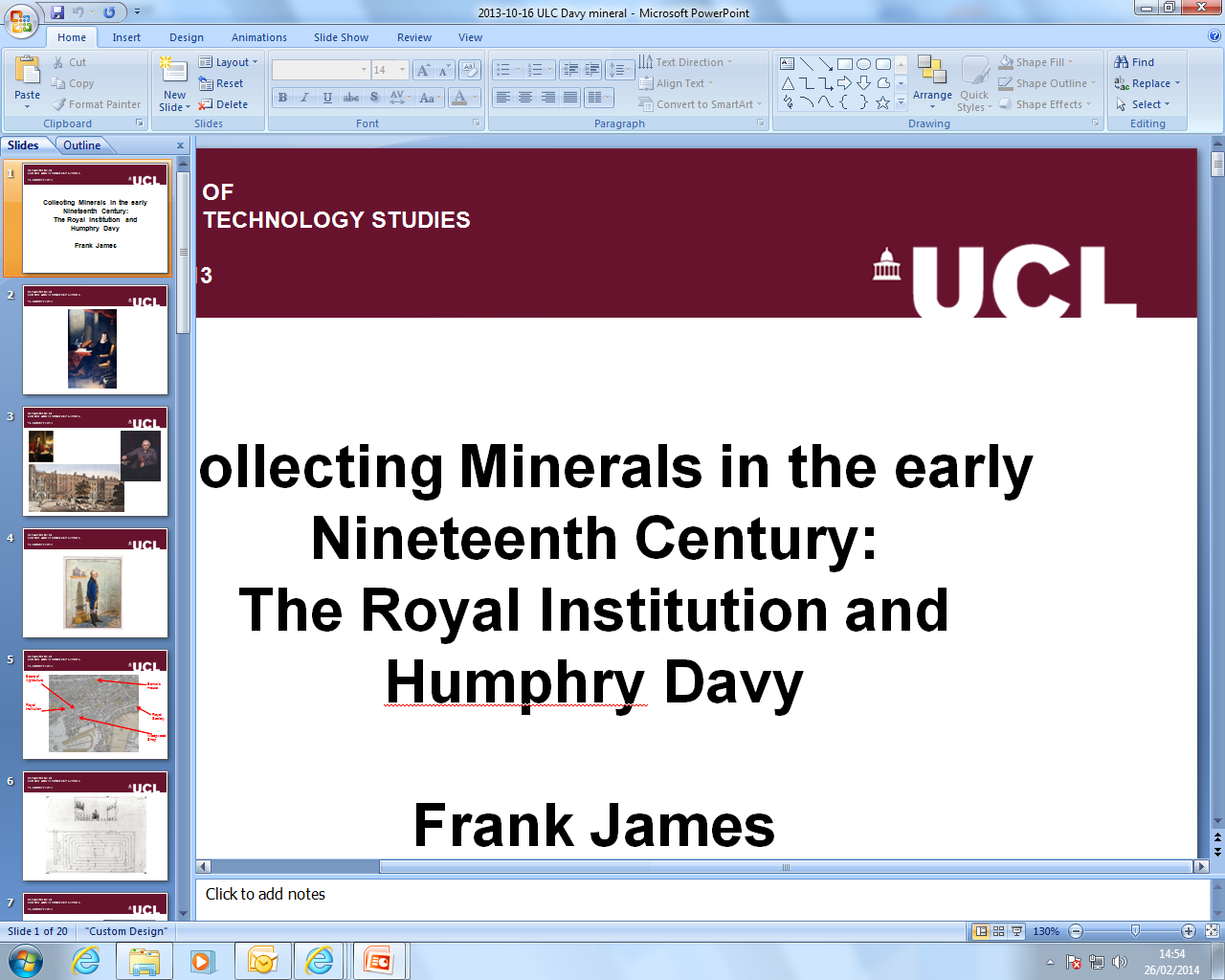 Gresham College
1 June 2015
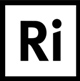 Average Annual Fatalities in the North East Coal Field
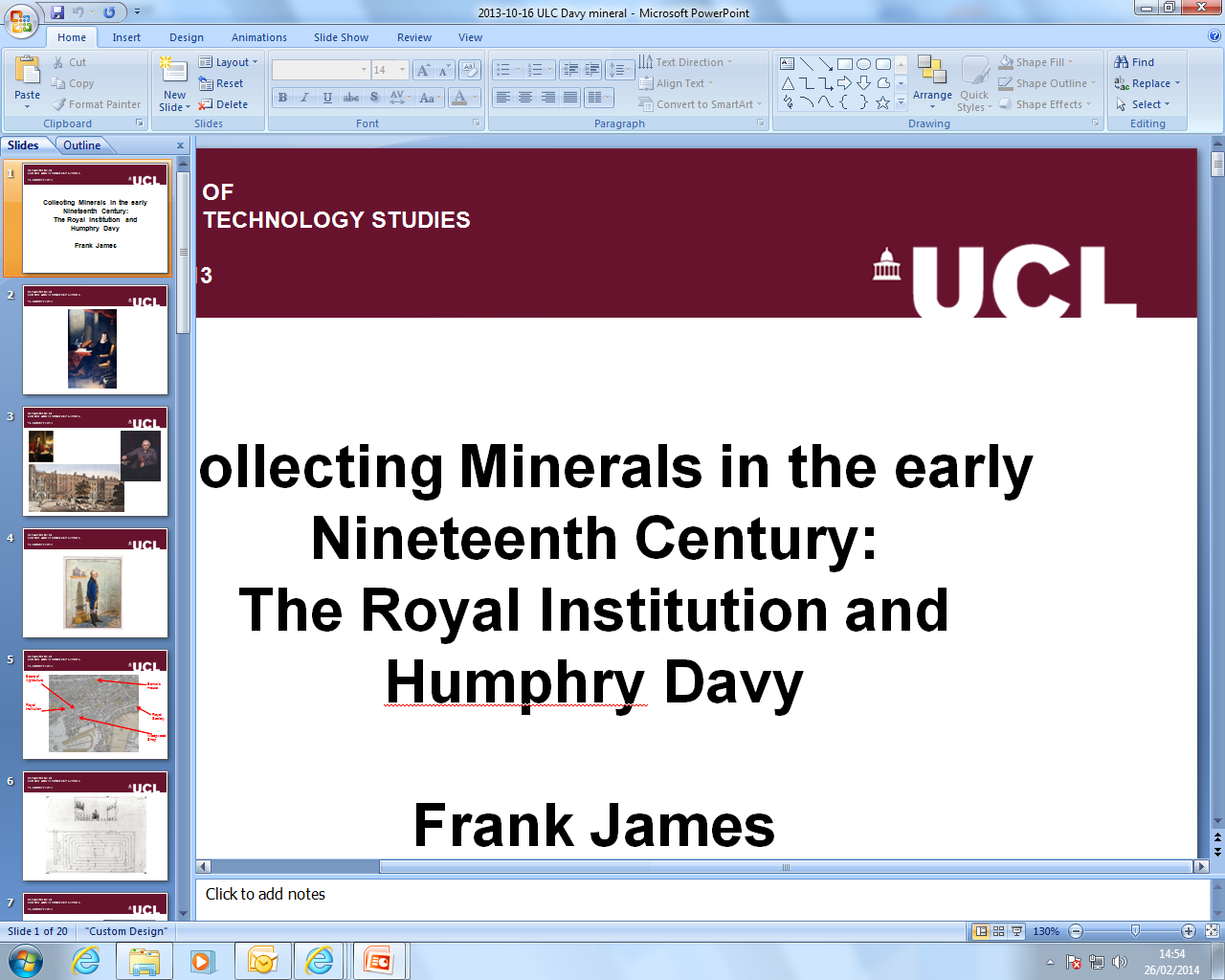 Gresham College
1 June 2015
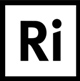 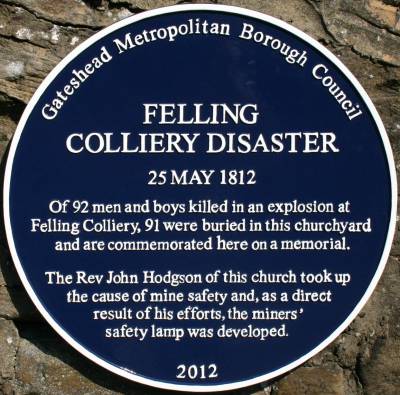 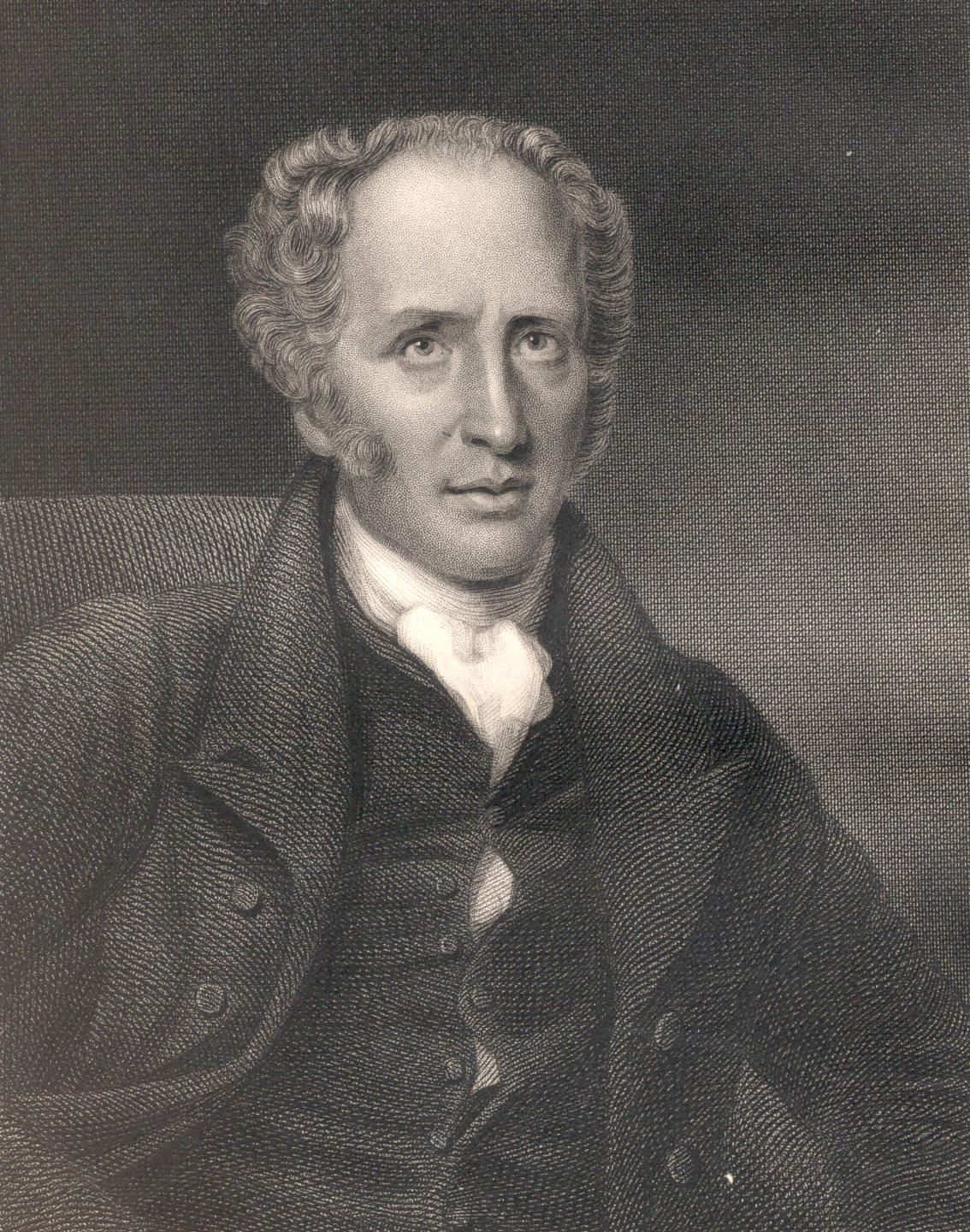 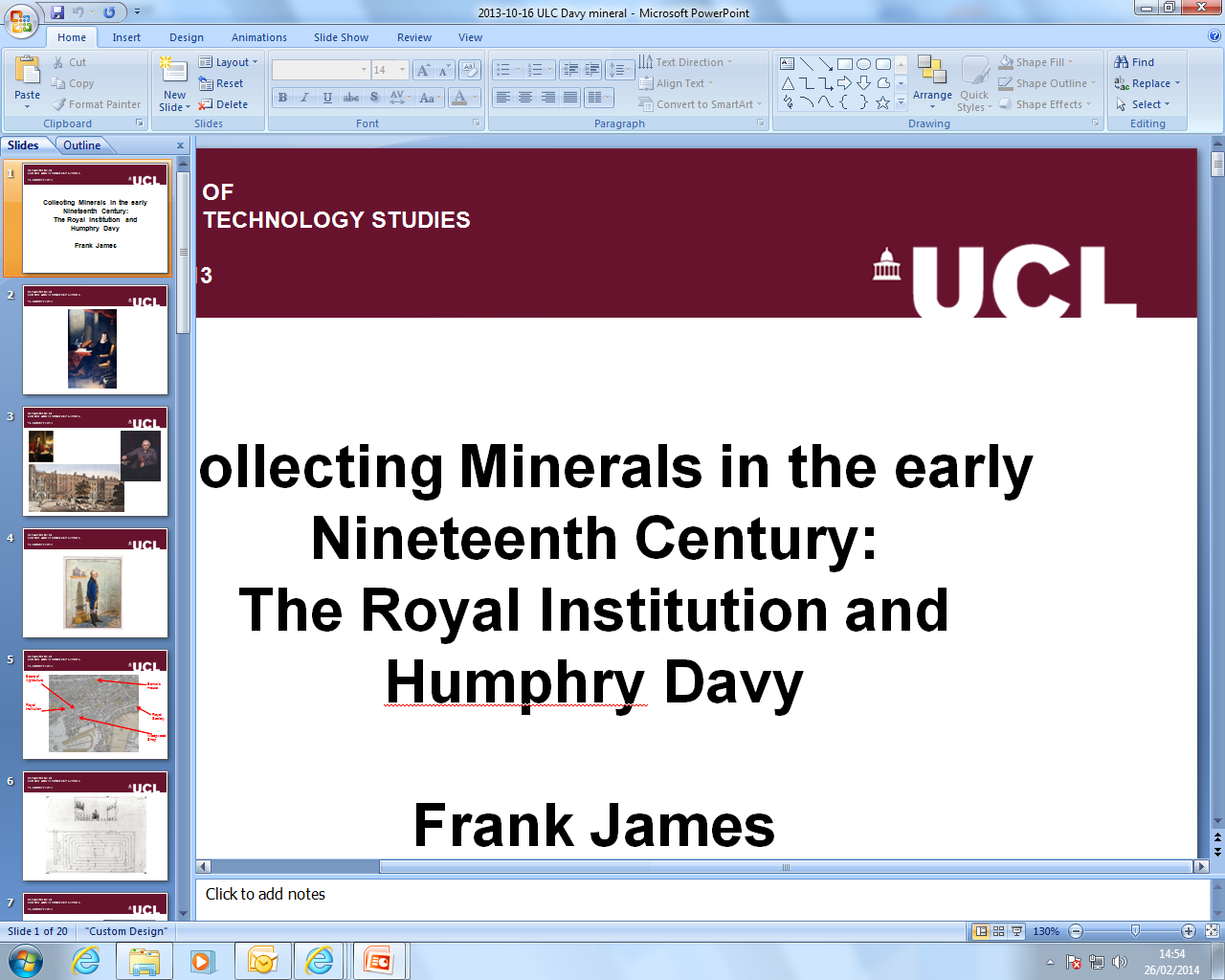 Gresham College
1 June 2015
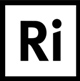 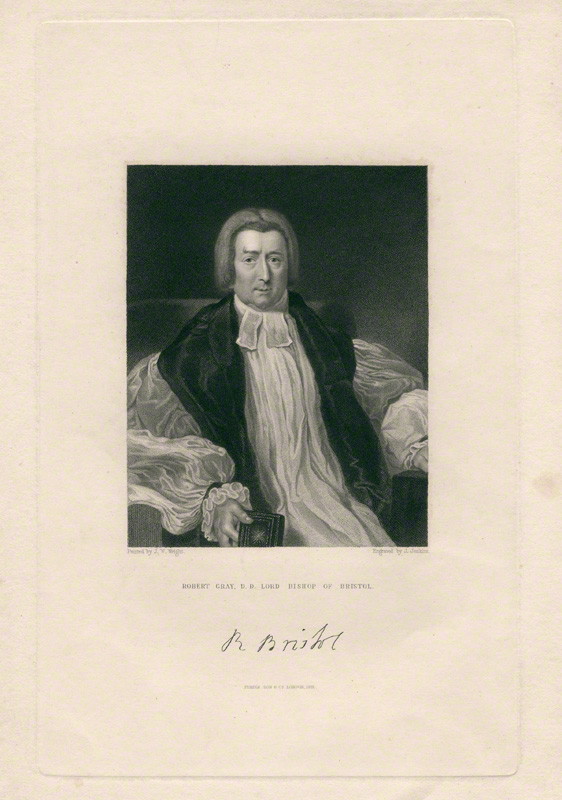 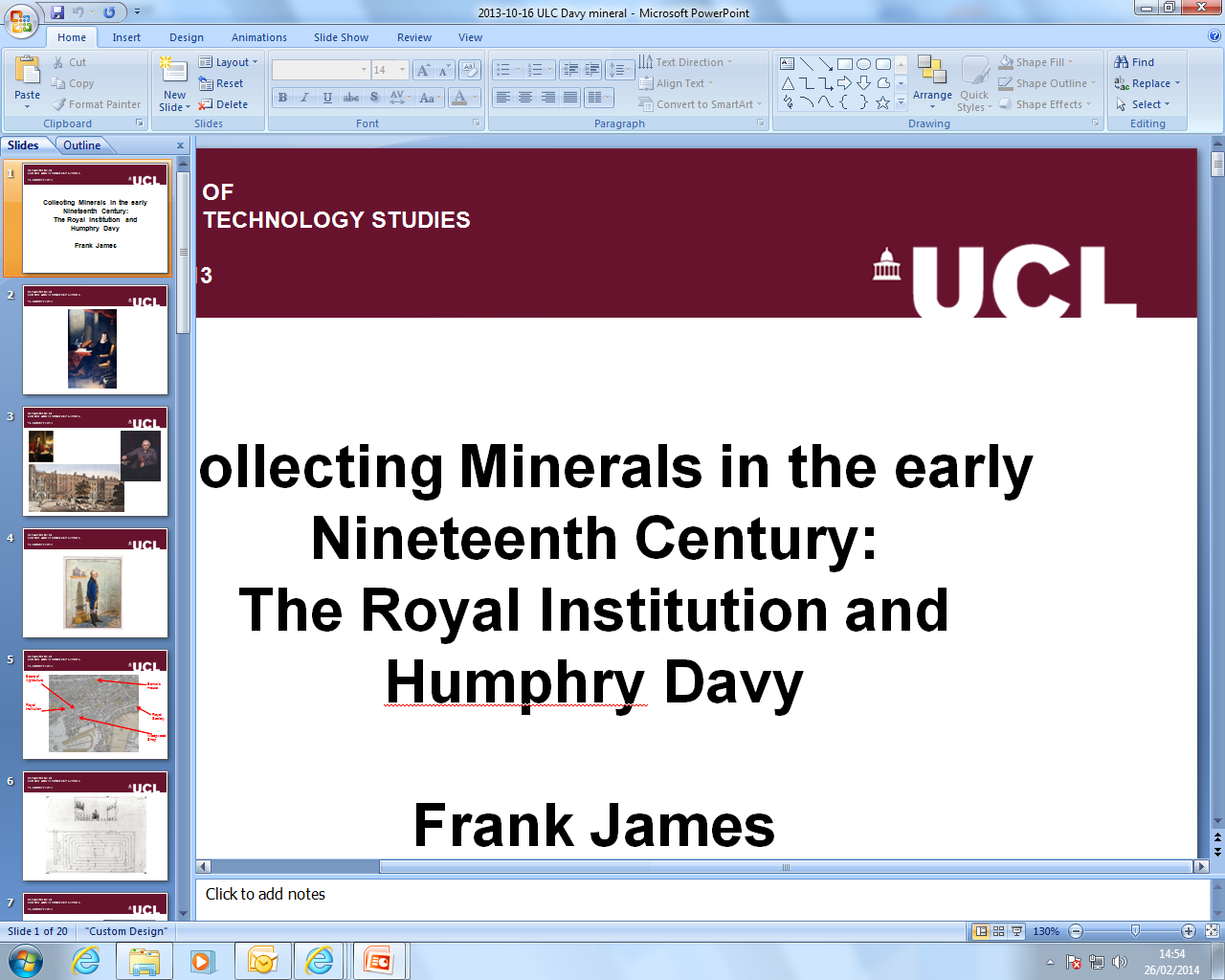 Gresham College
1 June 2015
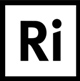 it is to scientific men only that we must look up for assistance in providing a cheap and effectual remedy 
The first report of a Society for Preventing Accidents in Coal Mines, Newcastle, 1814, p.23.
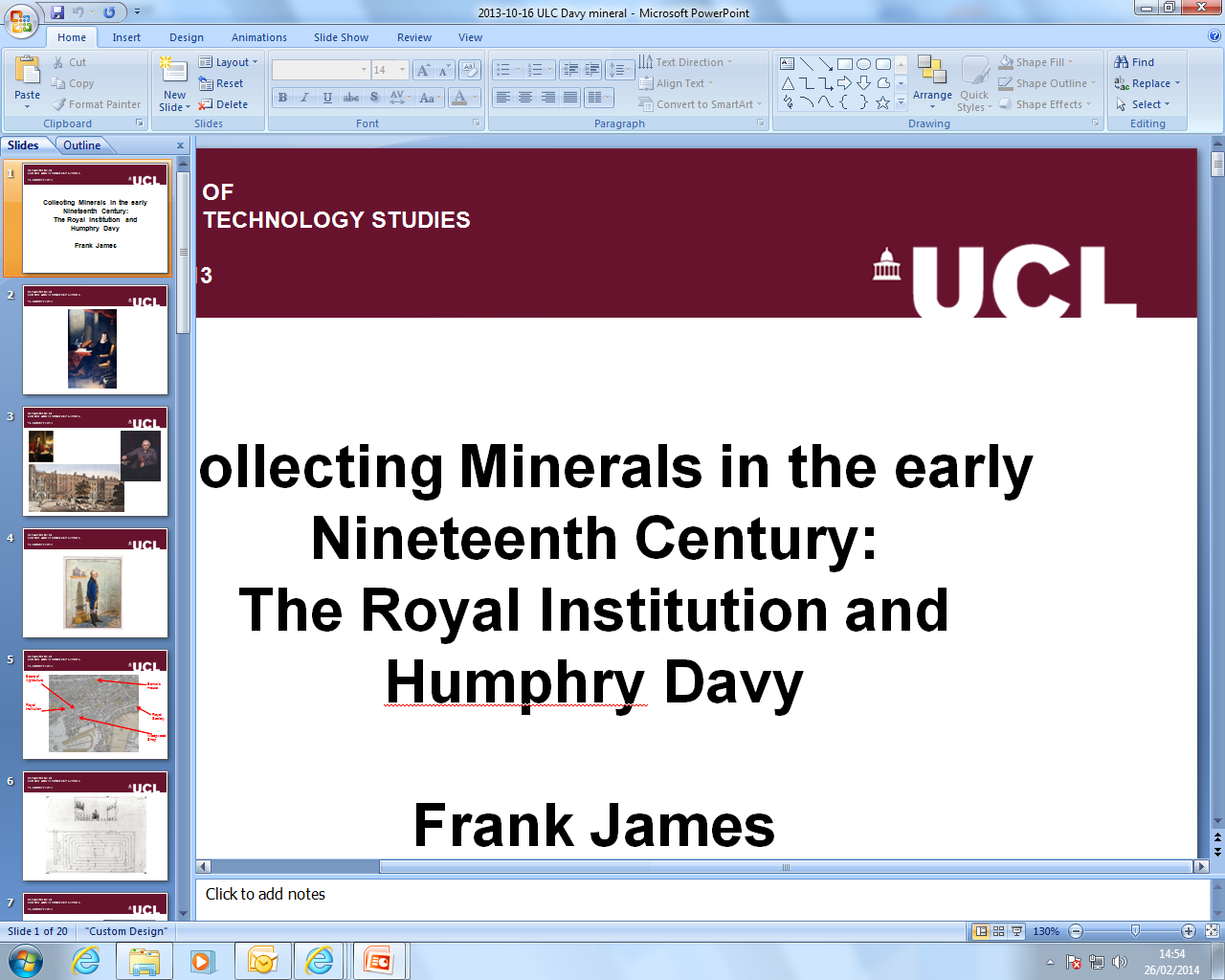 Gresham College
1 June 2015
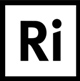 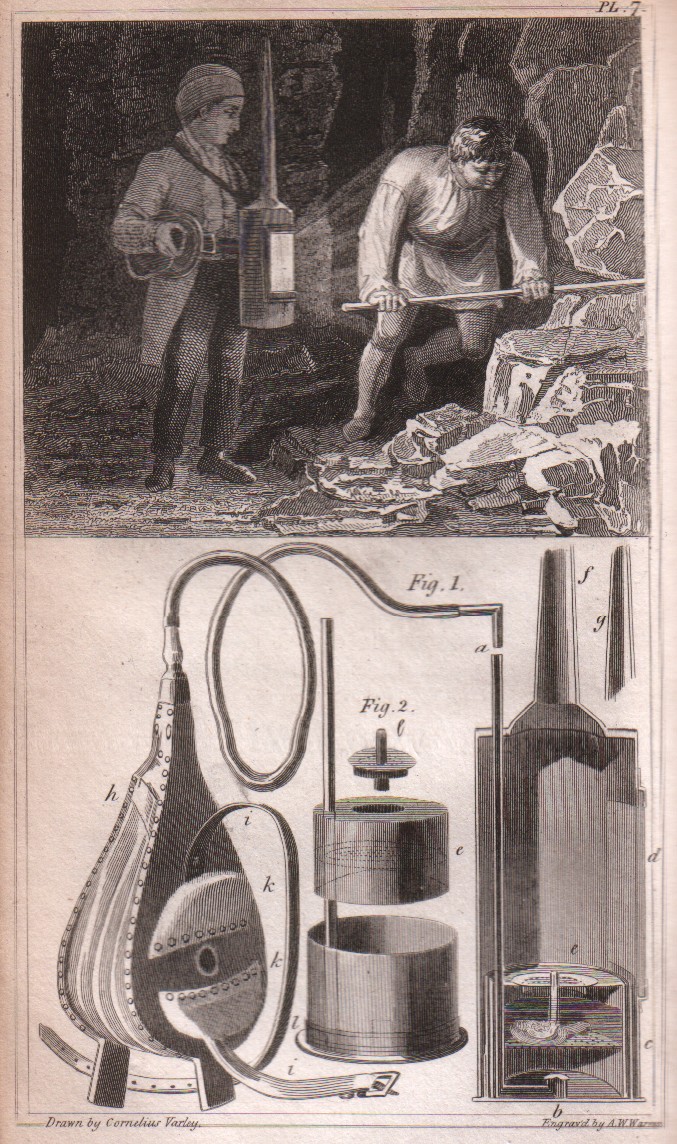 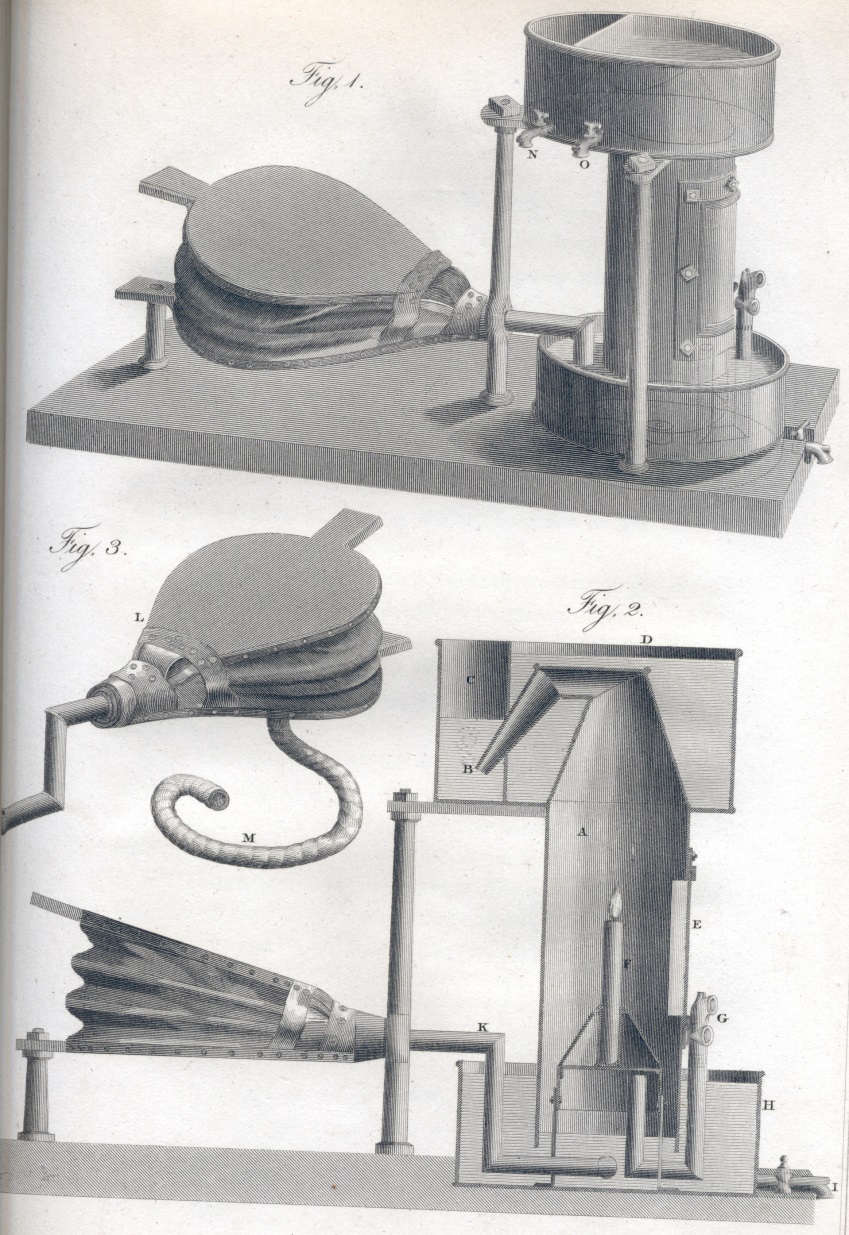 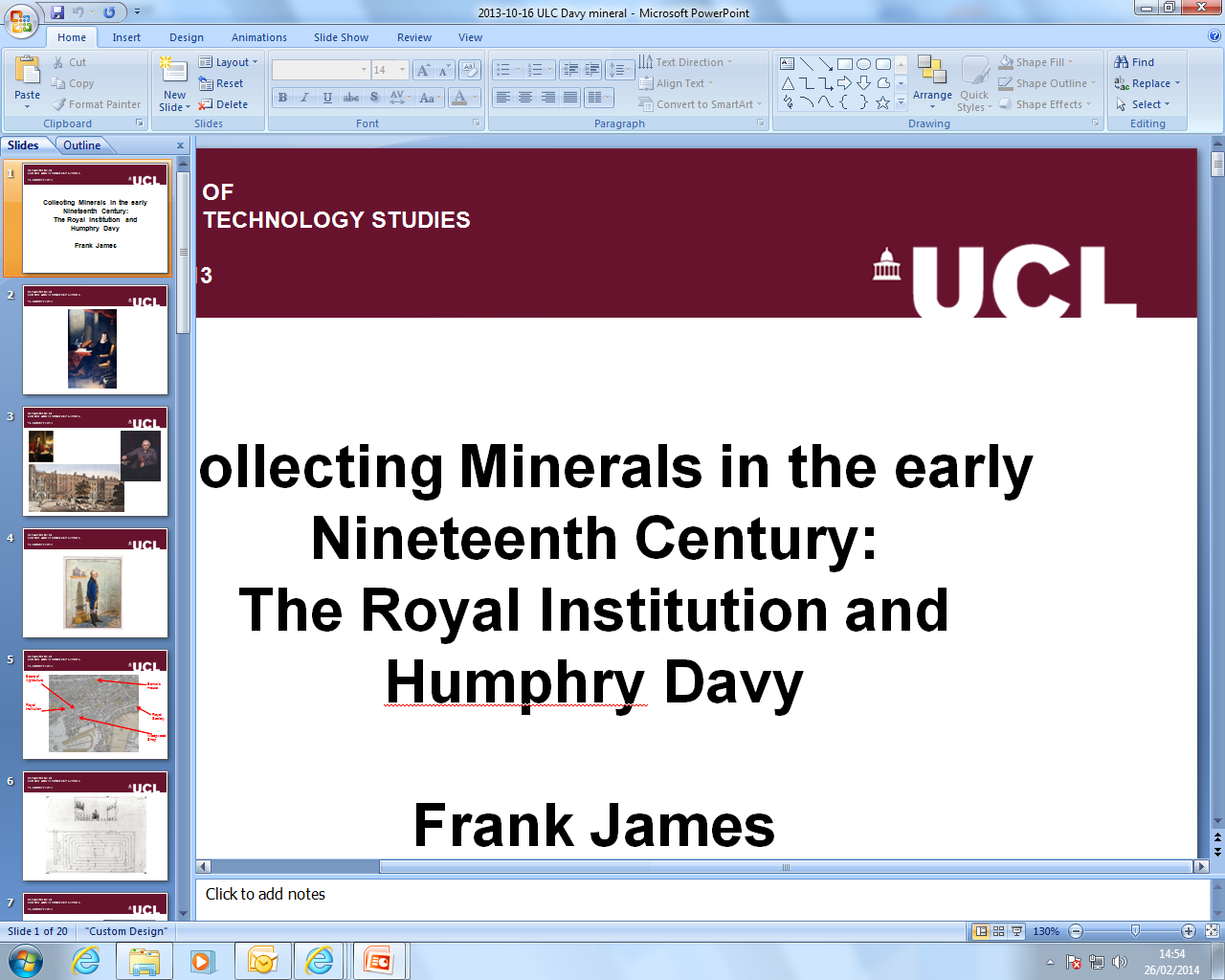 Gresham College
1 June 2015
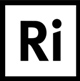 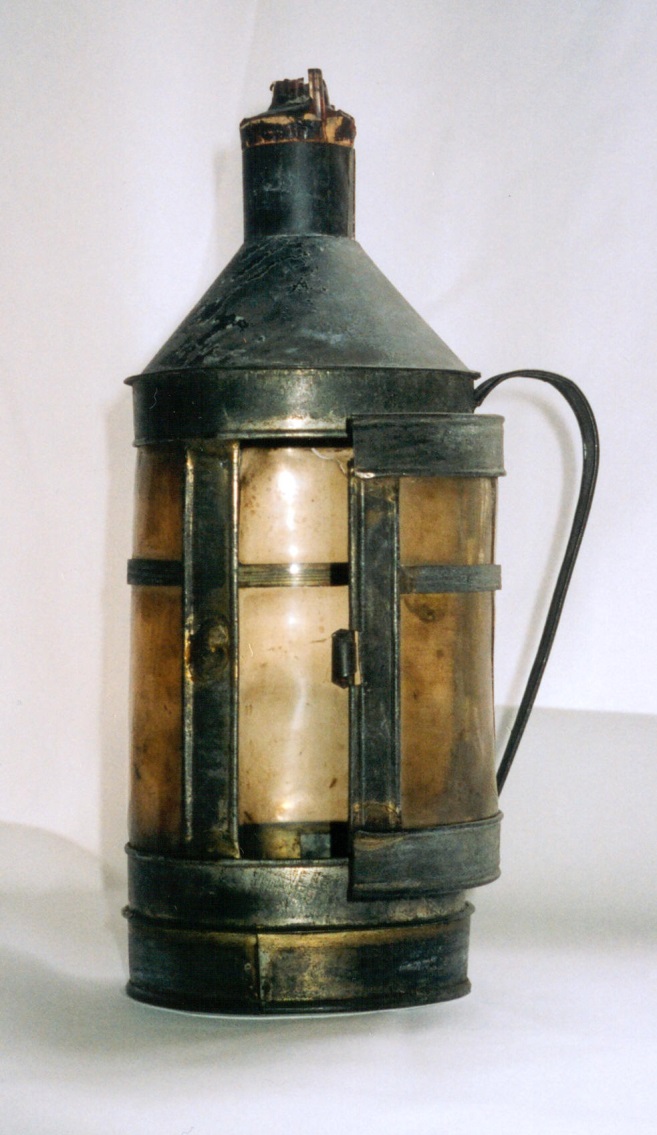 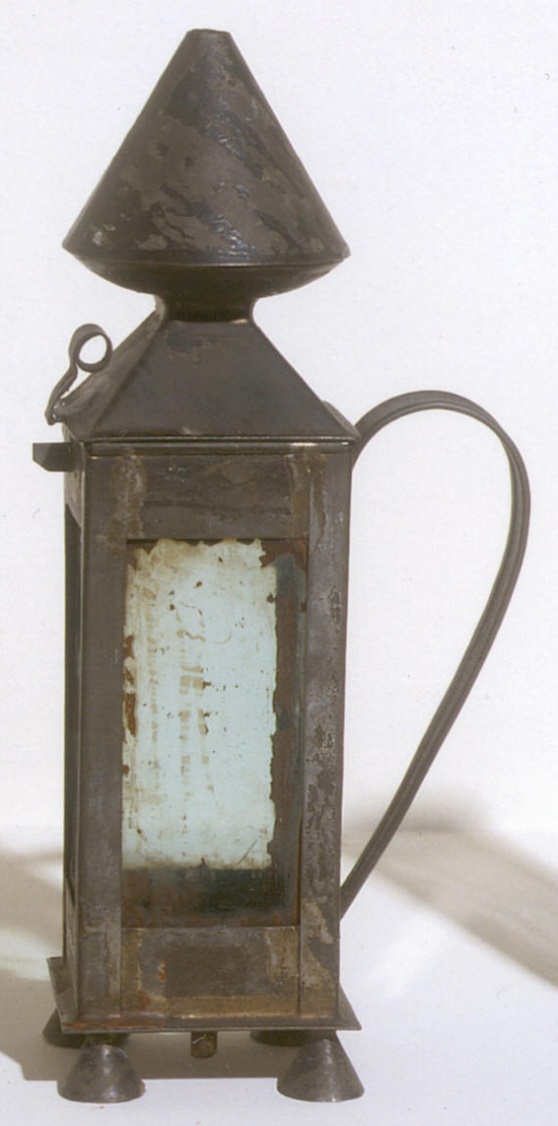 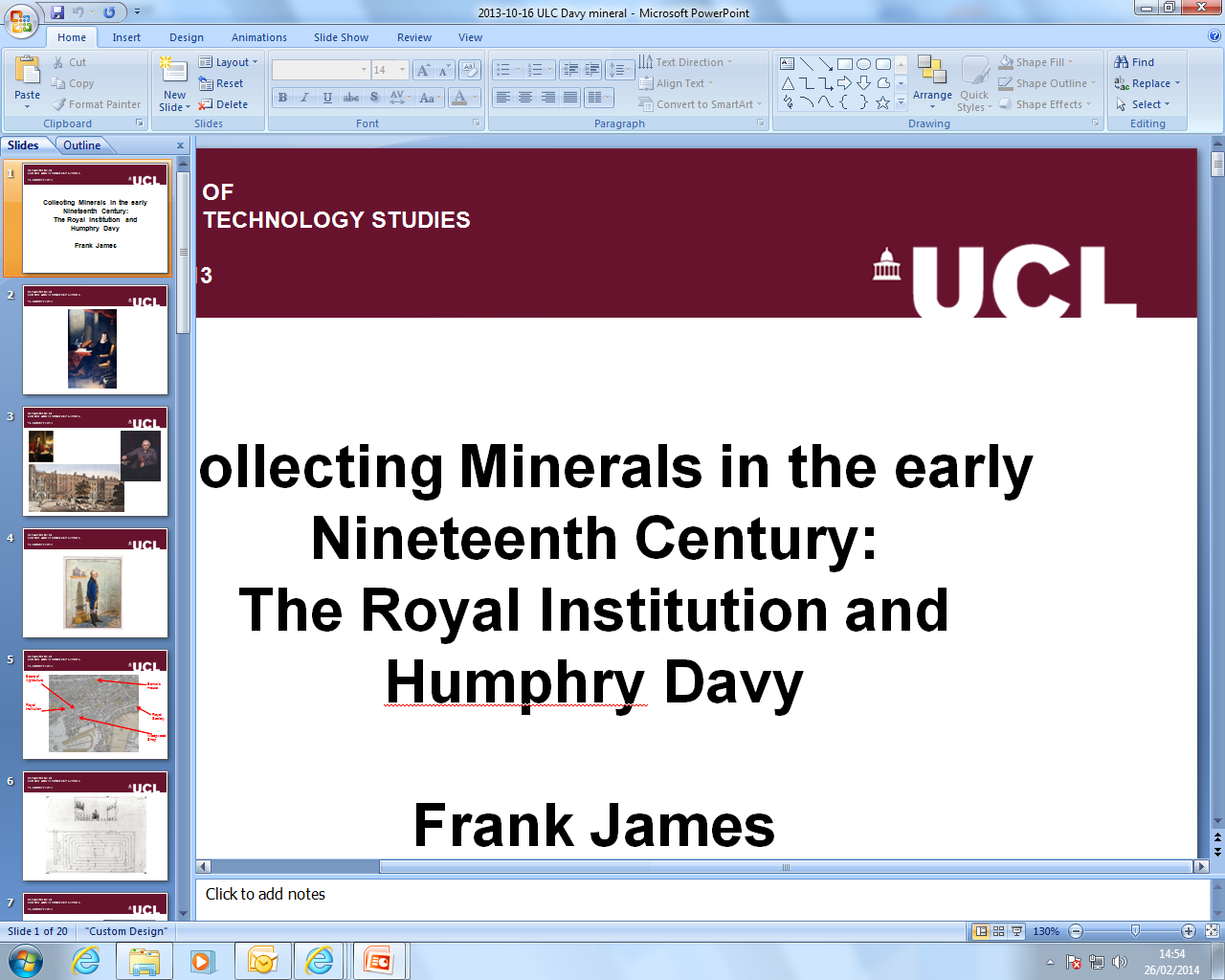 Gresham College
1 June 2015
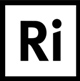 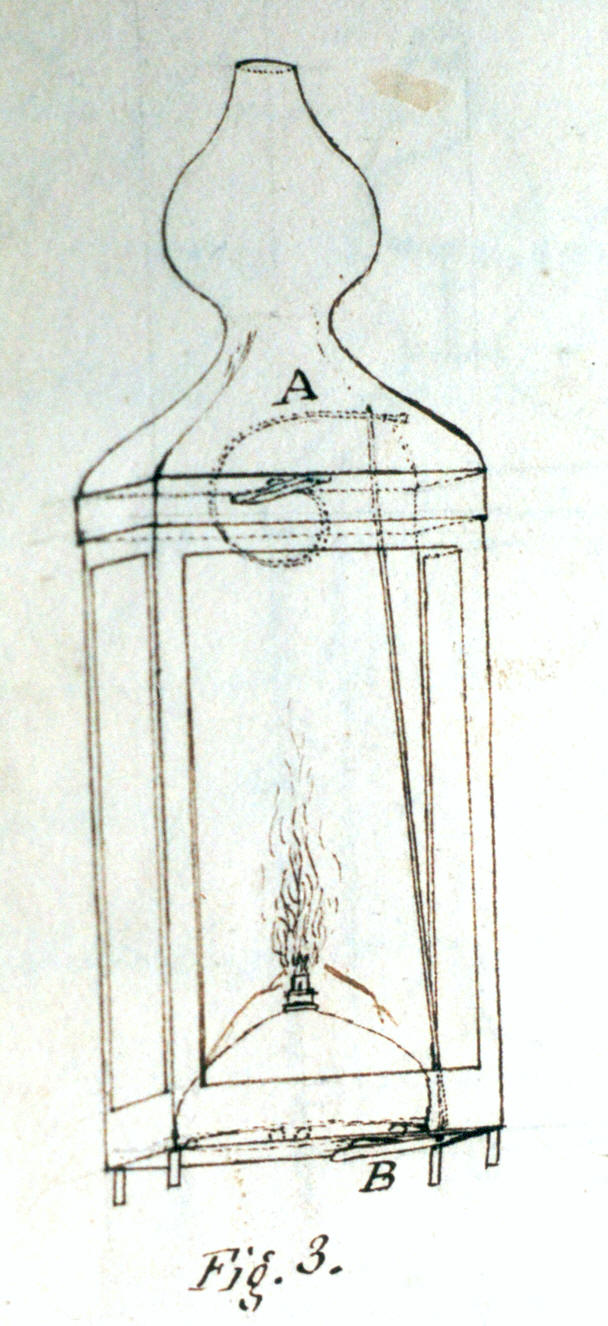 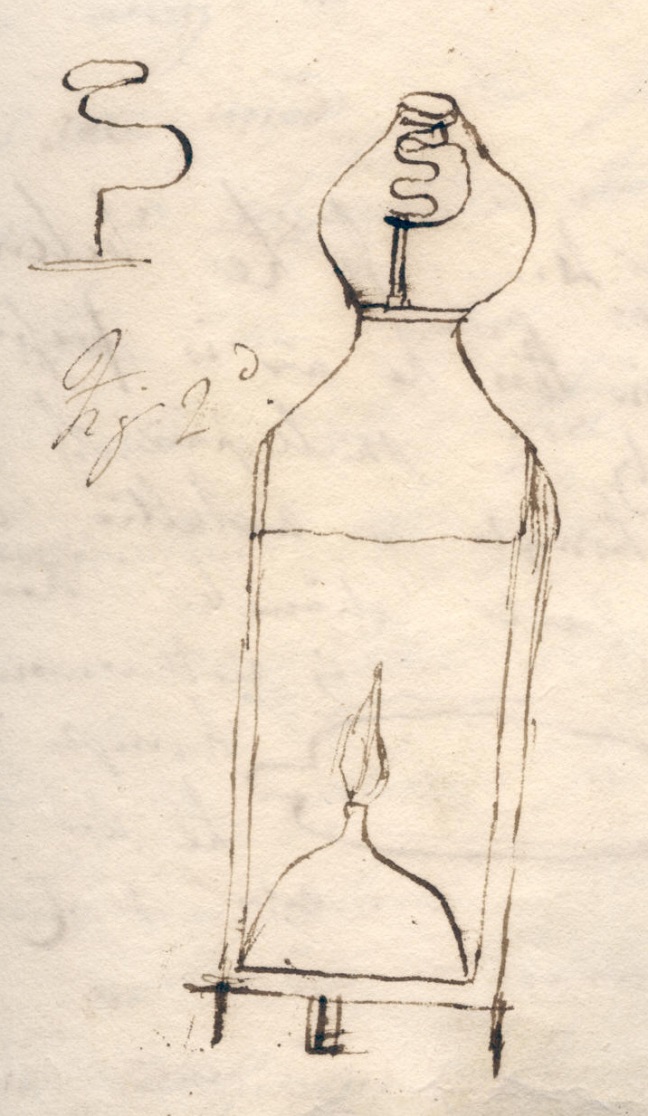 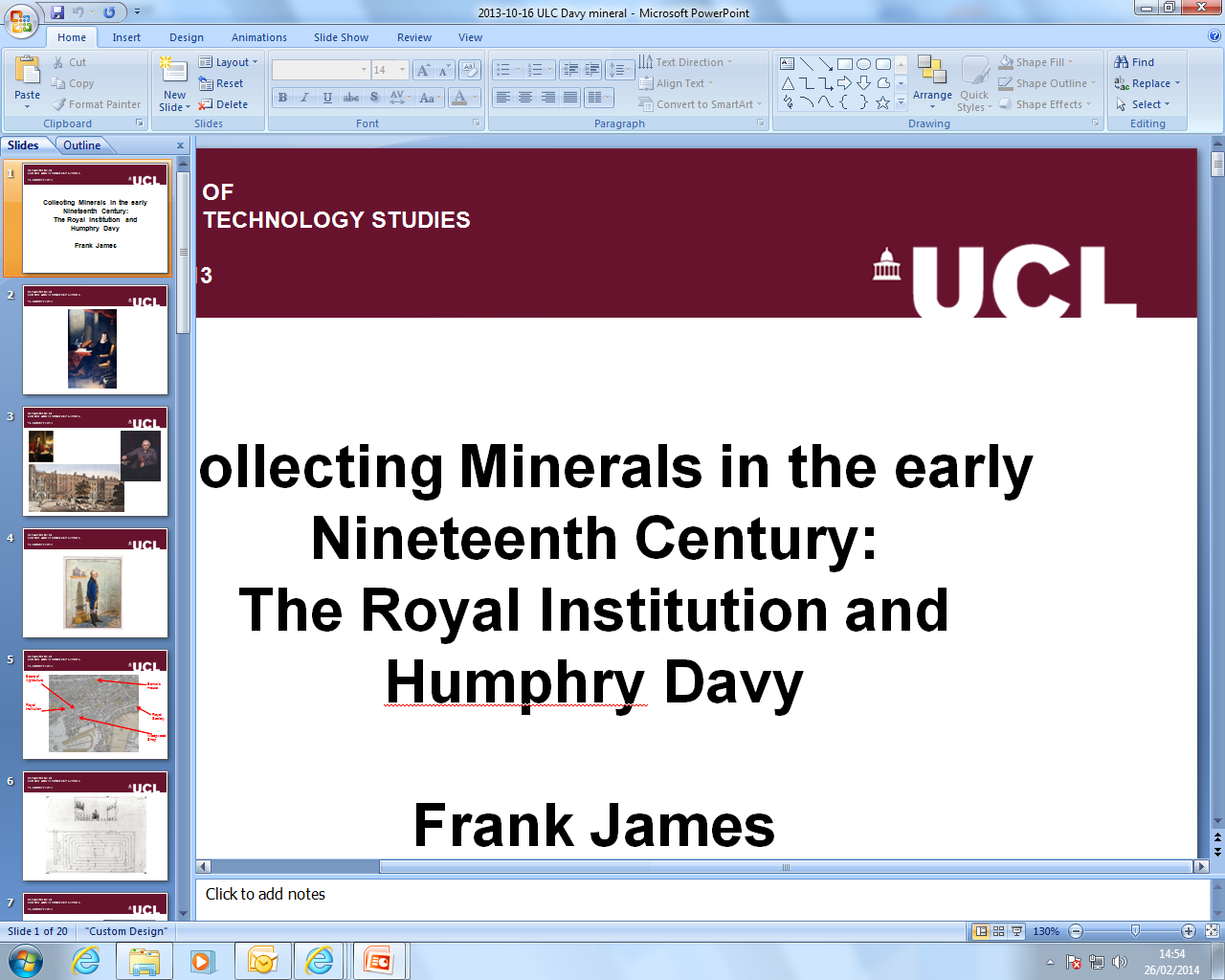 Gresham College
1 June 2015
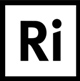 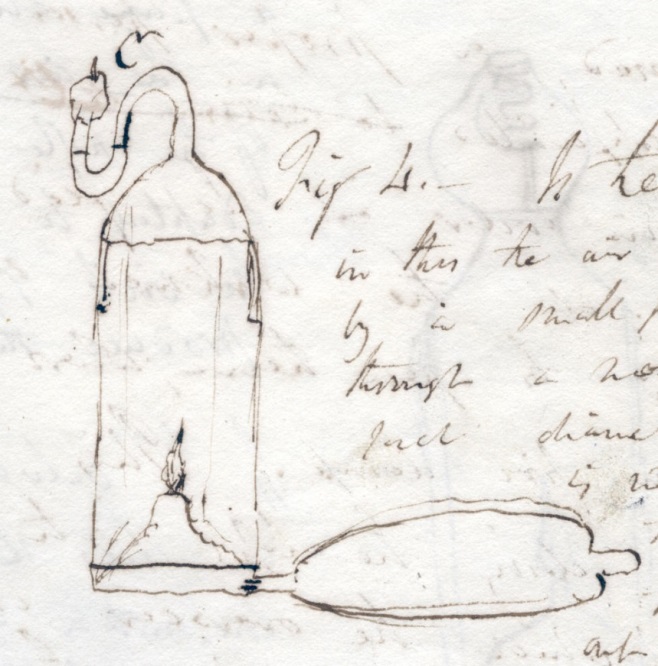 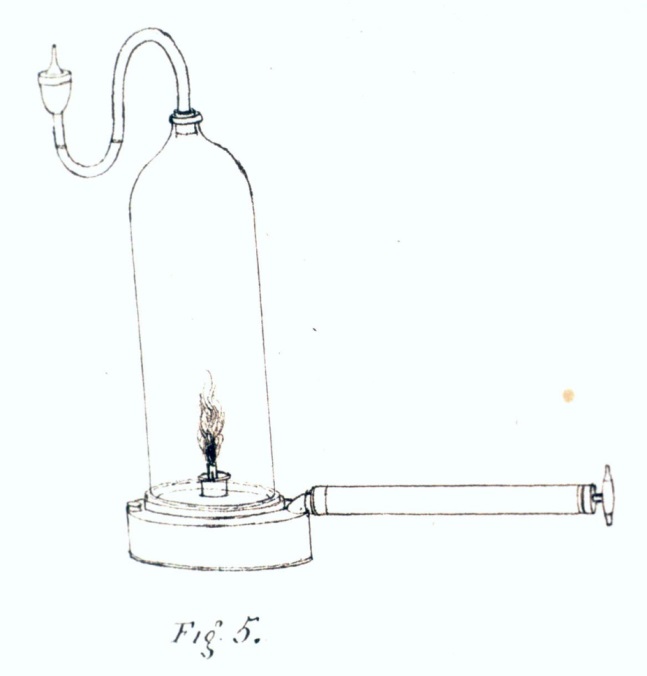 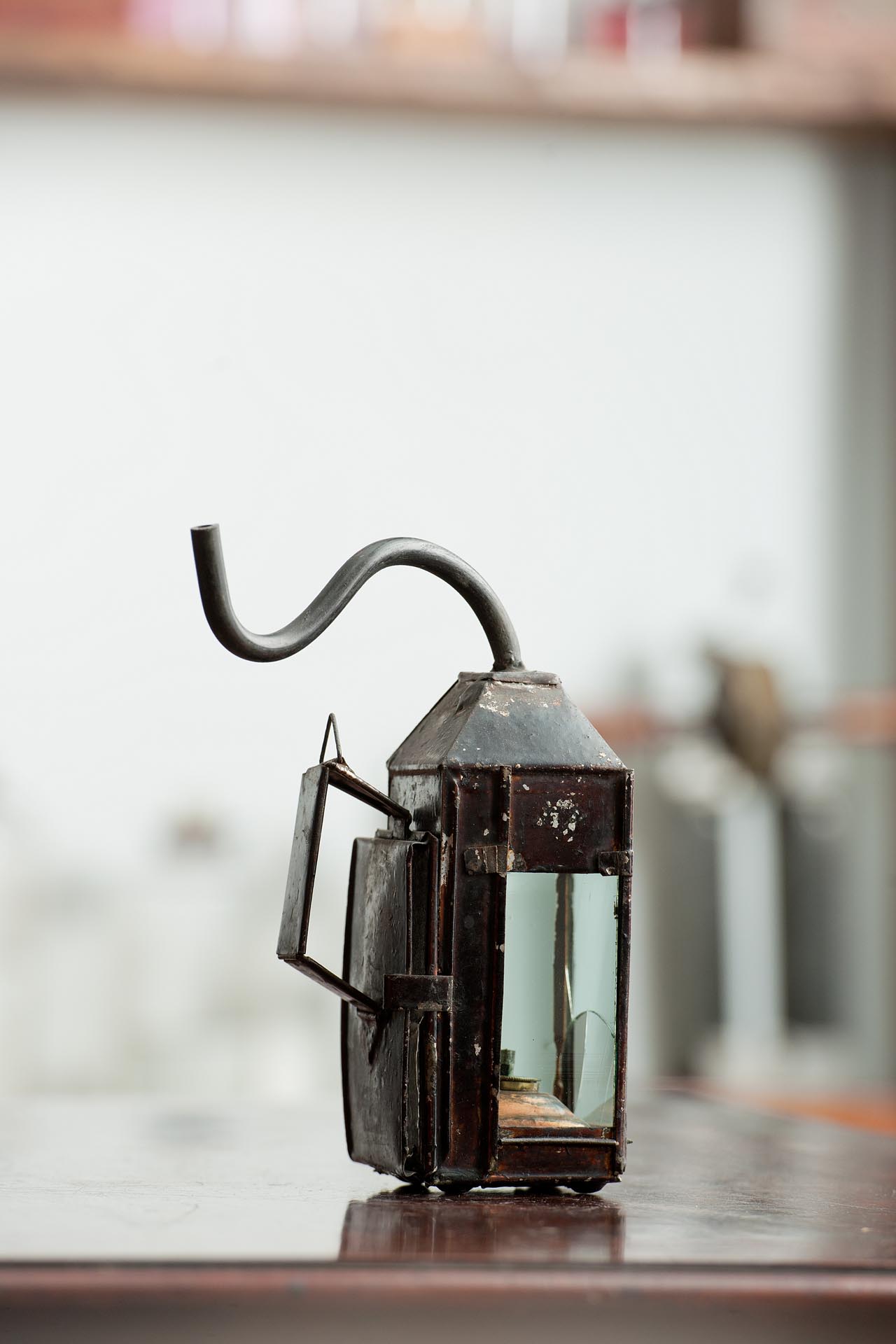 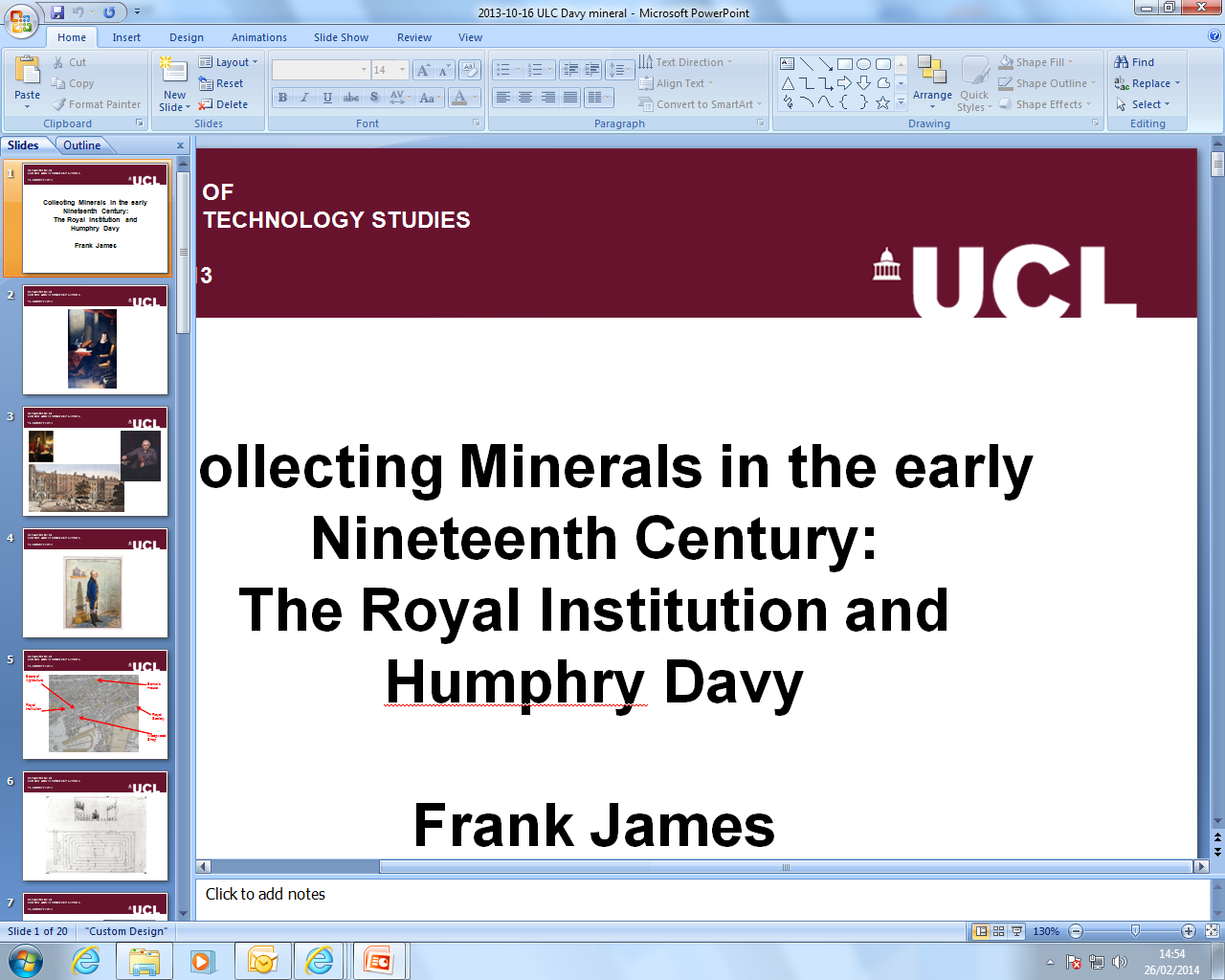 Gresham College
1 June 2015
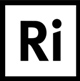 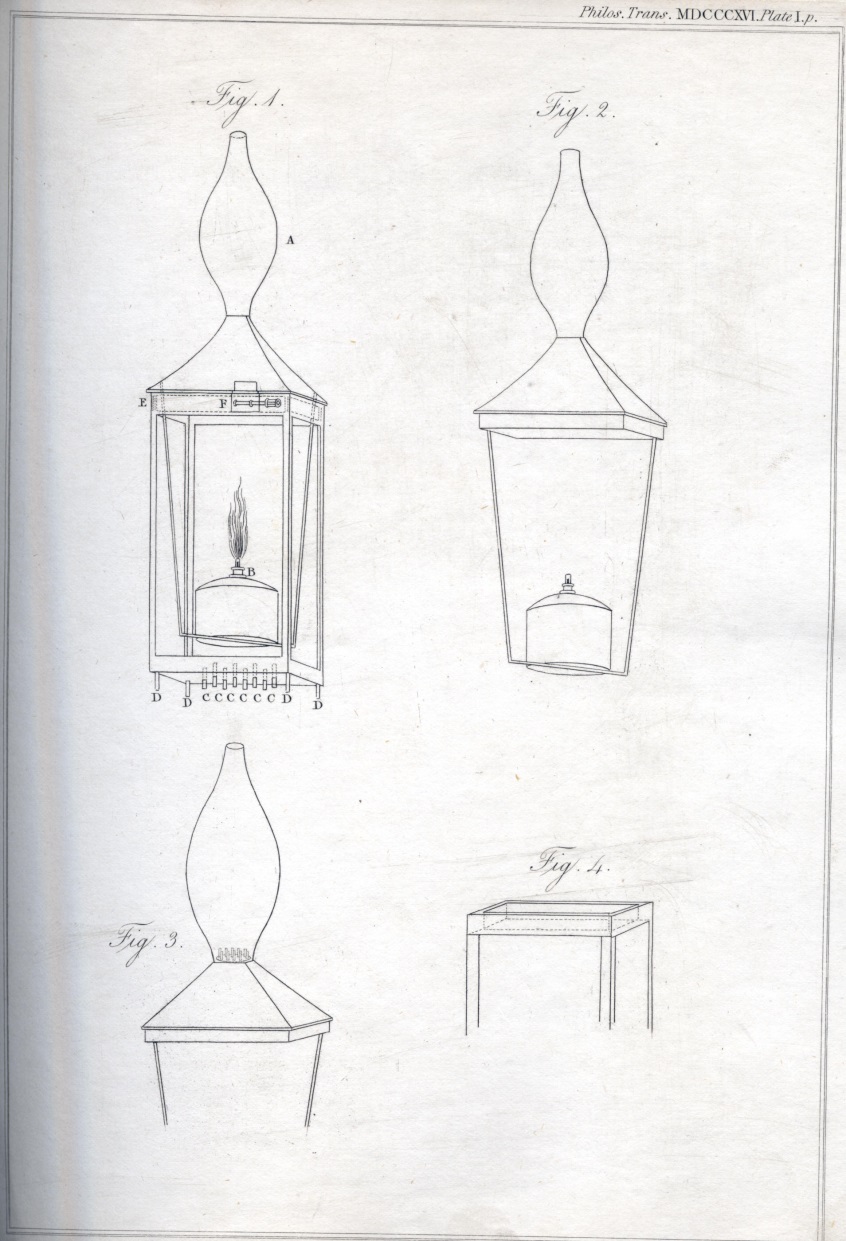 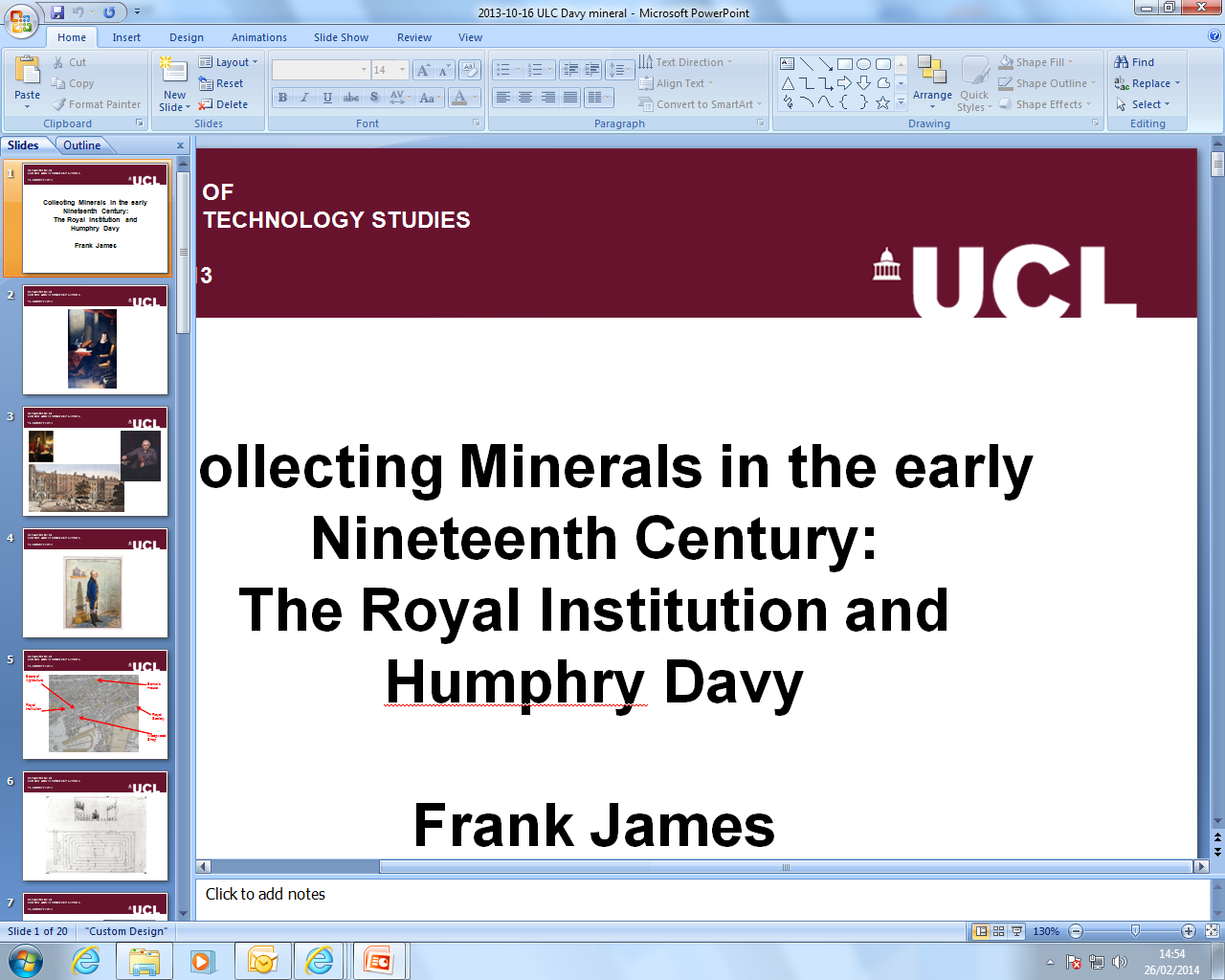 Gresham College
1 June 2015
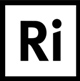 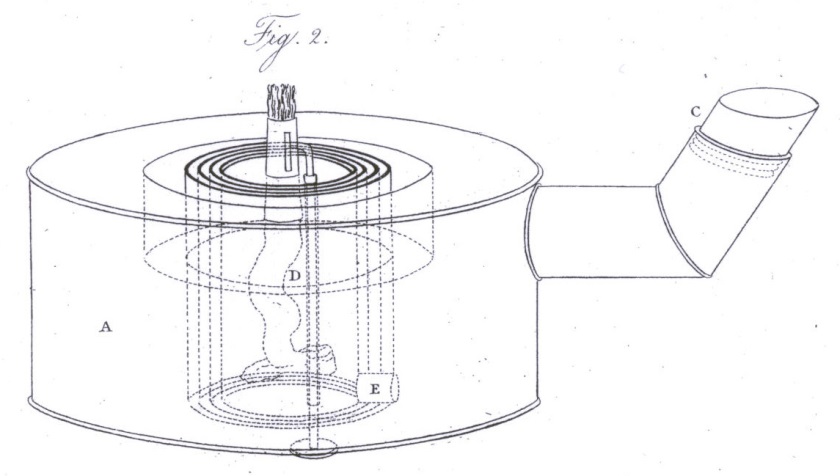 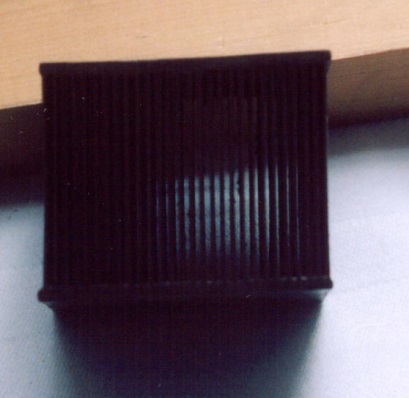 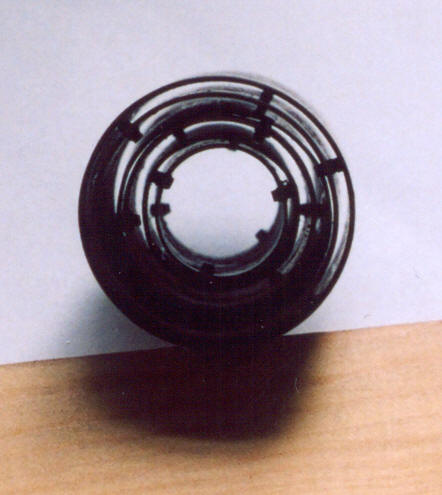 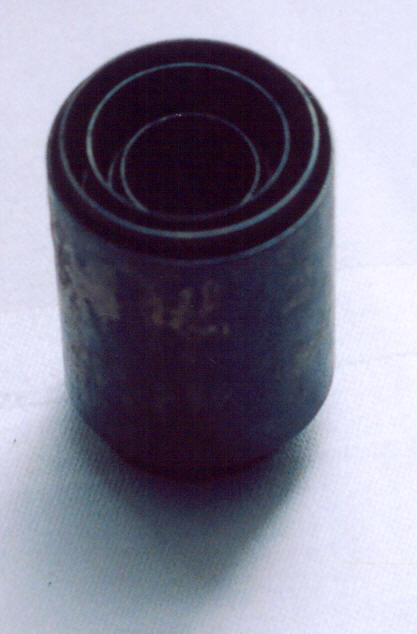 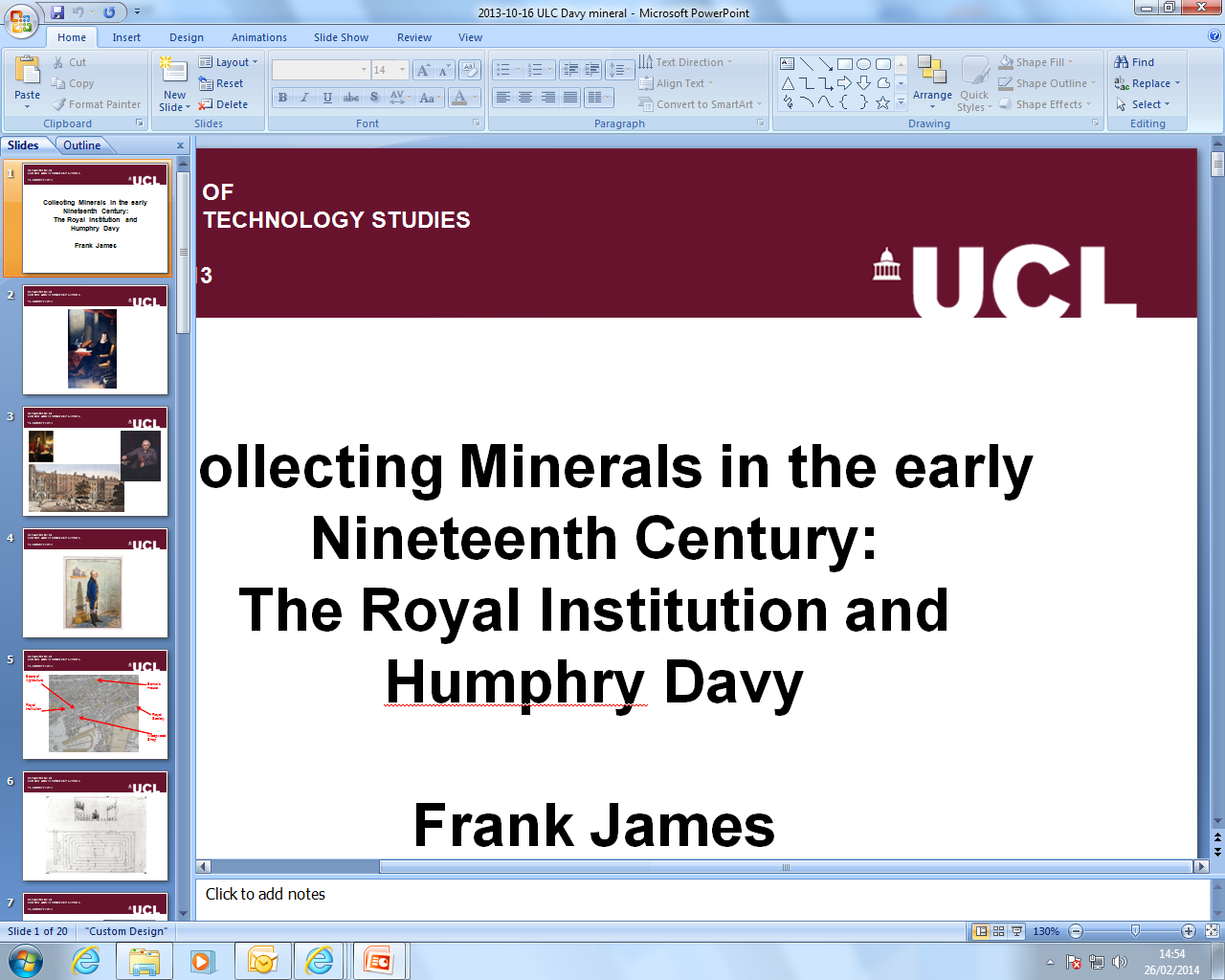 Gresham College
1 June 2015
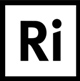 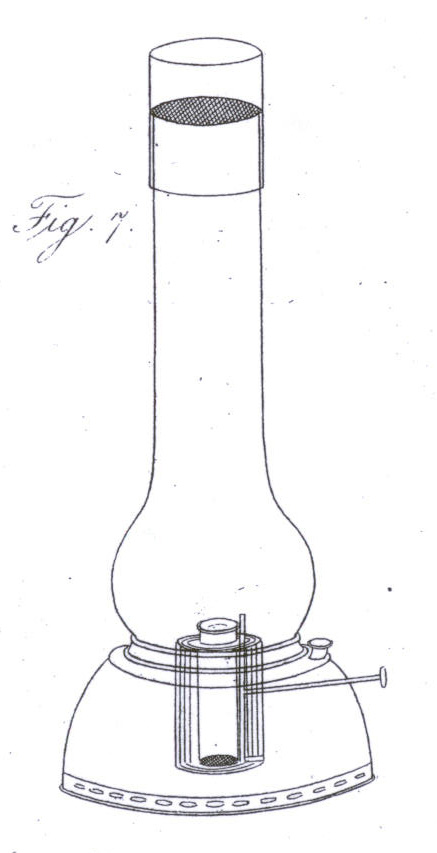 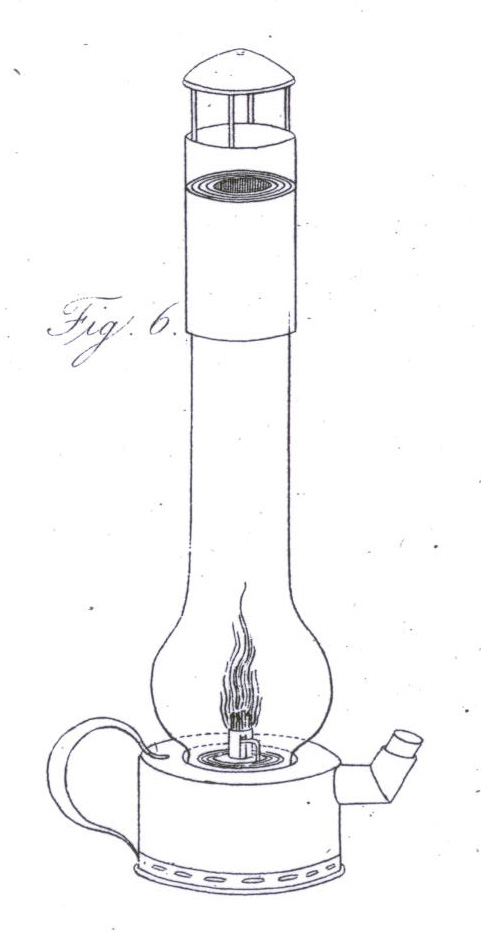 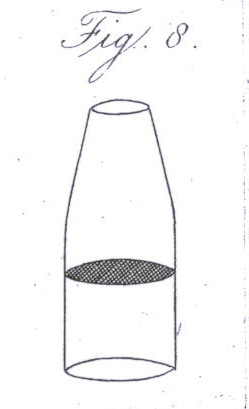 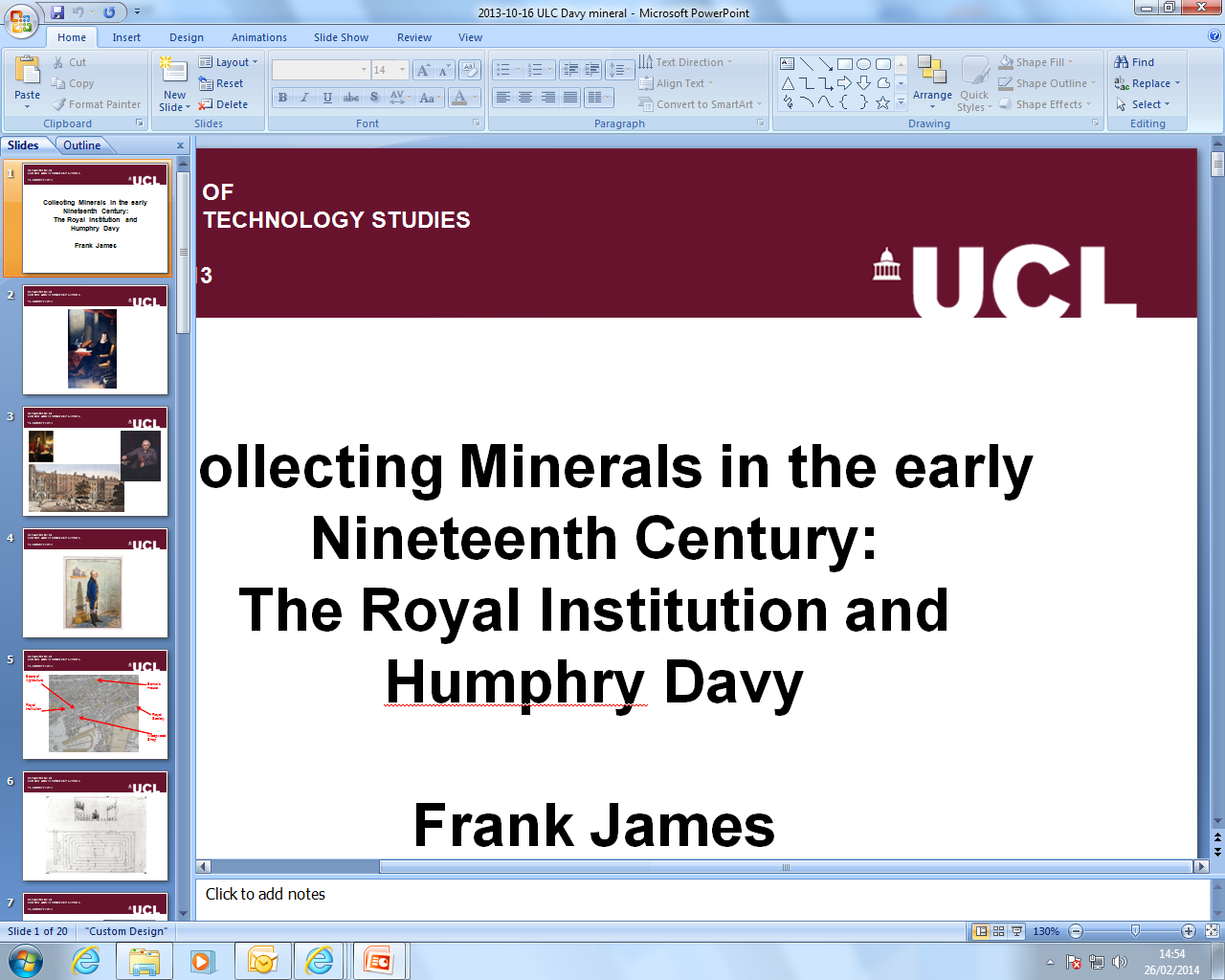 Gresham College
1 June 2015
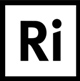 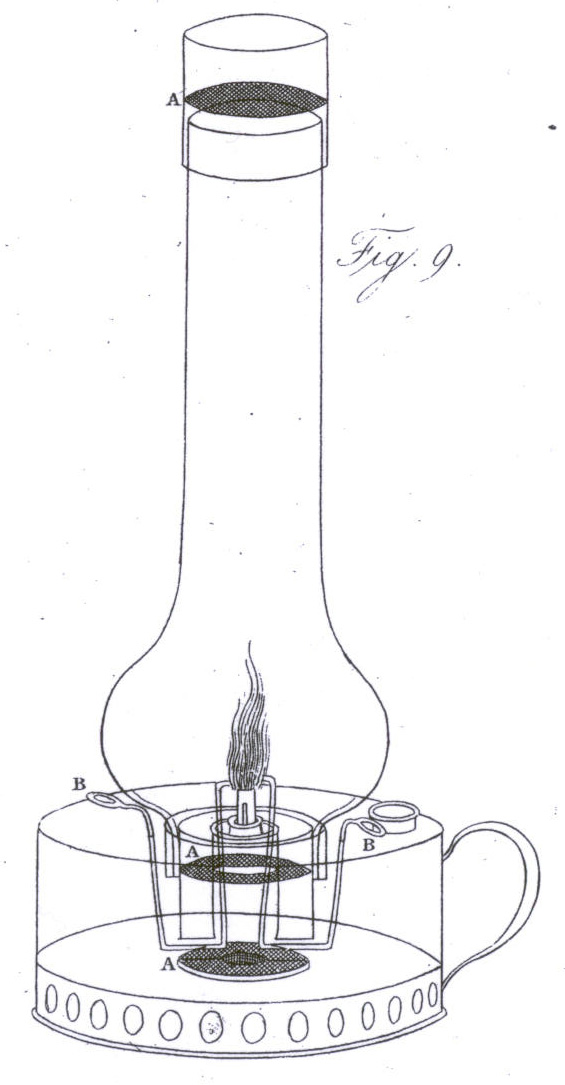 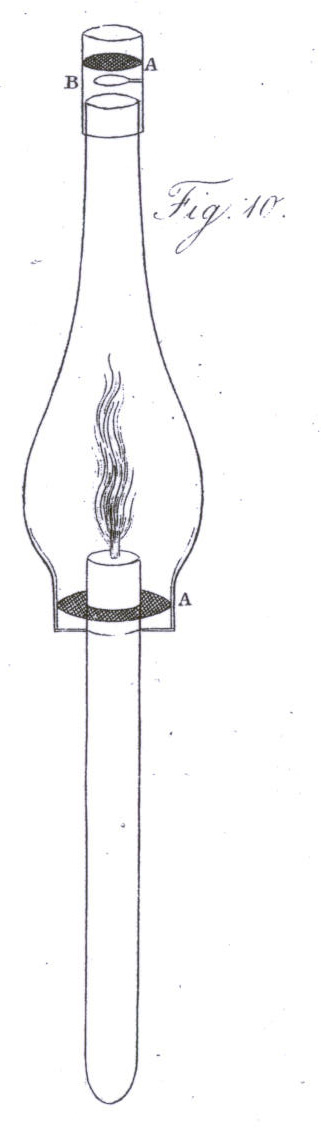 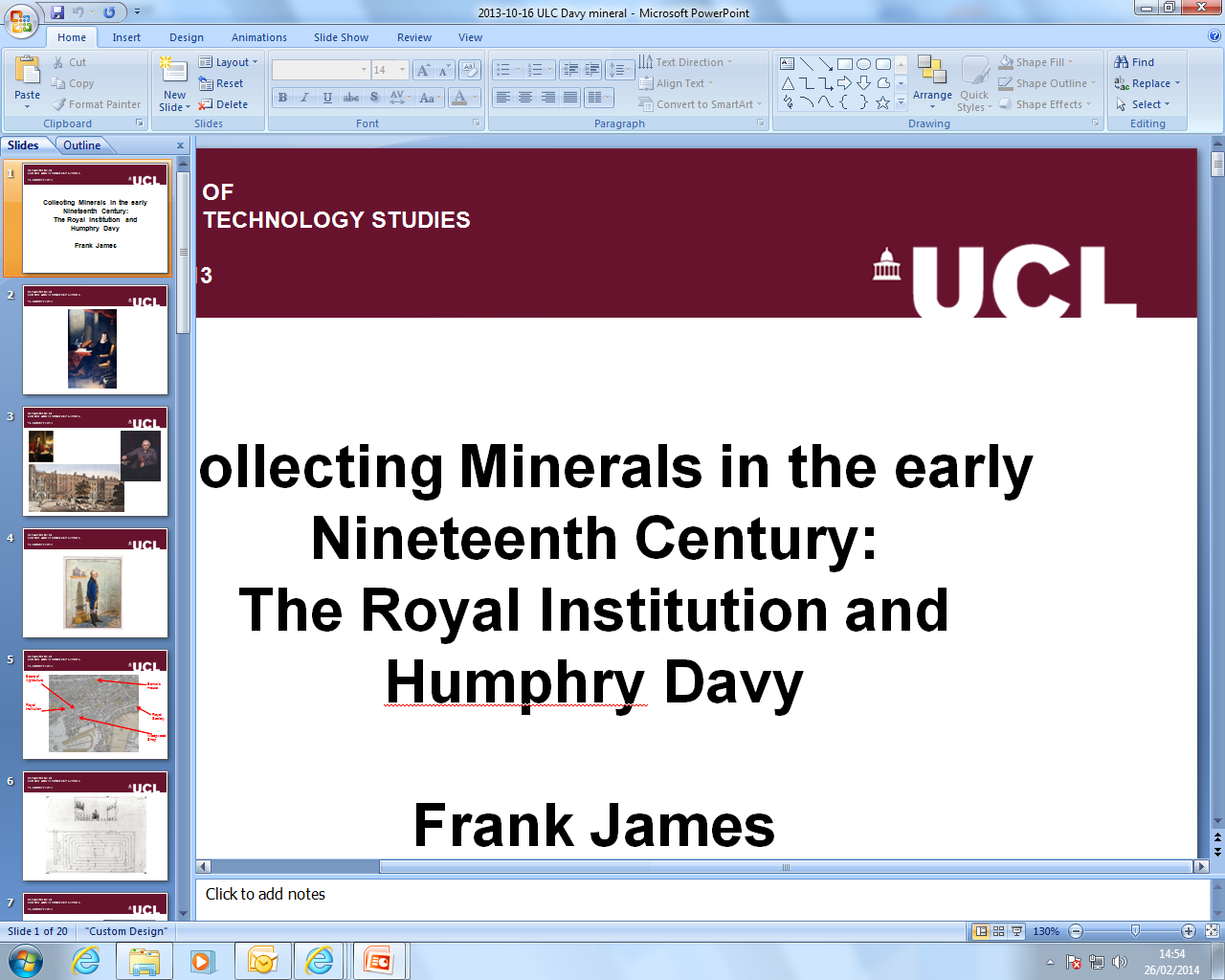 Gresham College
1 June 2015
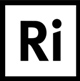 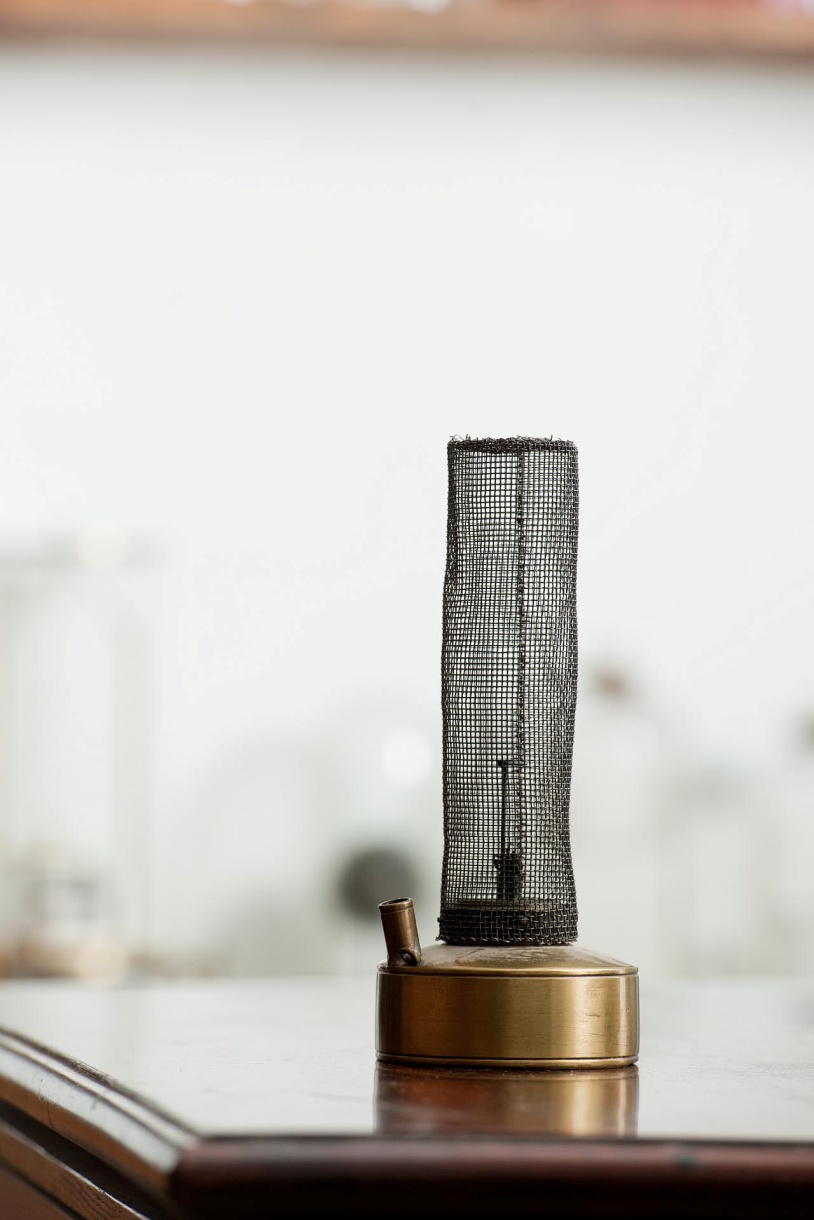 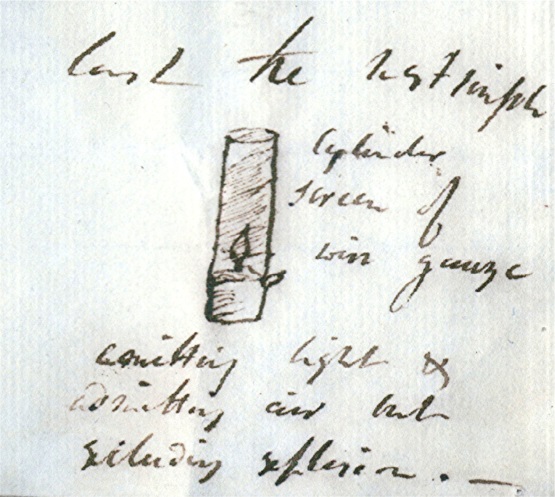 When a candle or lamp is enclosed in a wire gauze cylinder & introduced into an explosive mixture the flame of the wick is extinguished but the mixed gas burns steadily within the wire gauze vessel. … I can confine this destructive element flame like a bird in a cage. 
Humphry Davy to John Hodgson, 29 December 1815
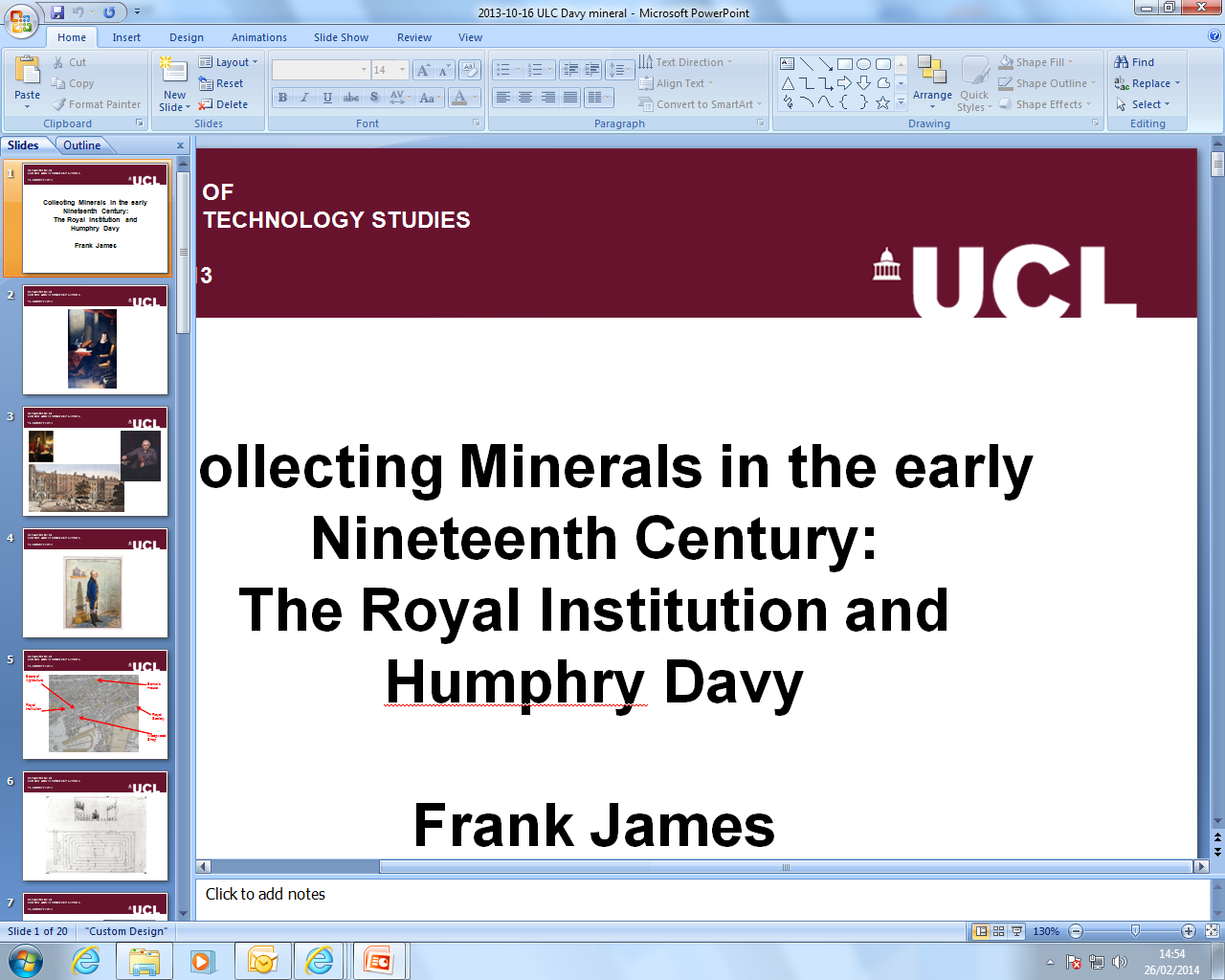 Gresham College
1 June 2015
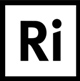 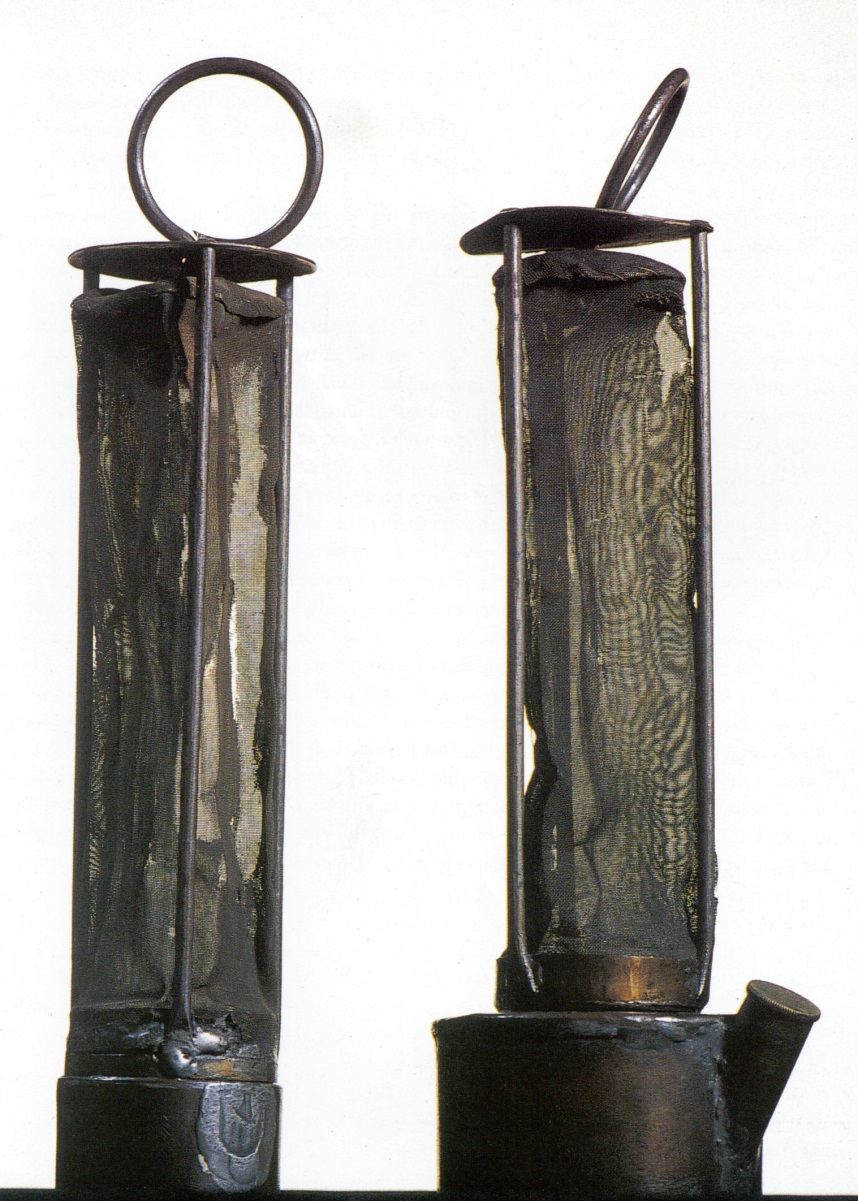 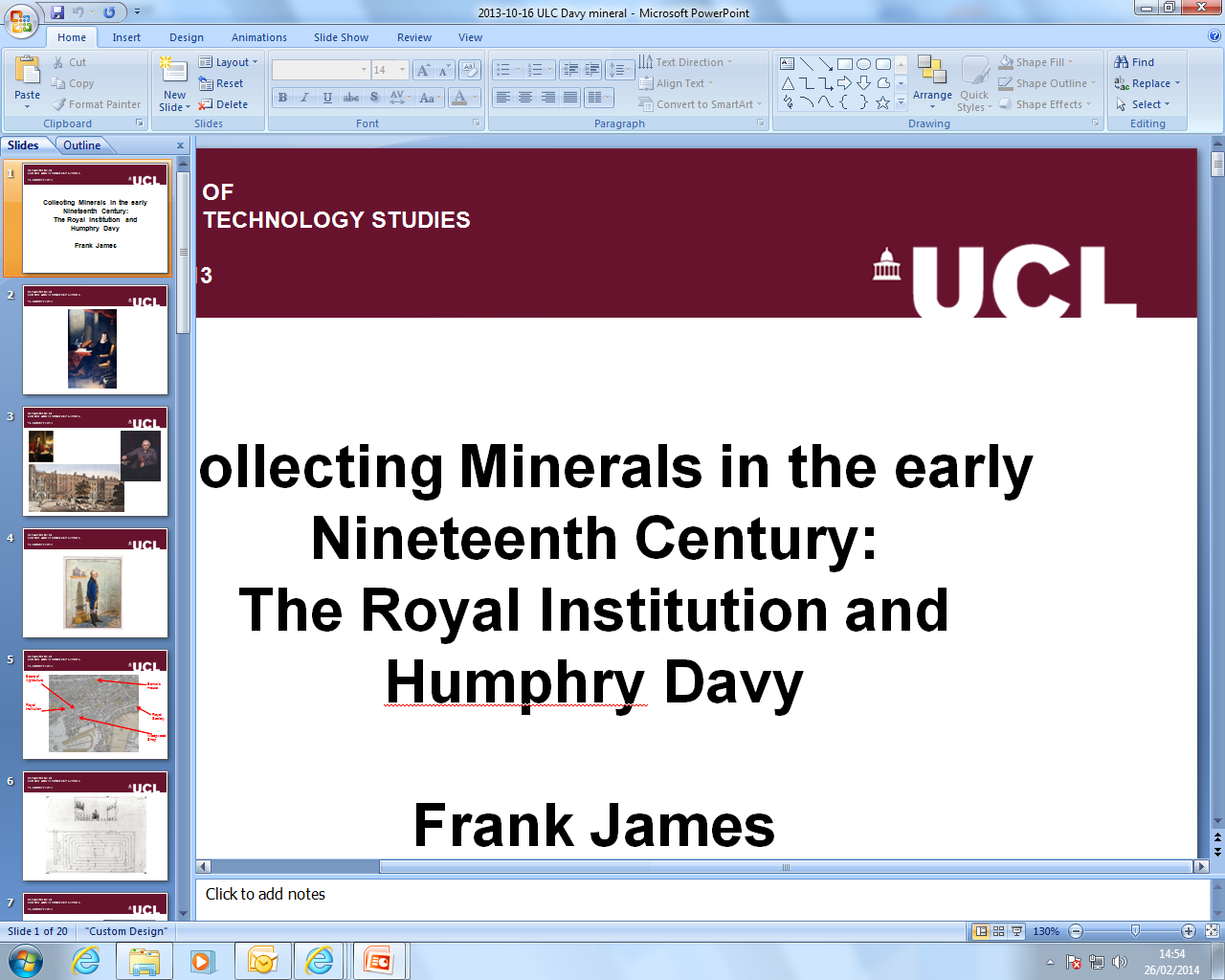 Gresham College
1 June 2015
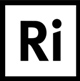 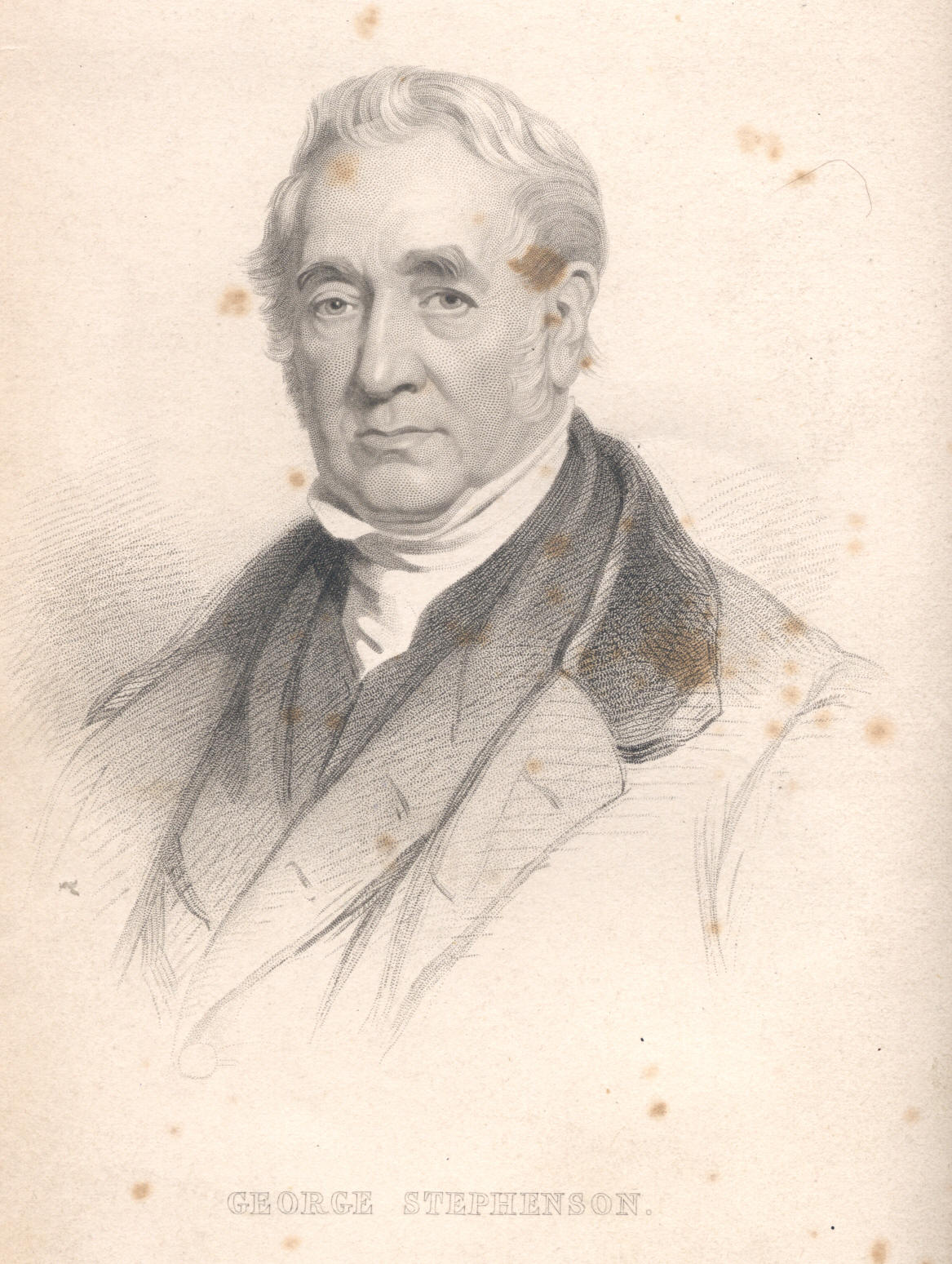 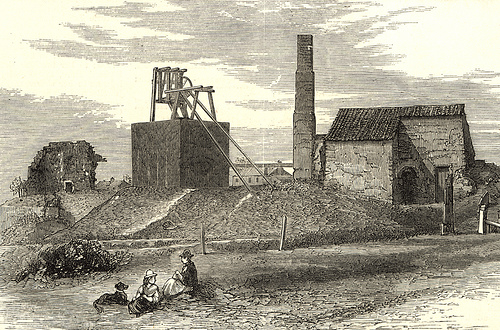 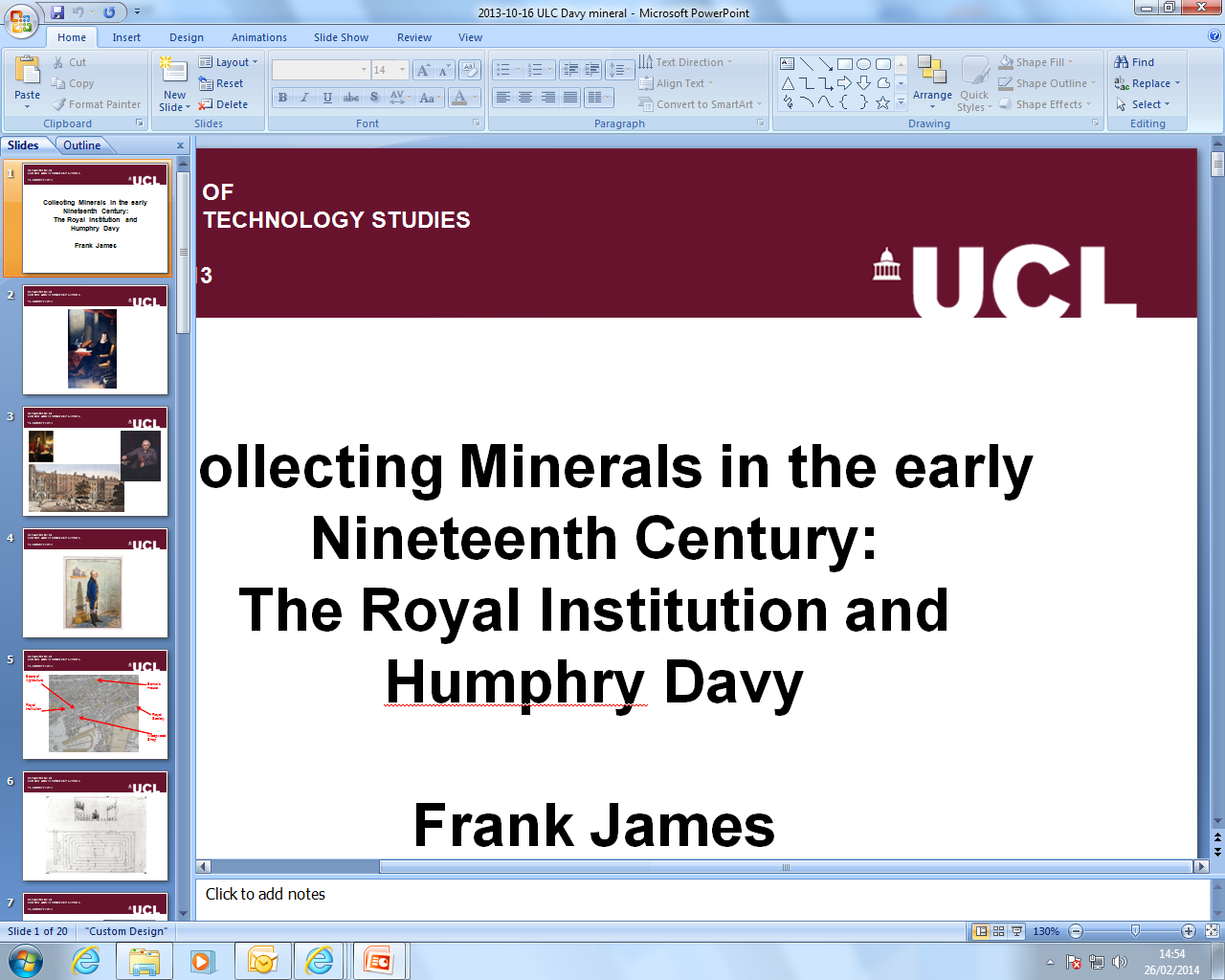 Gresham College
1 June 2015
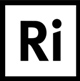 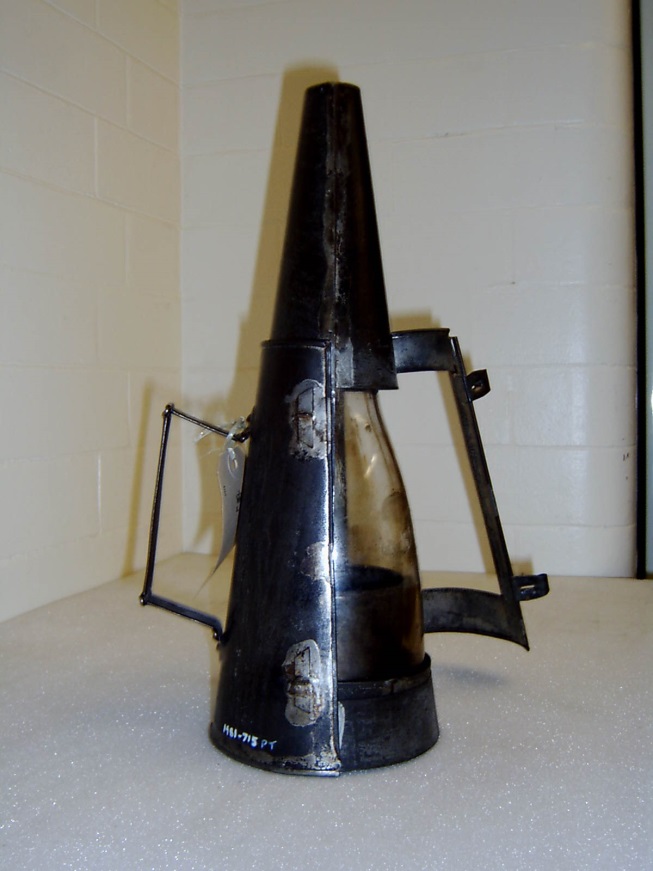 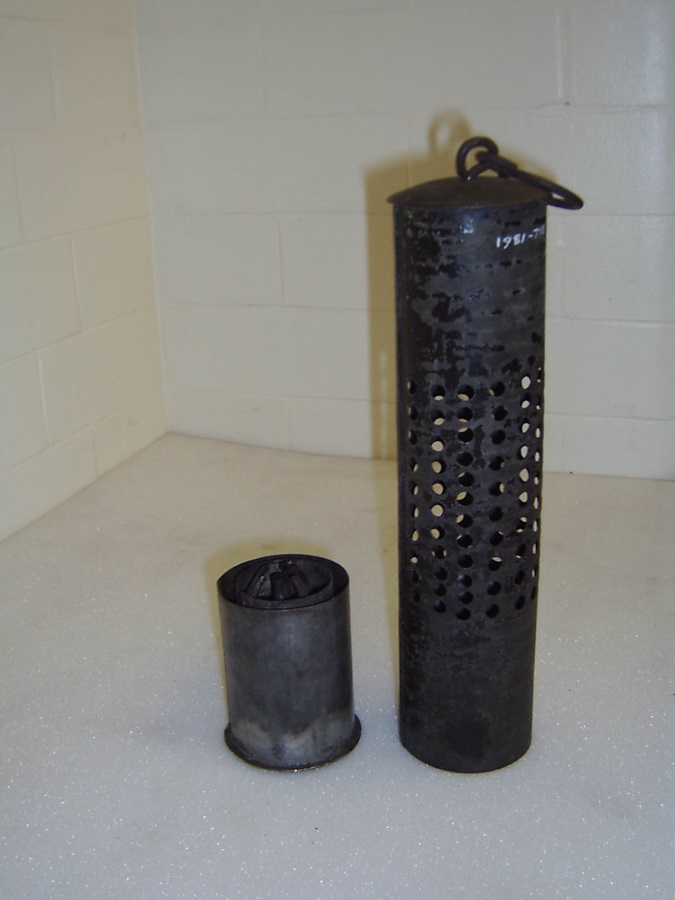 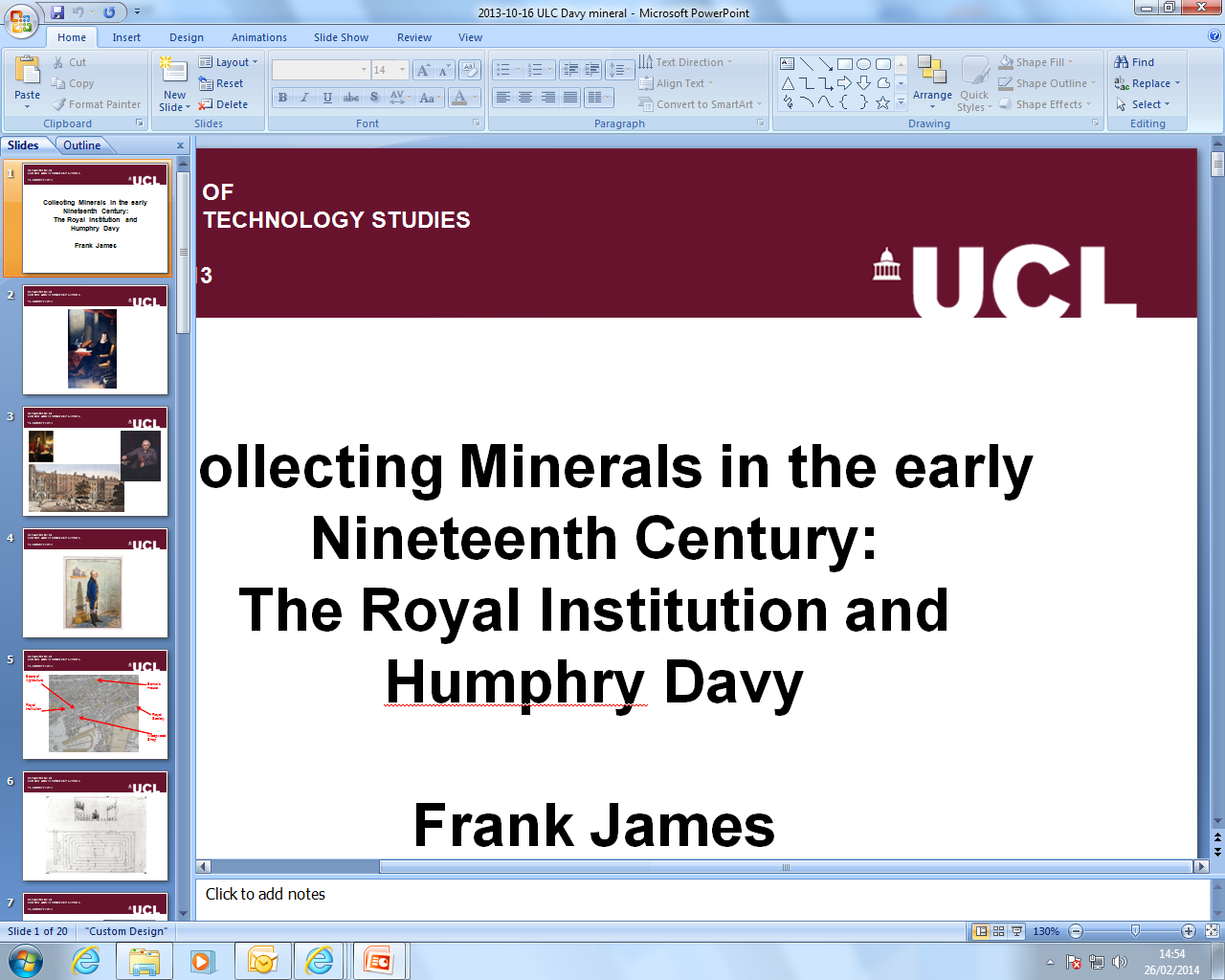 Gresham College
1 June 2015
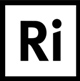 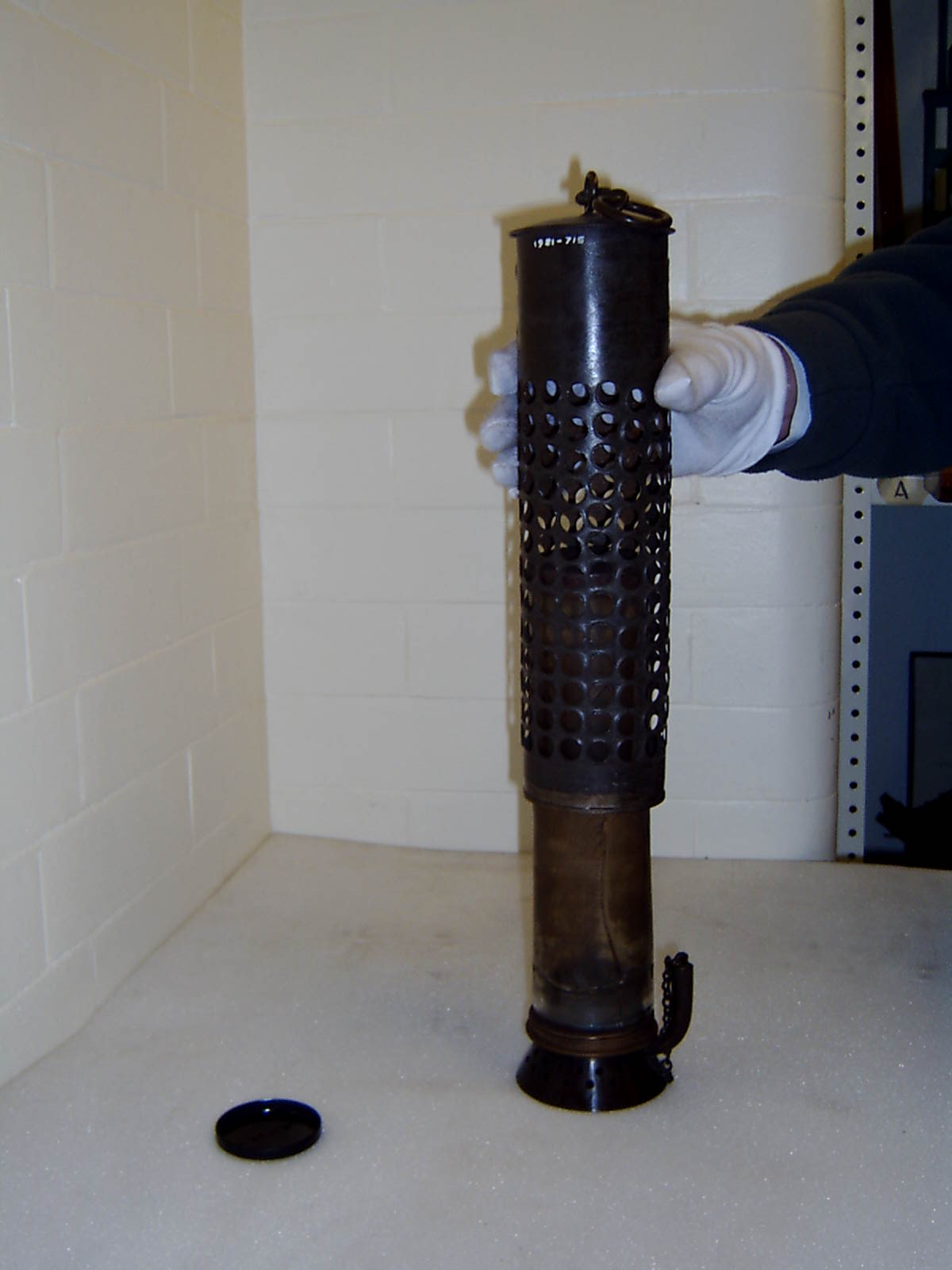 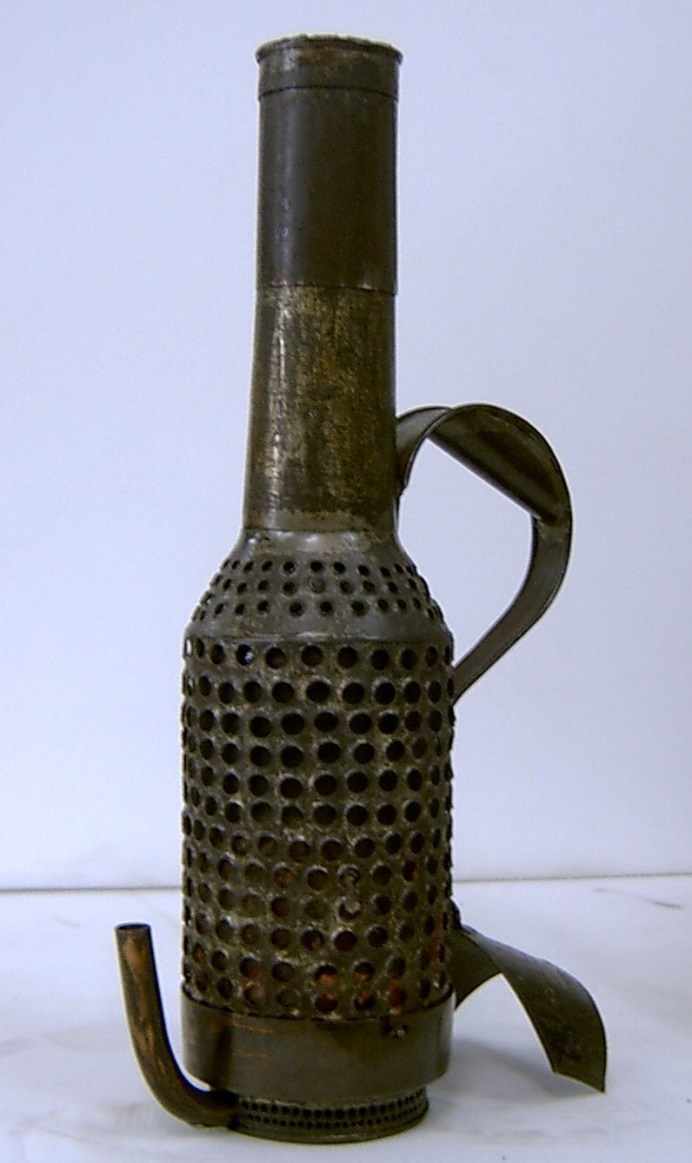 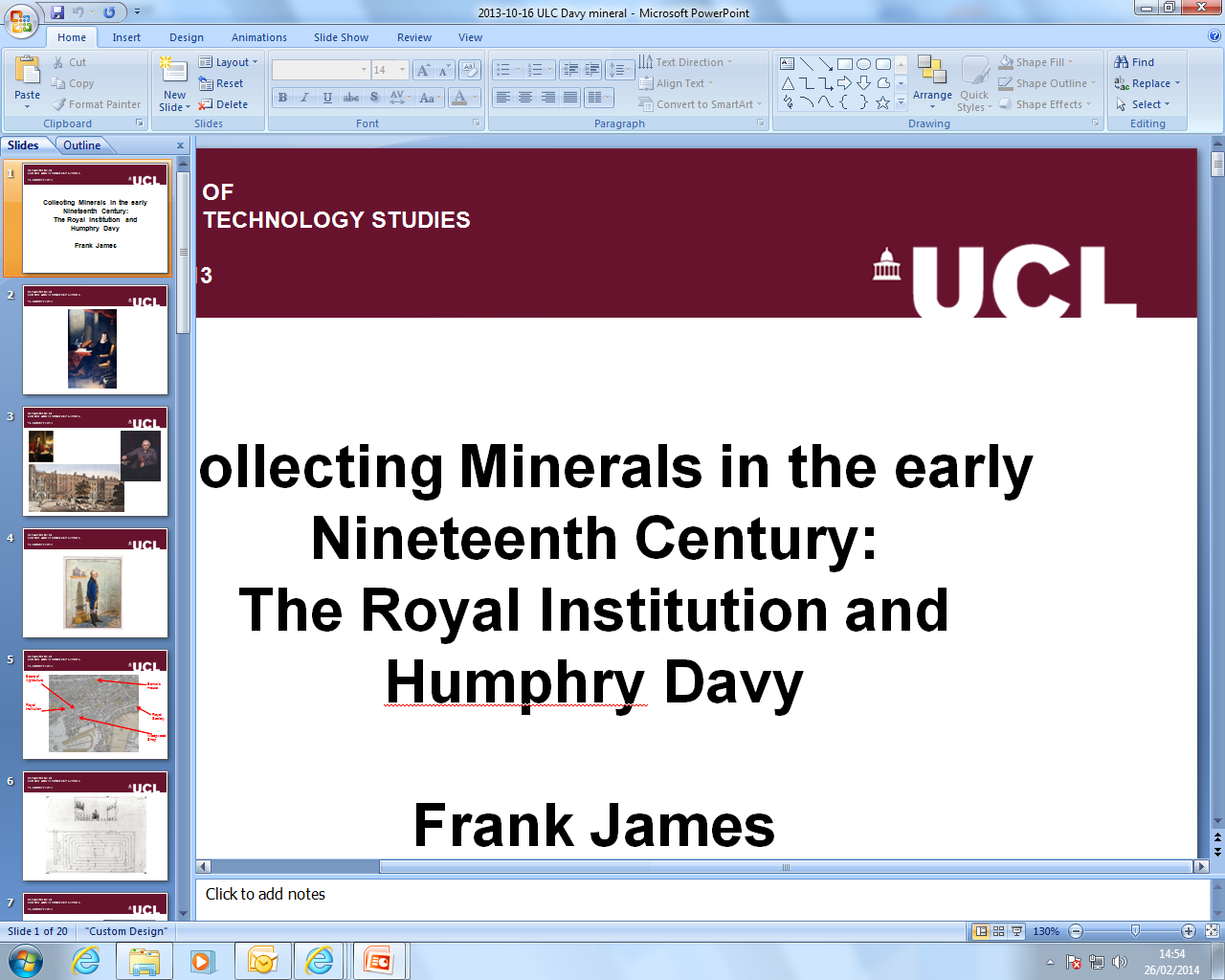 Gresham College
1 June 2015
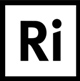 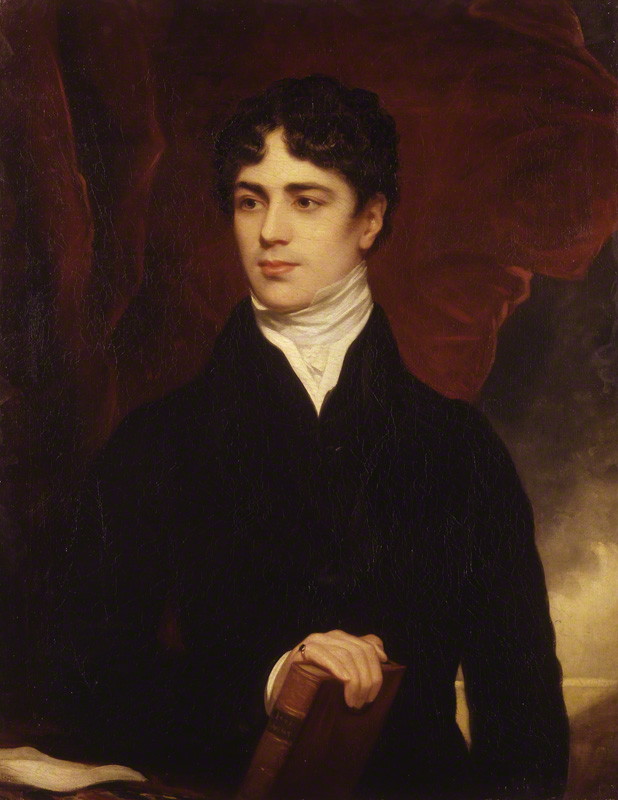 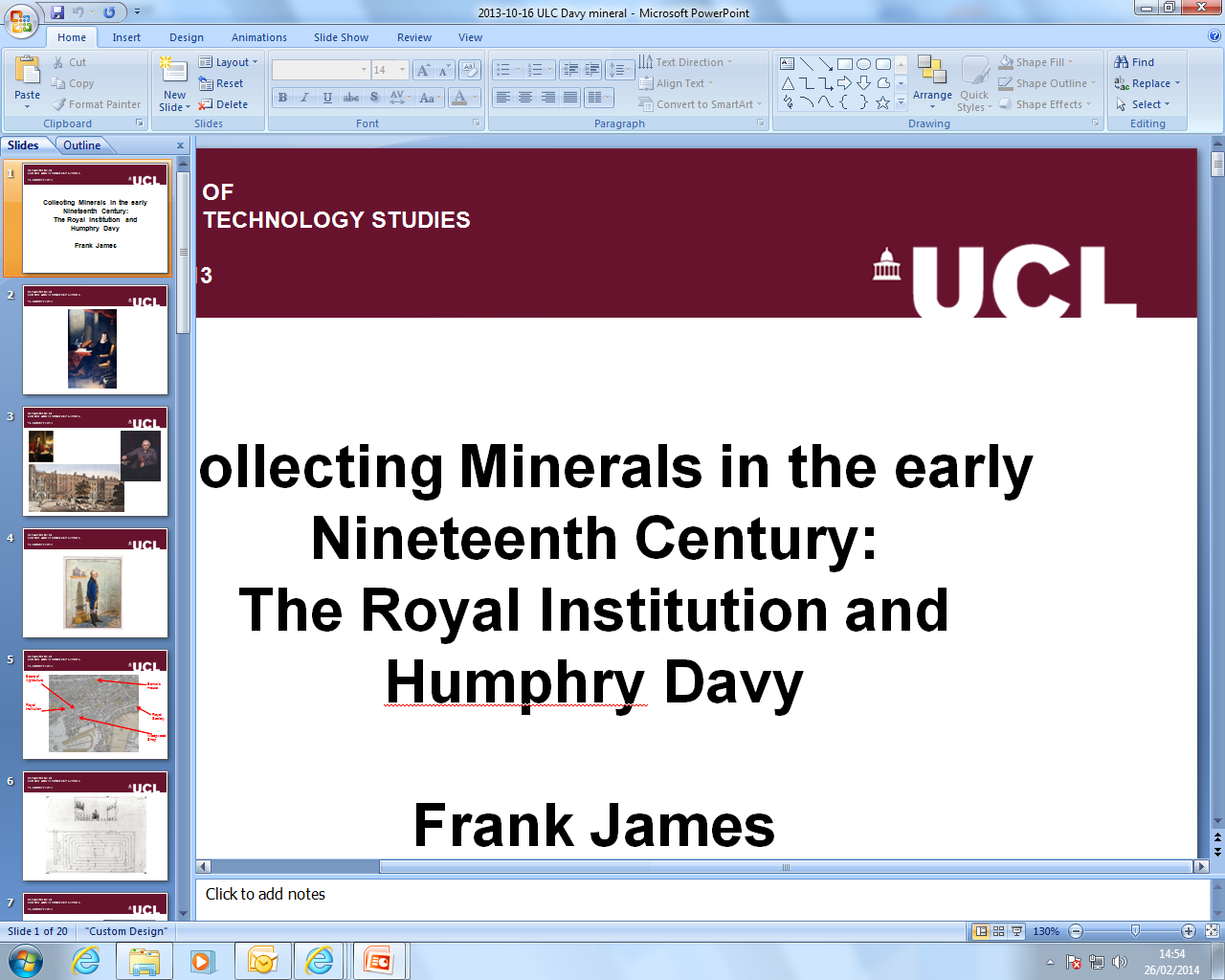 Gresham College
1 June 2015
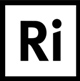 I hope you will not blame me for not taking any notice of the attacks of my enemies in the North. I have no desire to go out of my way to crush gnats that buzz at a distance, and do not bite me, or to quarrel with persons who shoot arrows at the moon. 
Humphry Davy to John Lambton, 29 October 1816
to know my enemies on this occasion, not from any feeling of fear, but because I would not connect the names of honourable men with those other persons whose conduct with respect to my exertions in their cause, will I think awake public indignation
Humphry Davy to James Losh, 11 November 1817
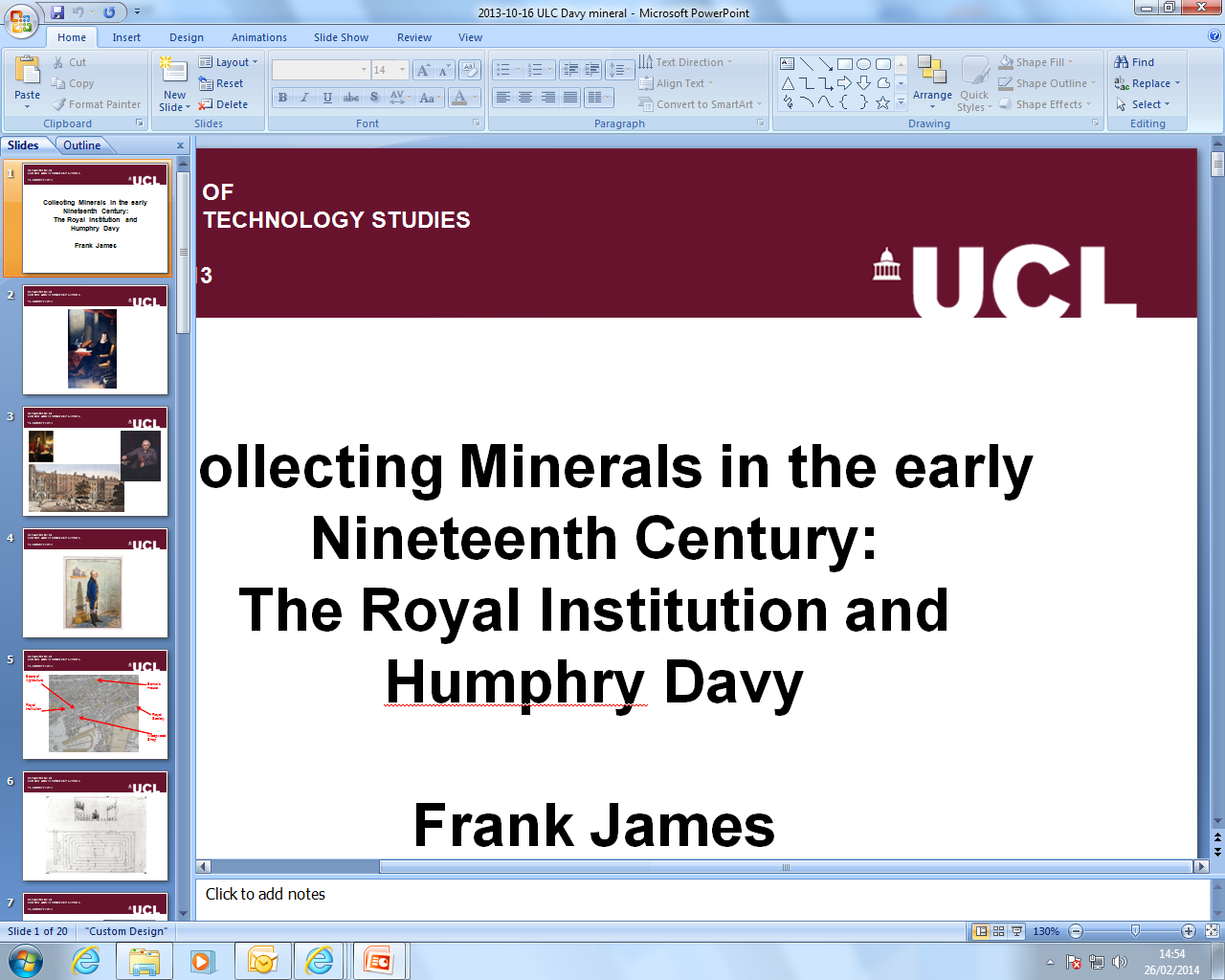 Gresham College
1 June 2015
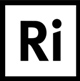 Morning Chronicle, 22 November 1817
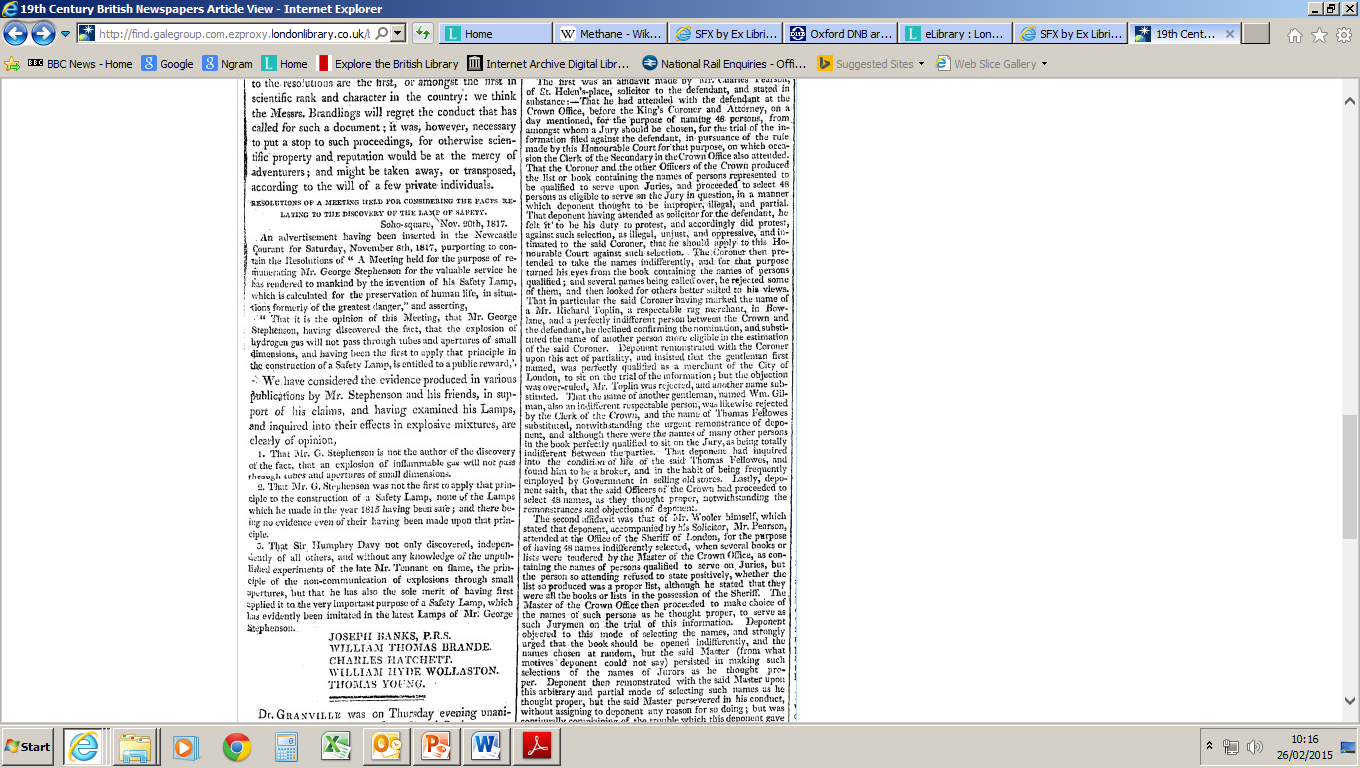 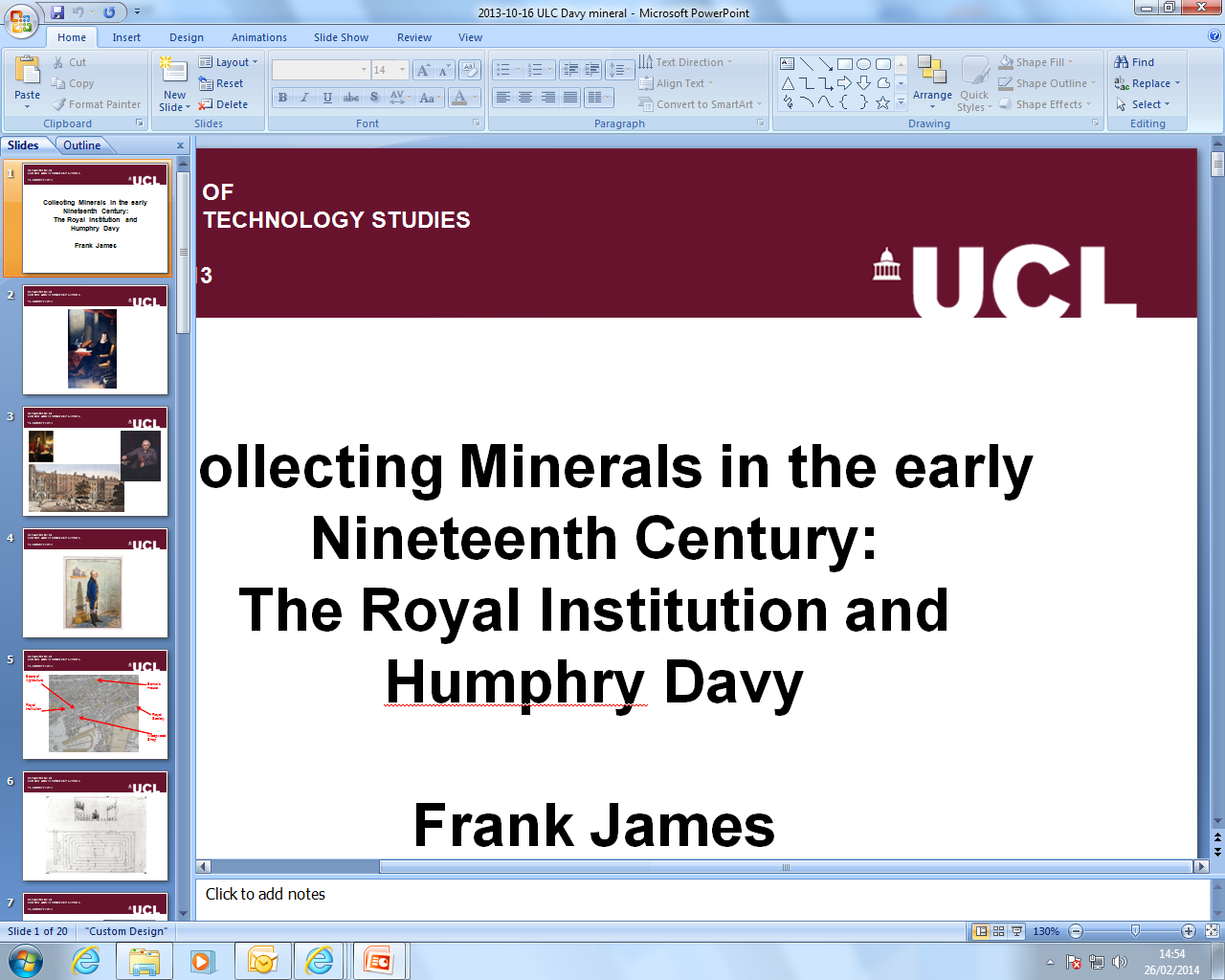 Gresham College
1 June 2015
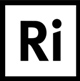 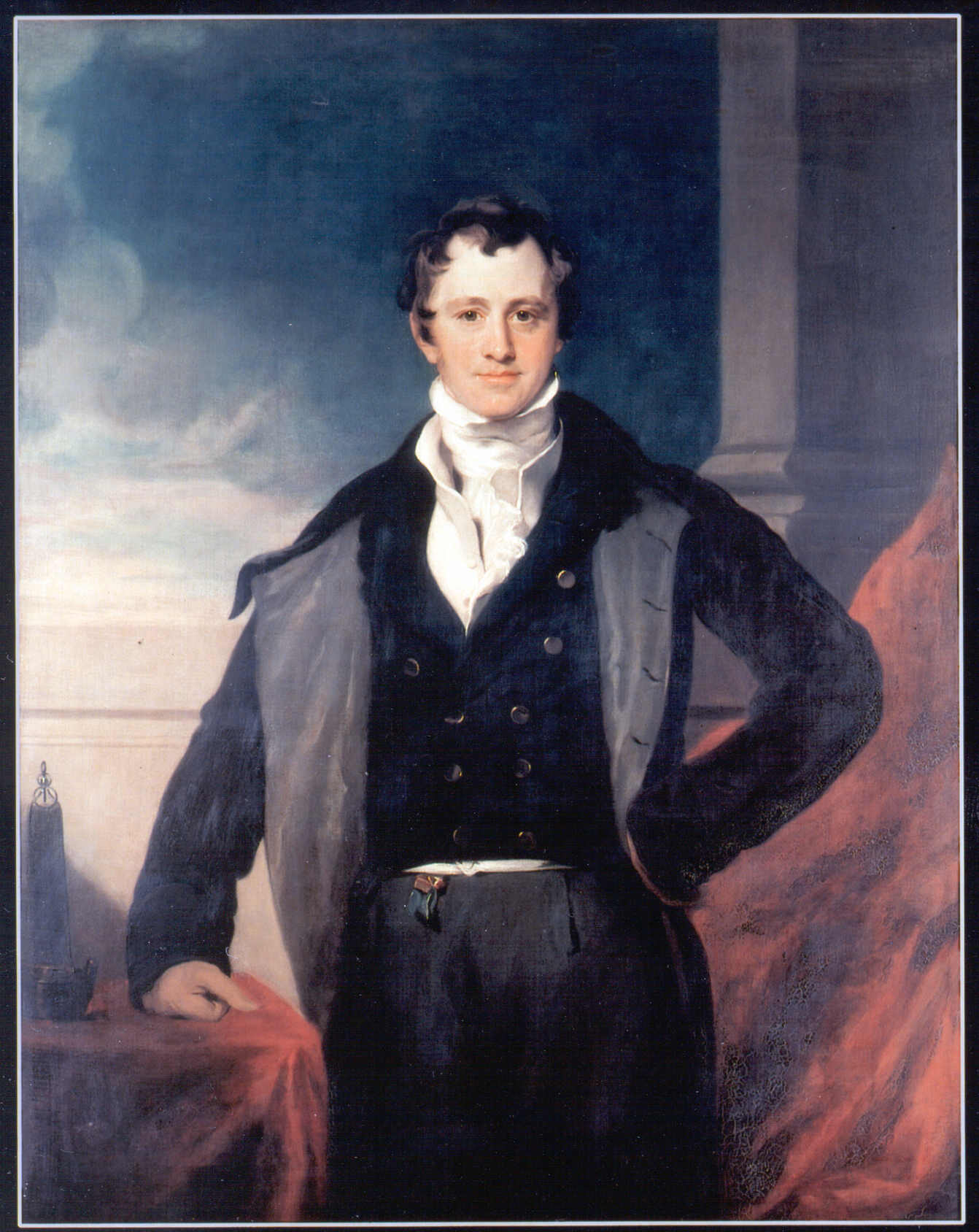 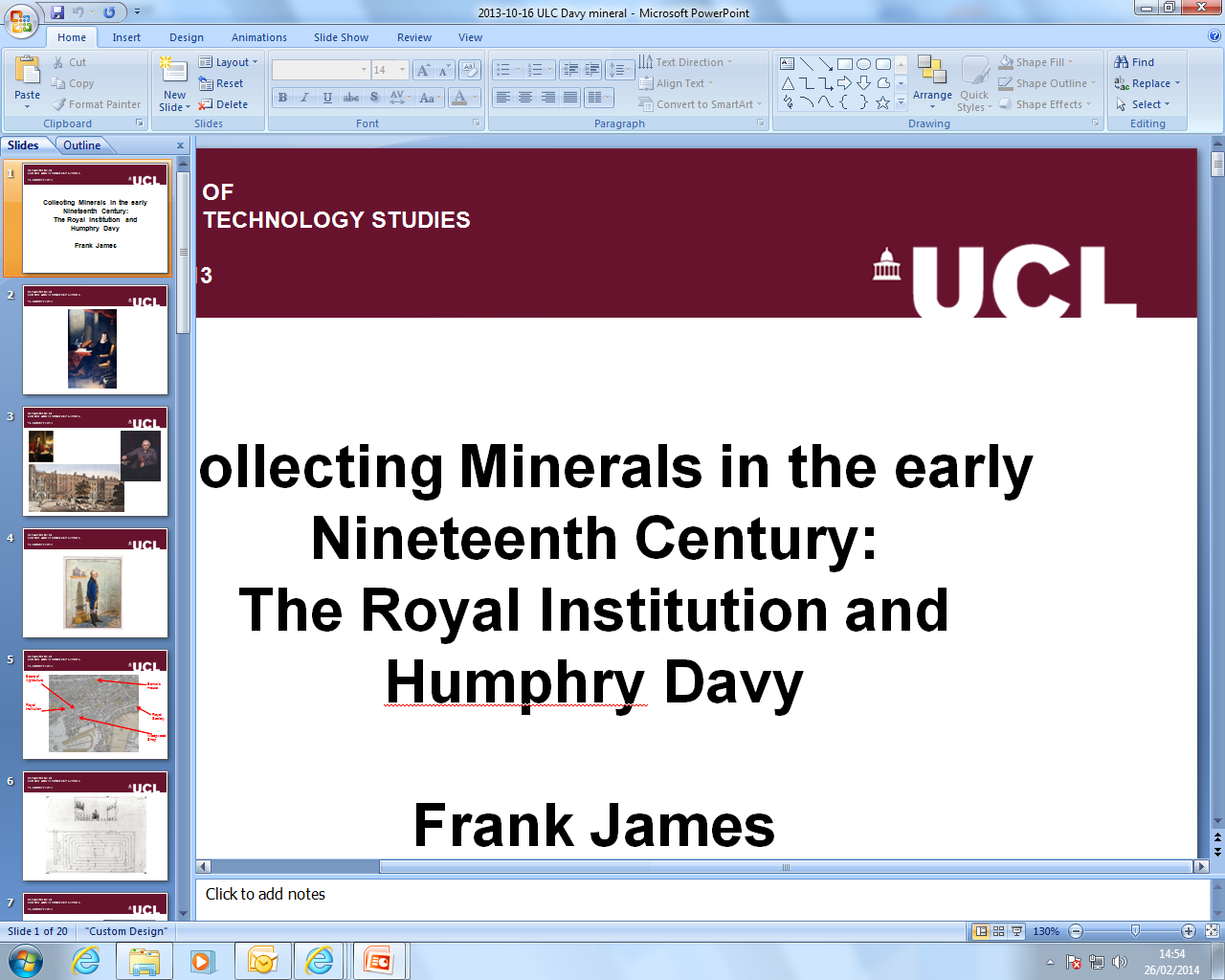 Gresham College
1 June 2015
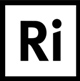 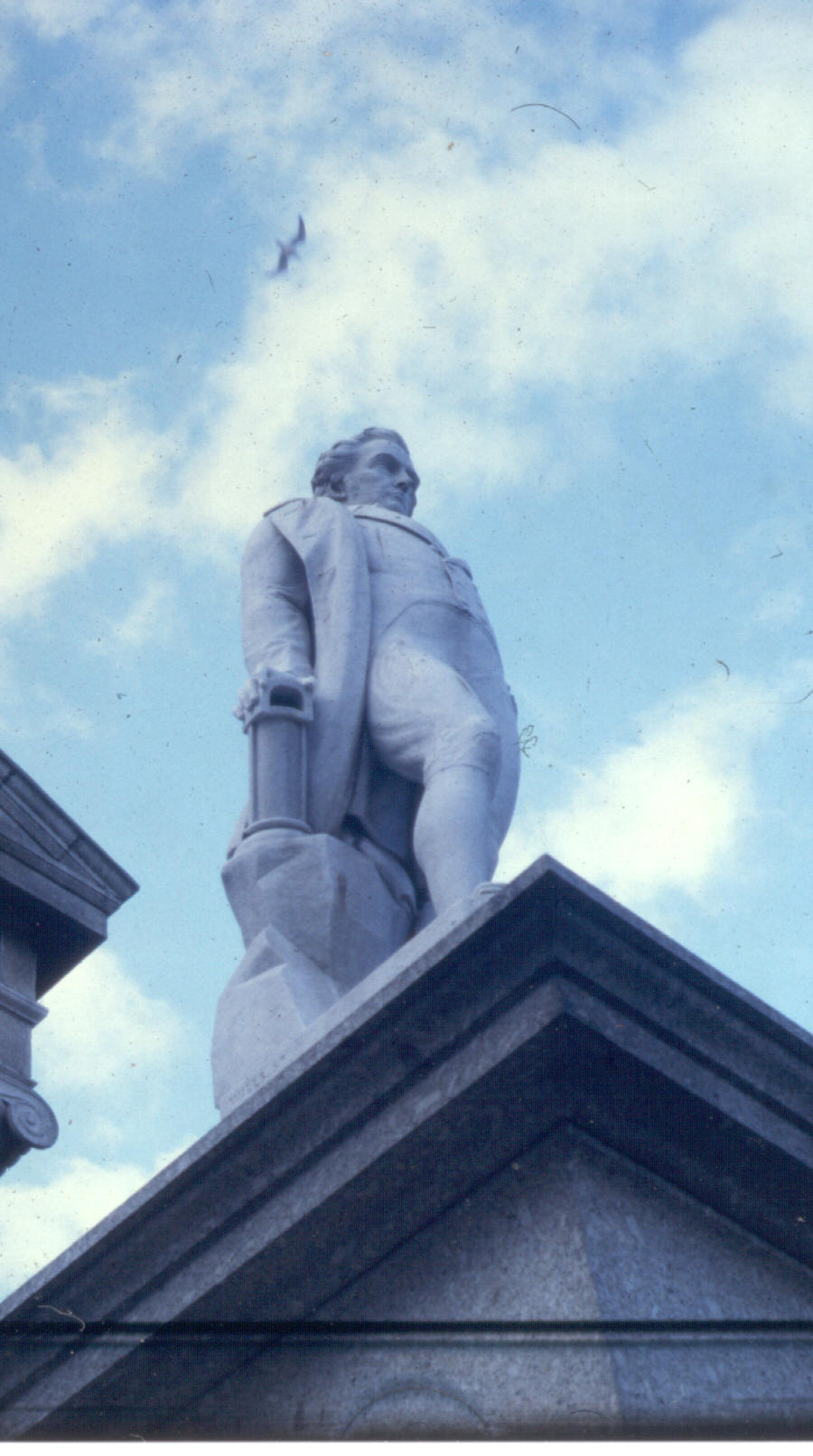 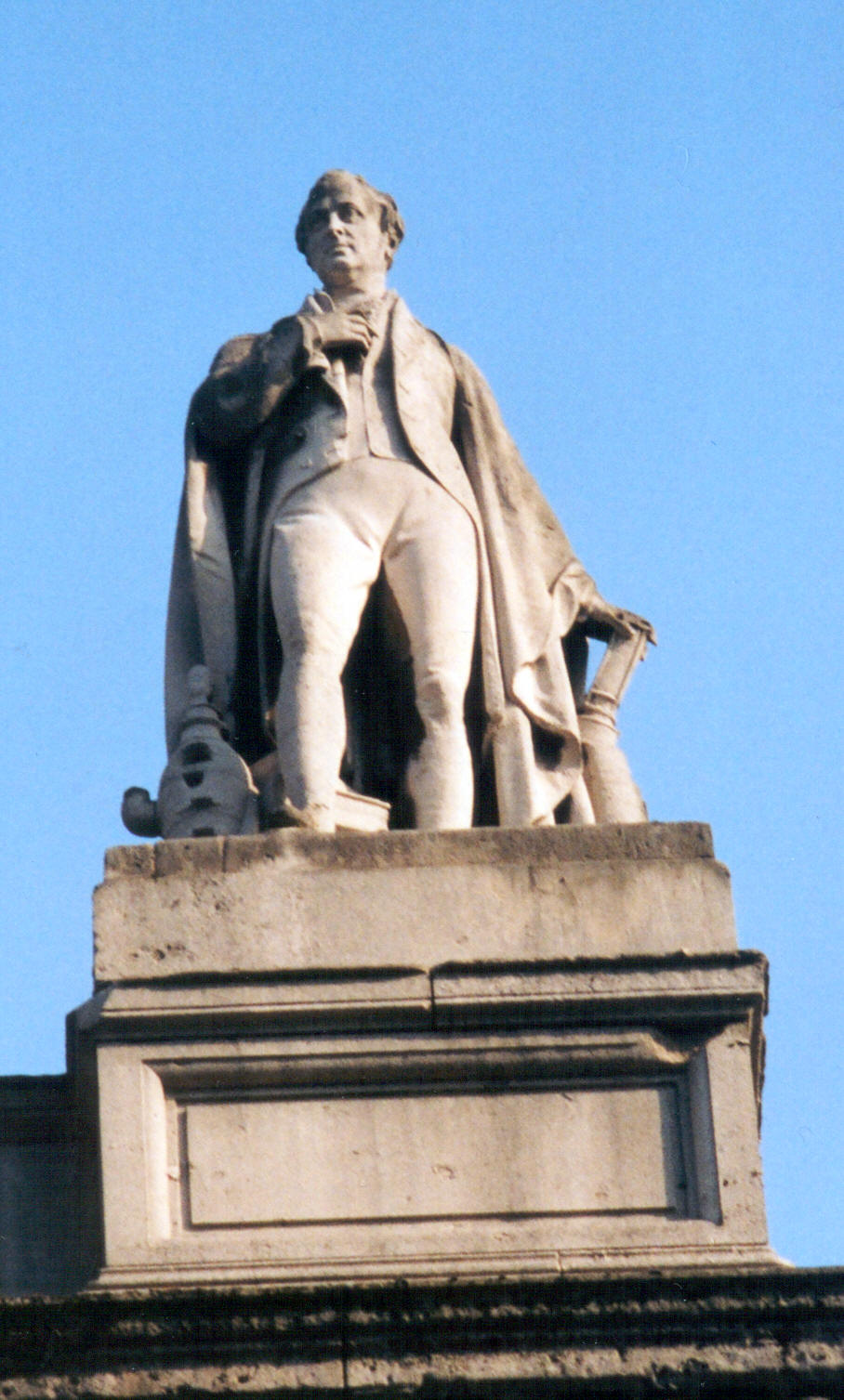 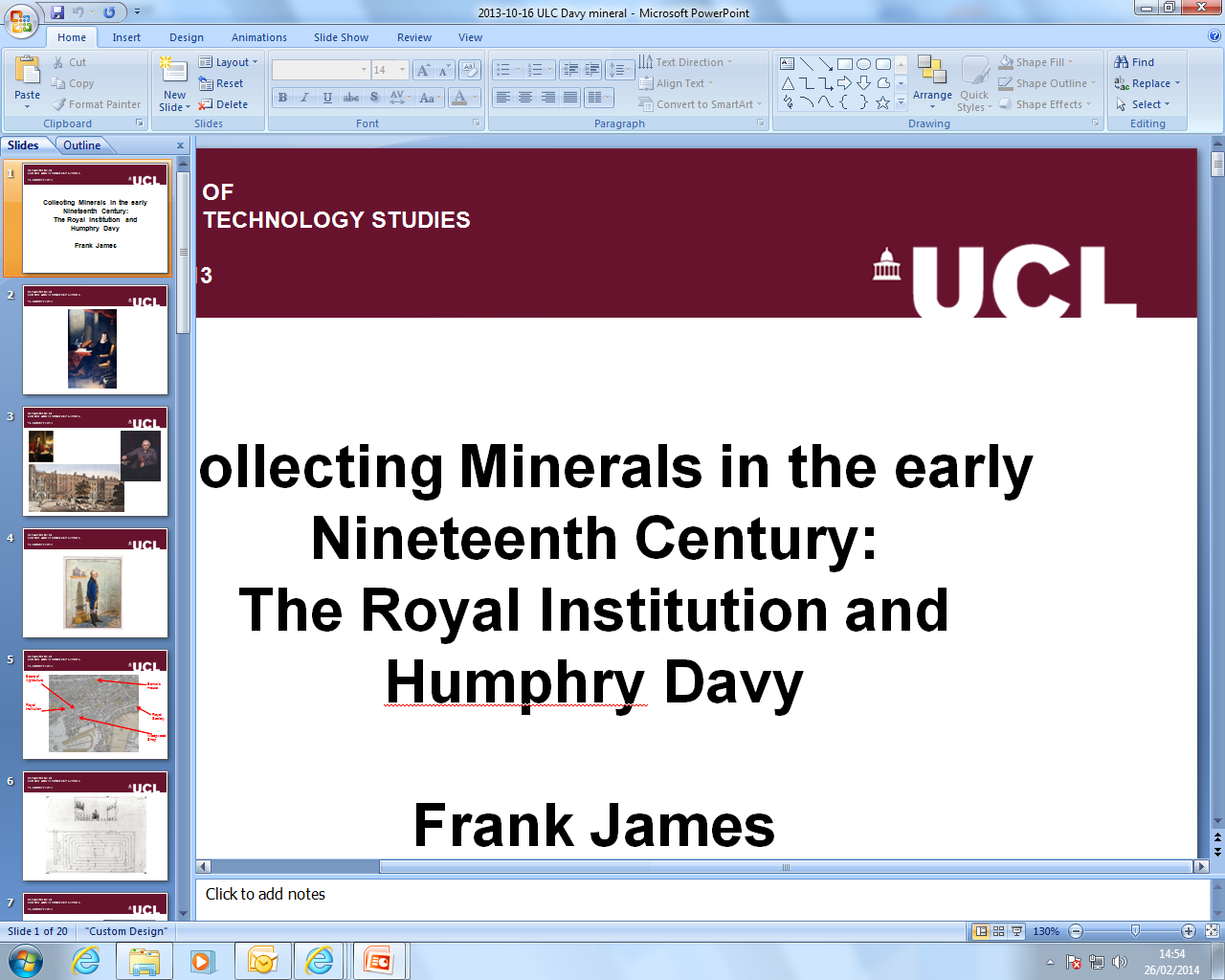 Gresham College
1 June 2015
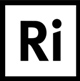 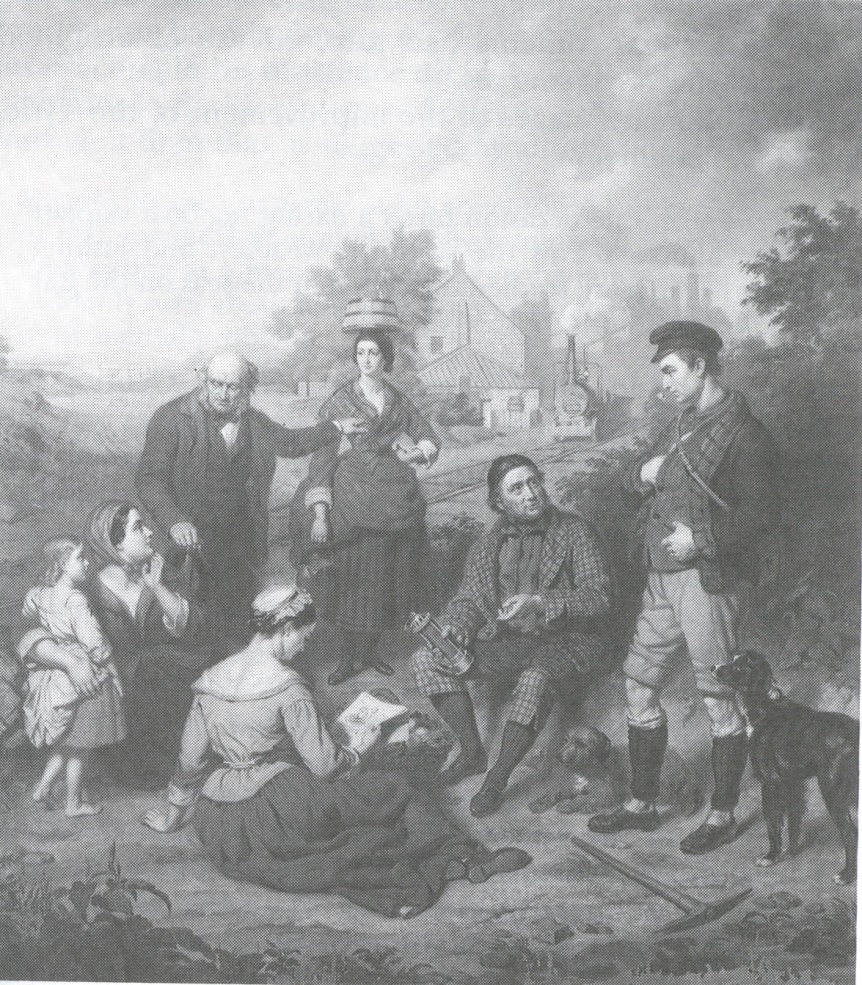 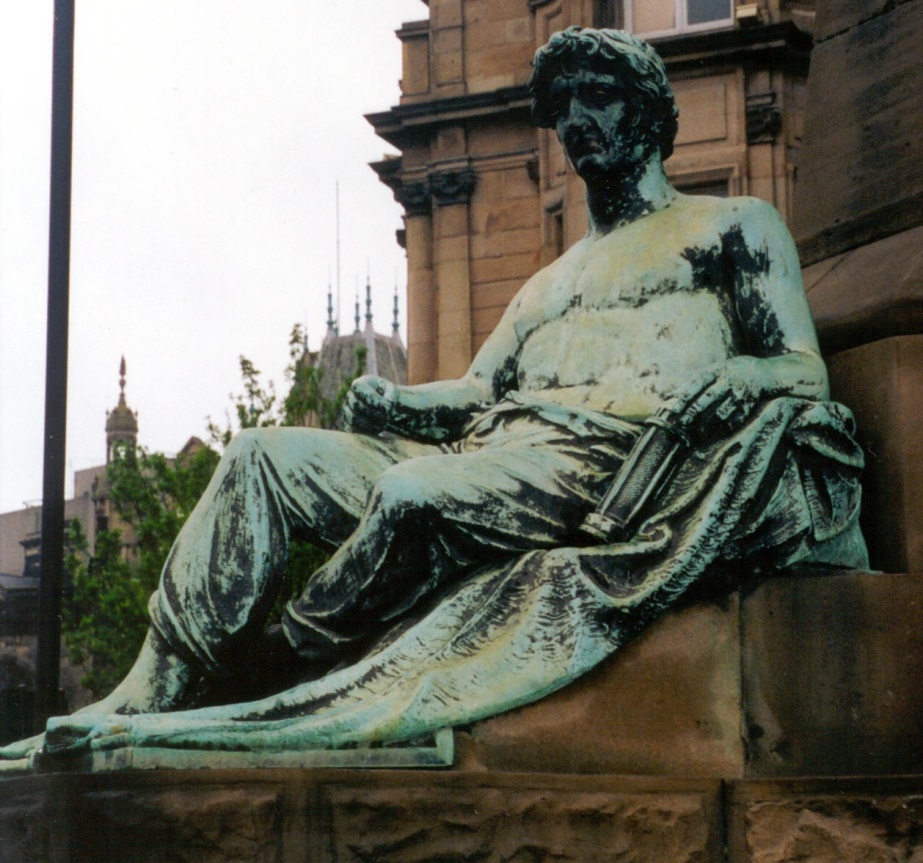 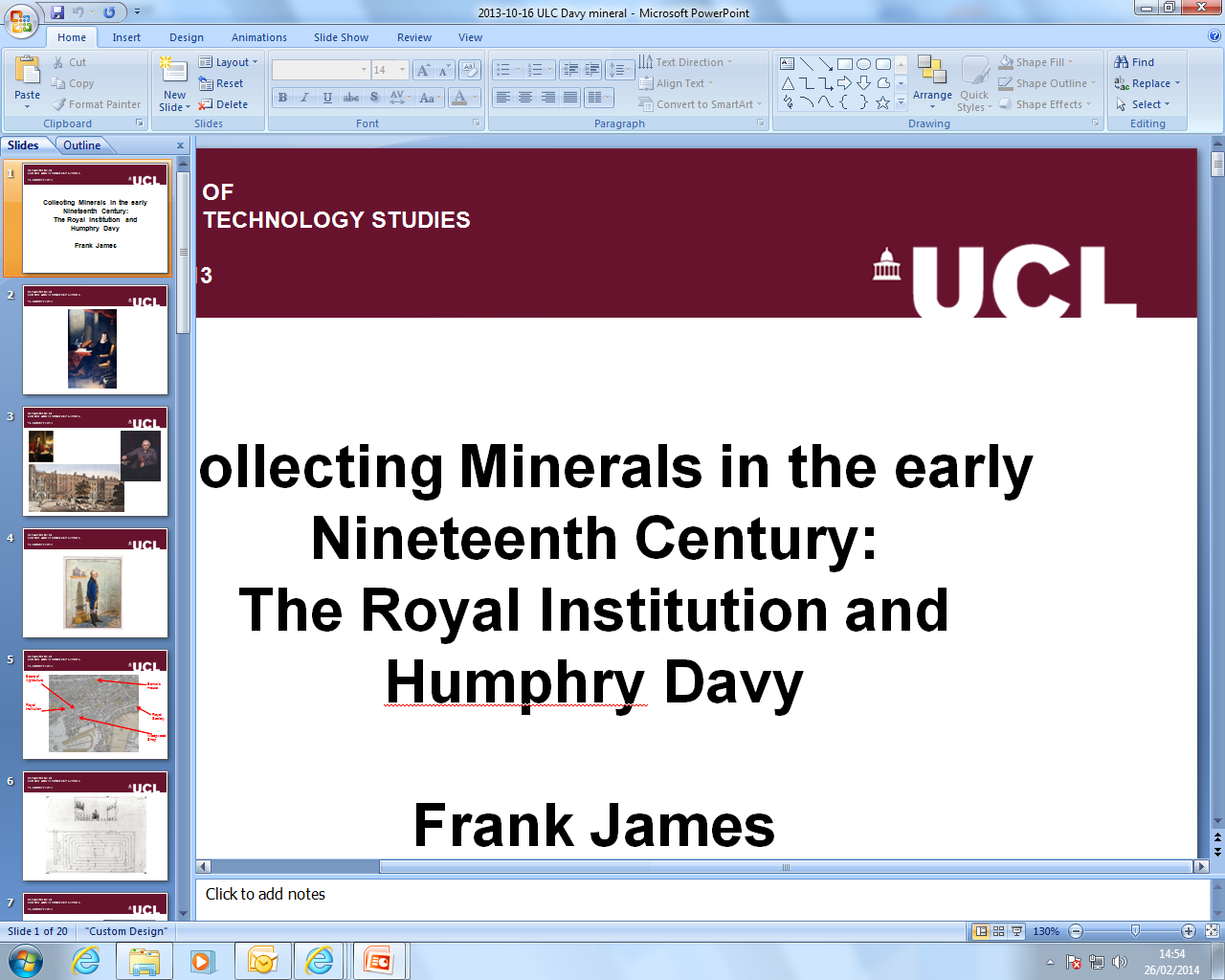 Gresham College
1 June 2015
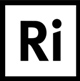 Average Annual Fatalities in the North East Coal Field 
per Million Tons of Coal Produced
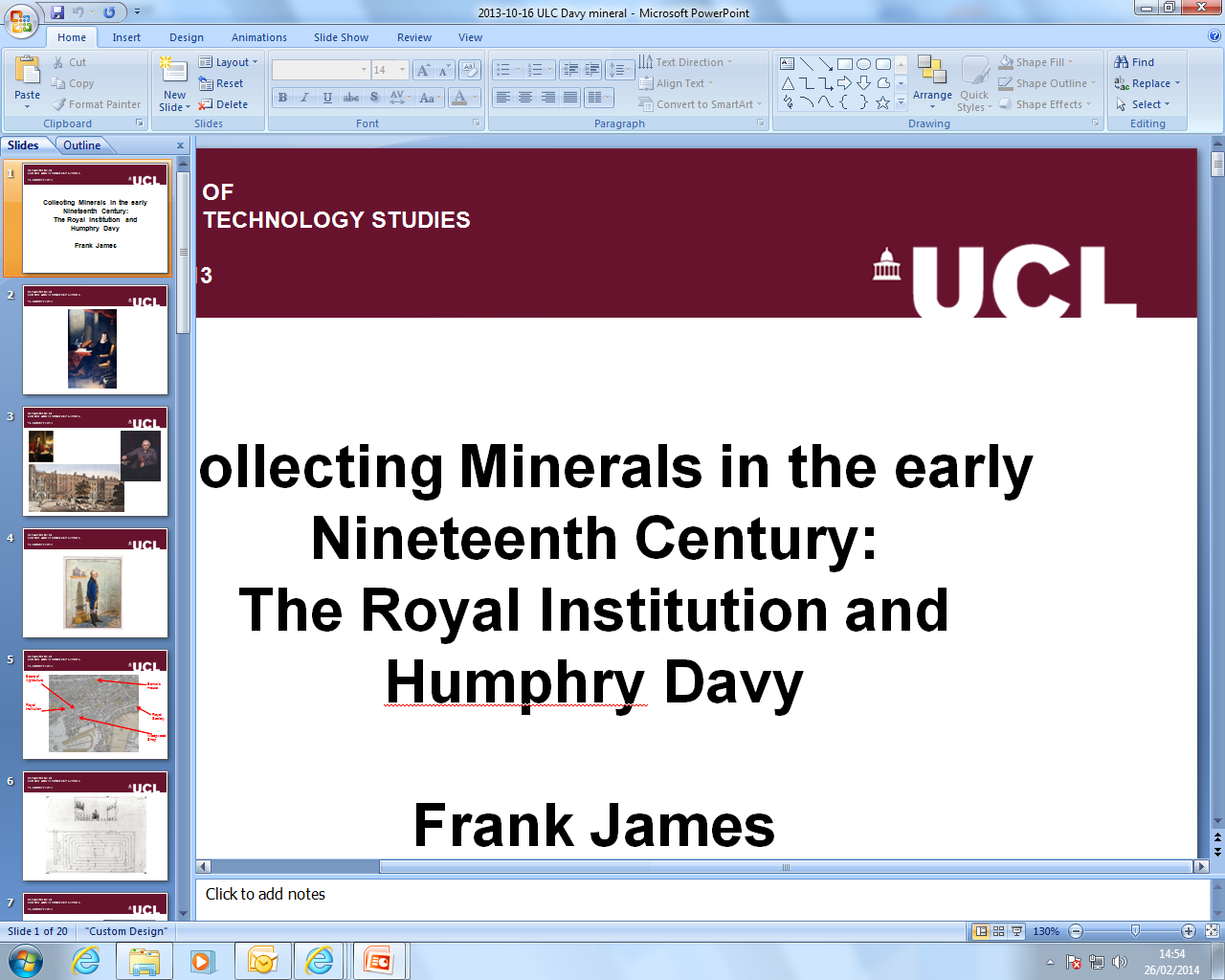 Gresham College
1 June 2015
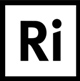 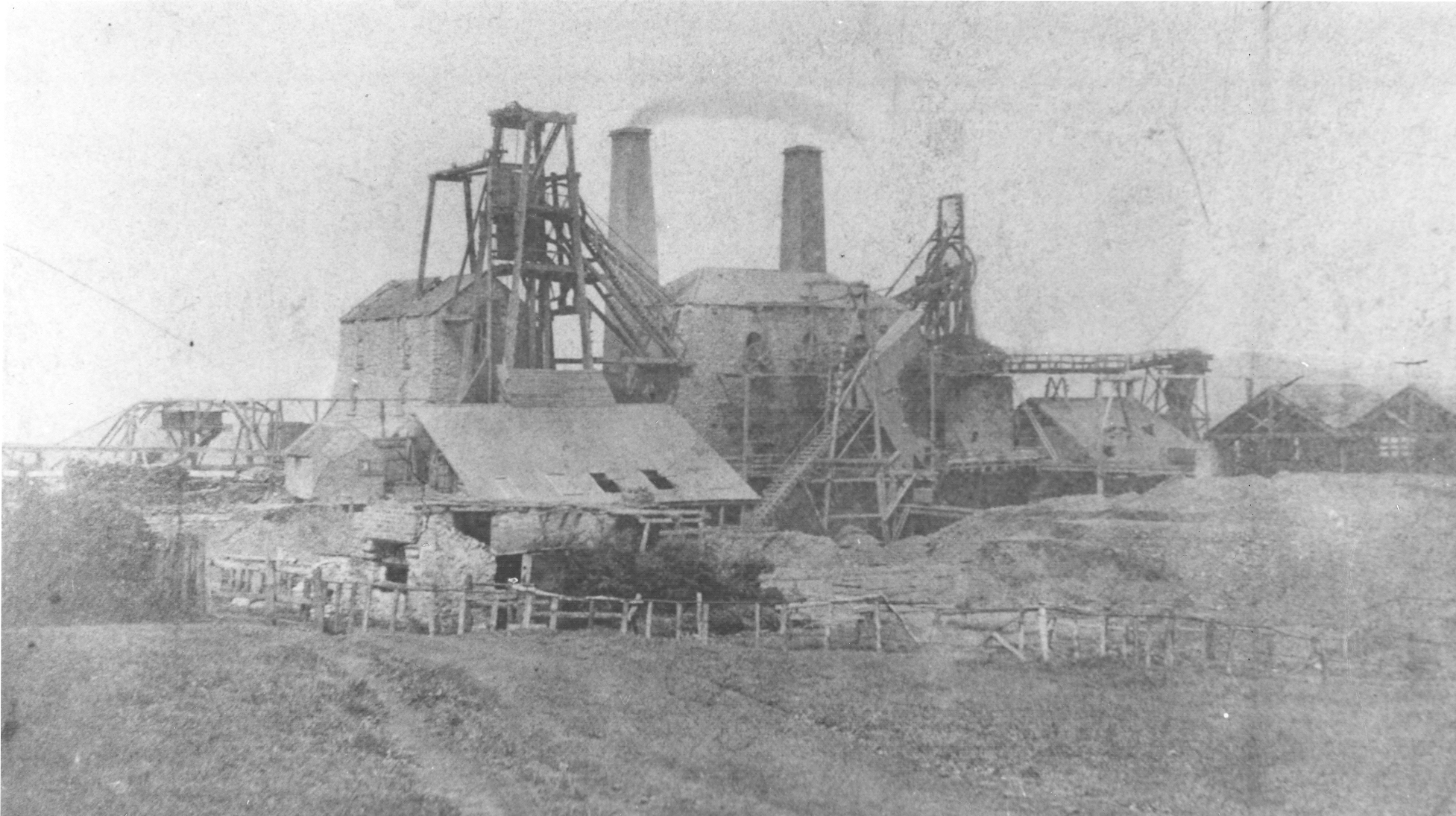 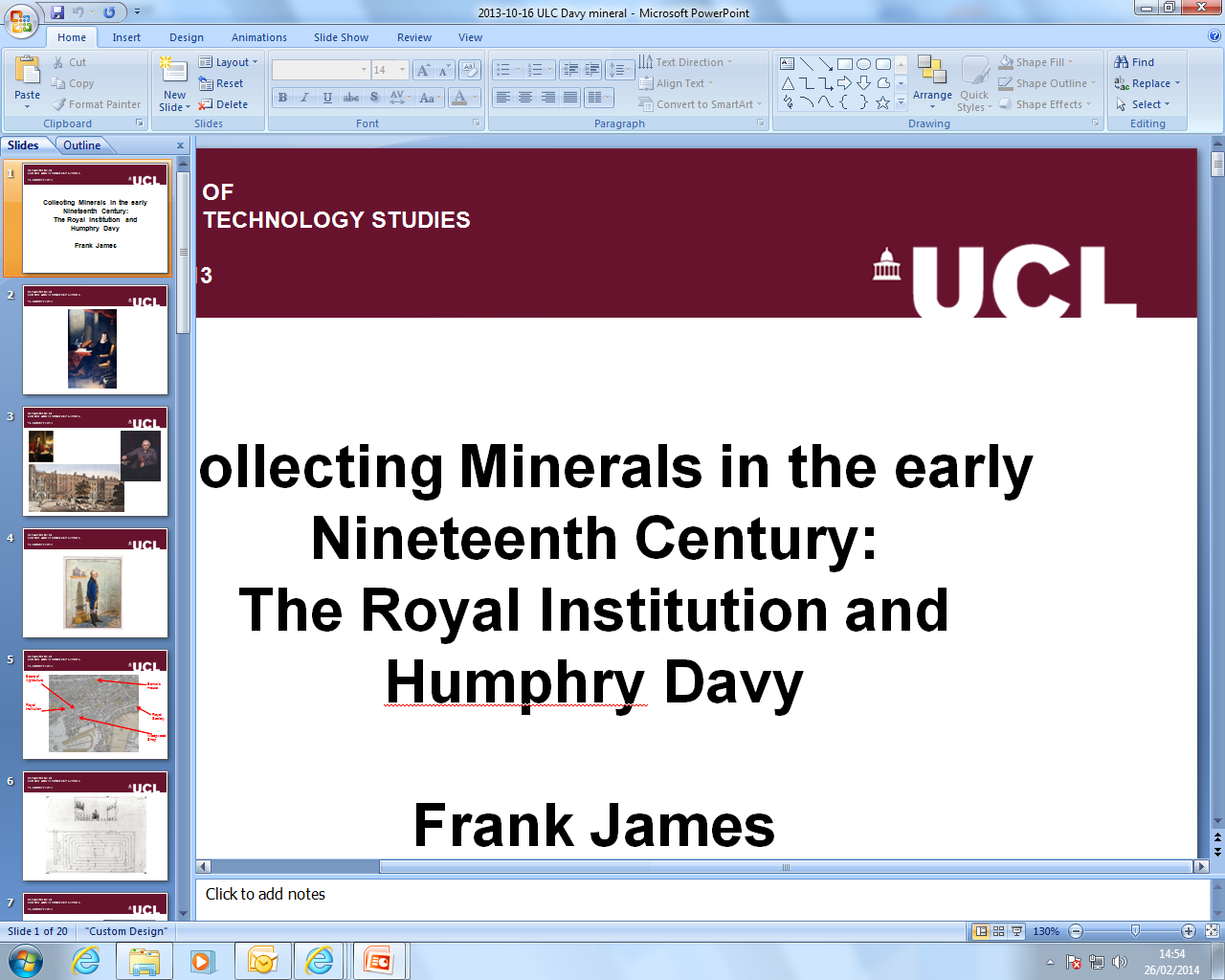 Gresham College
1 June 2015
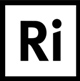 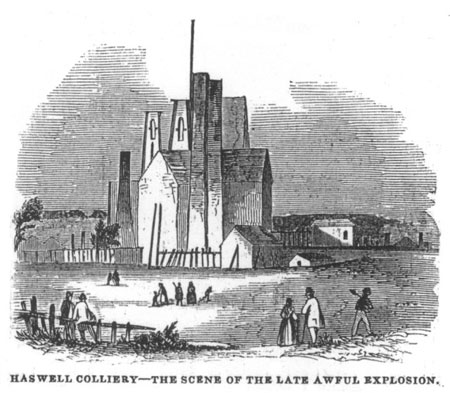 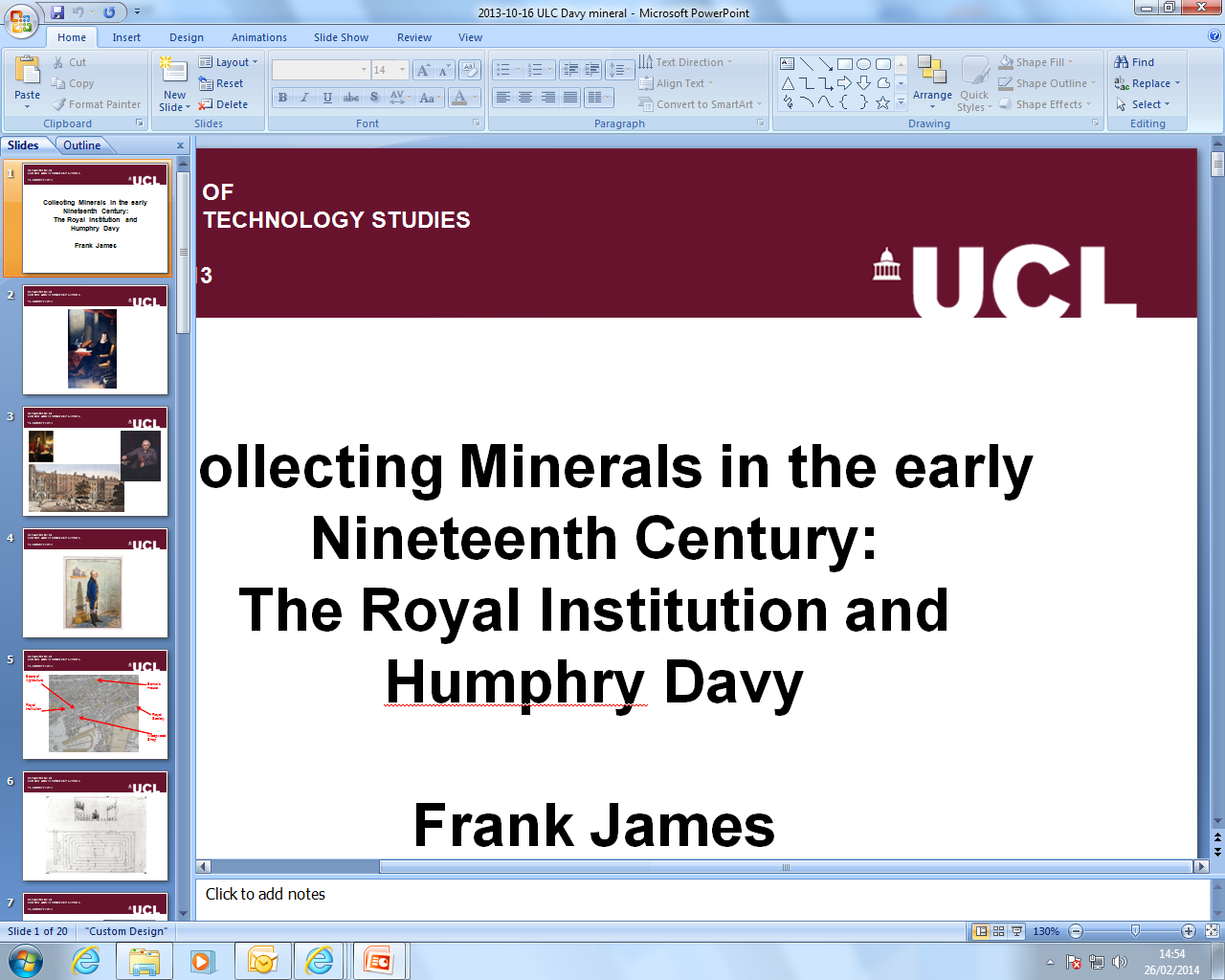 Gresham College
1 June 2015
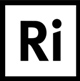 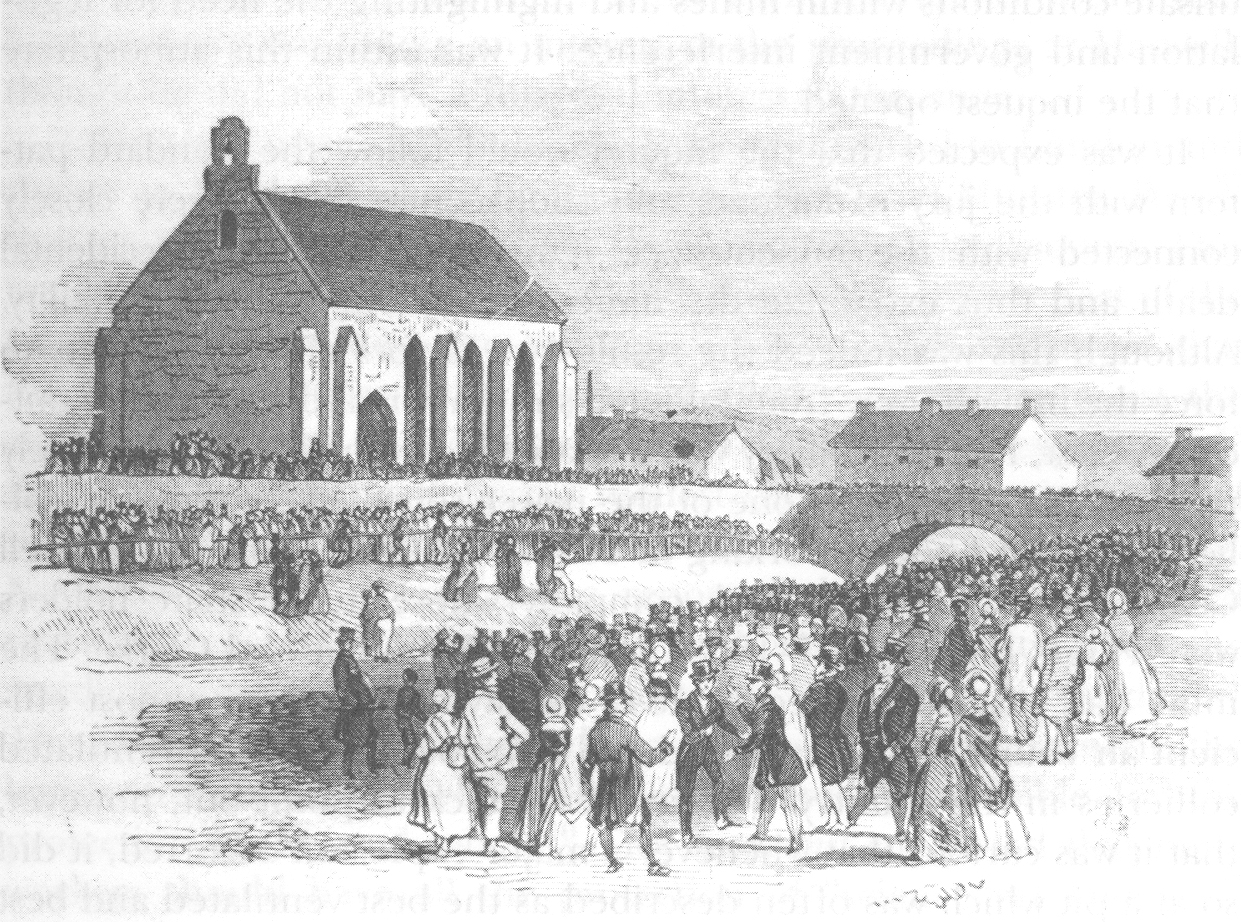 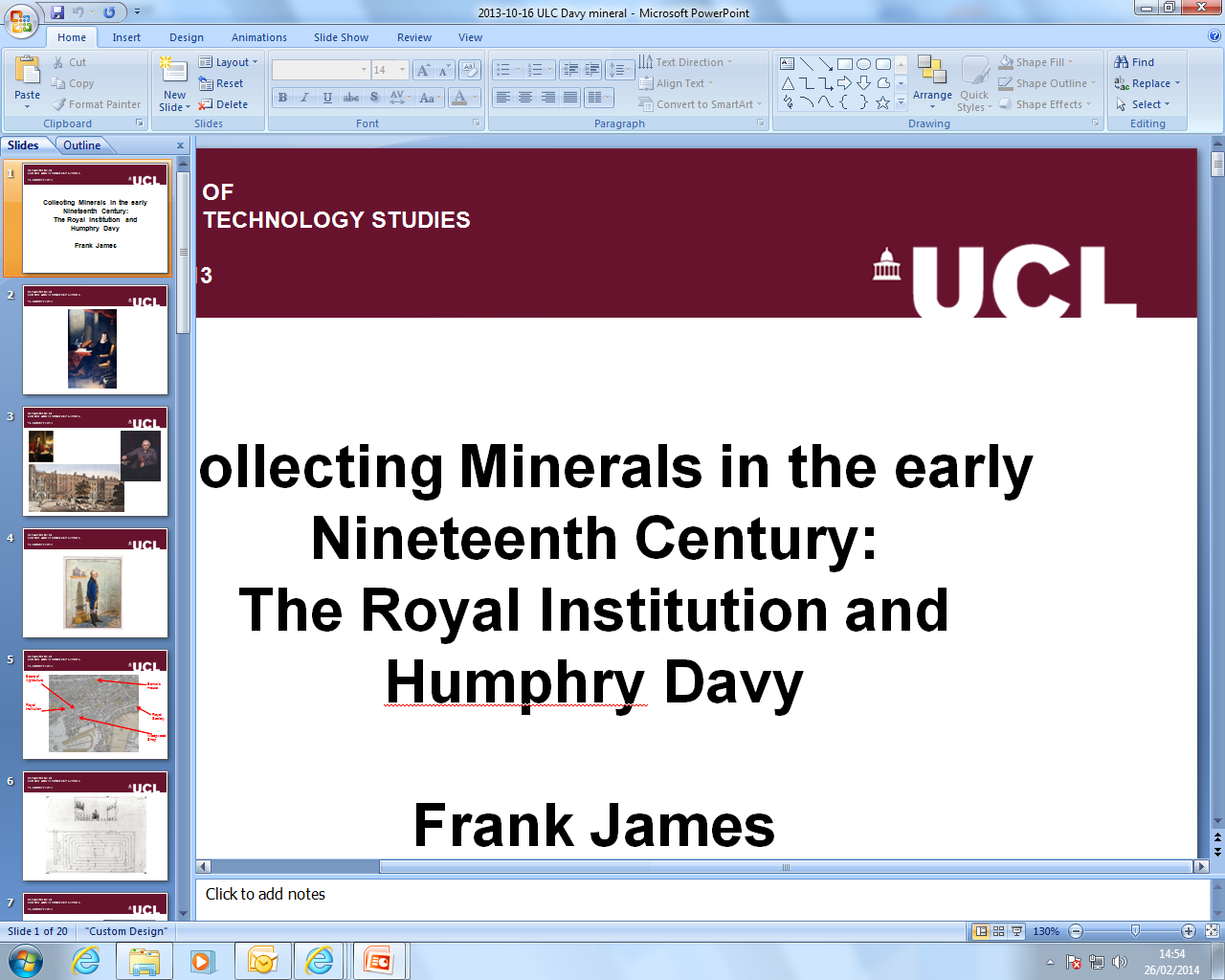 Gresham College
1 June 2015
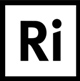 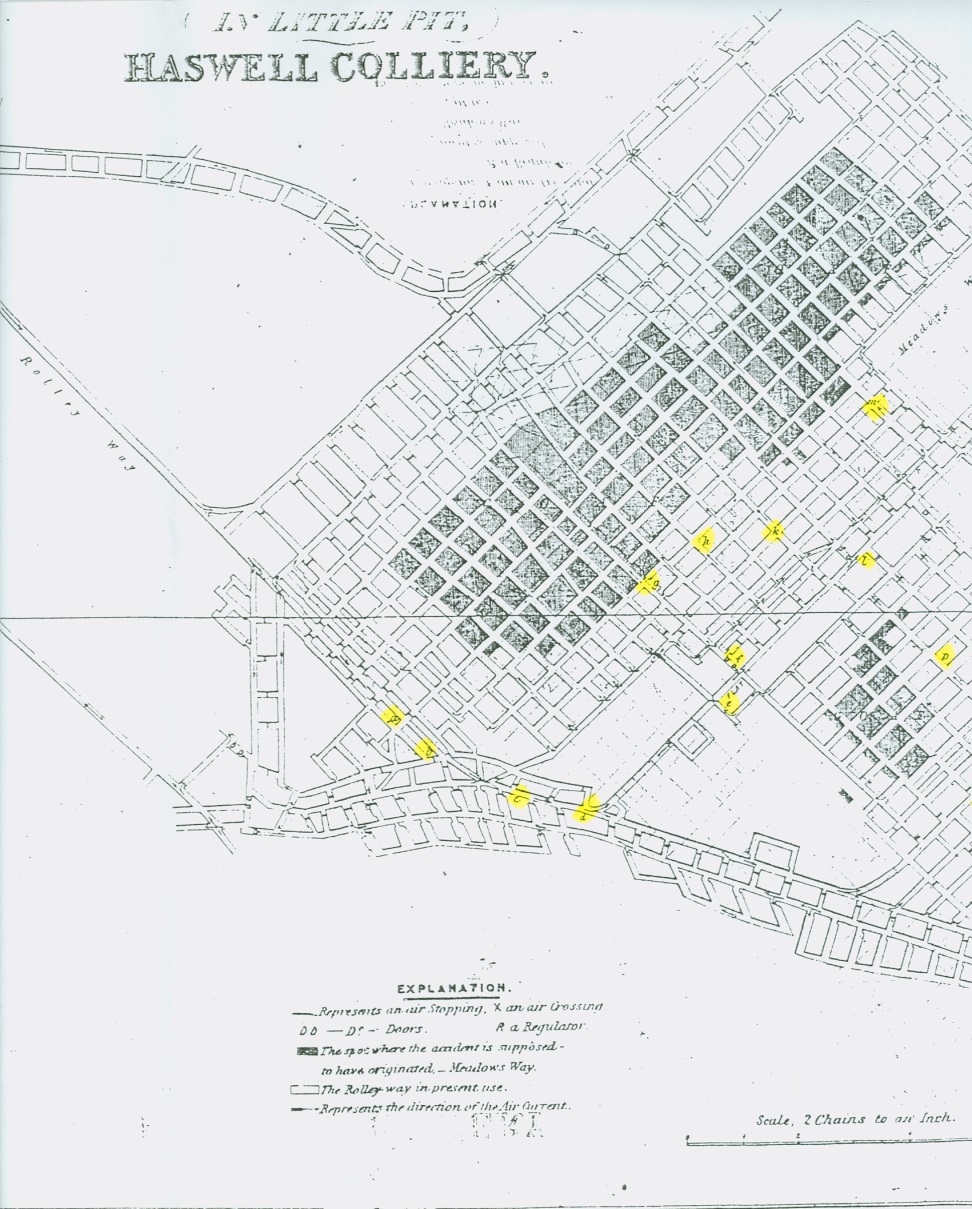 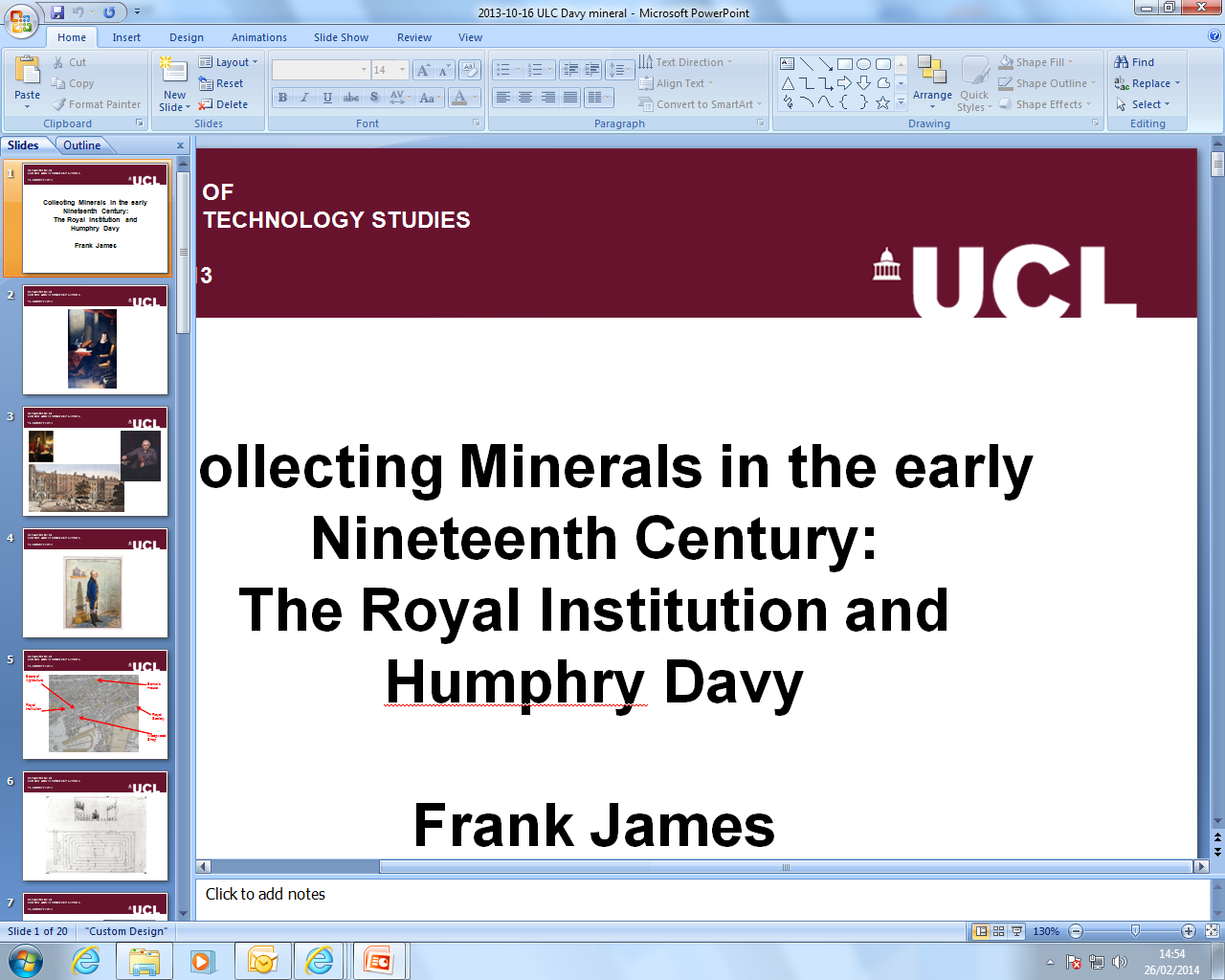 Gresham College
1 June 2015
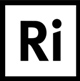 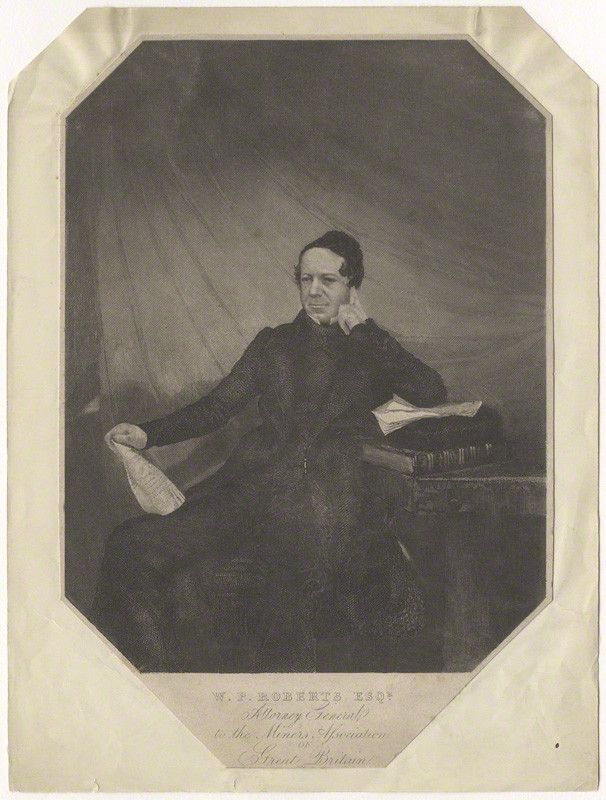 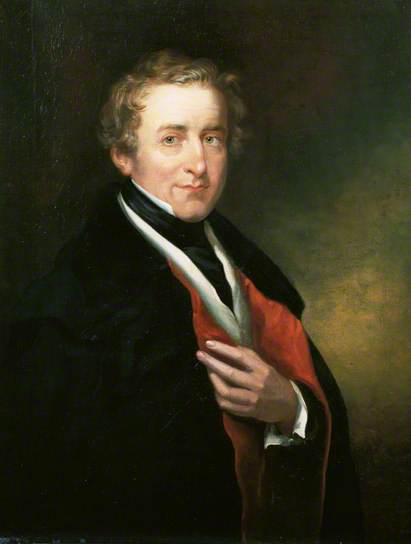 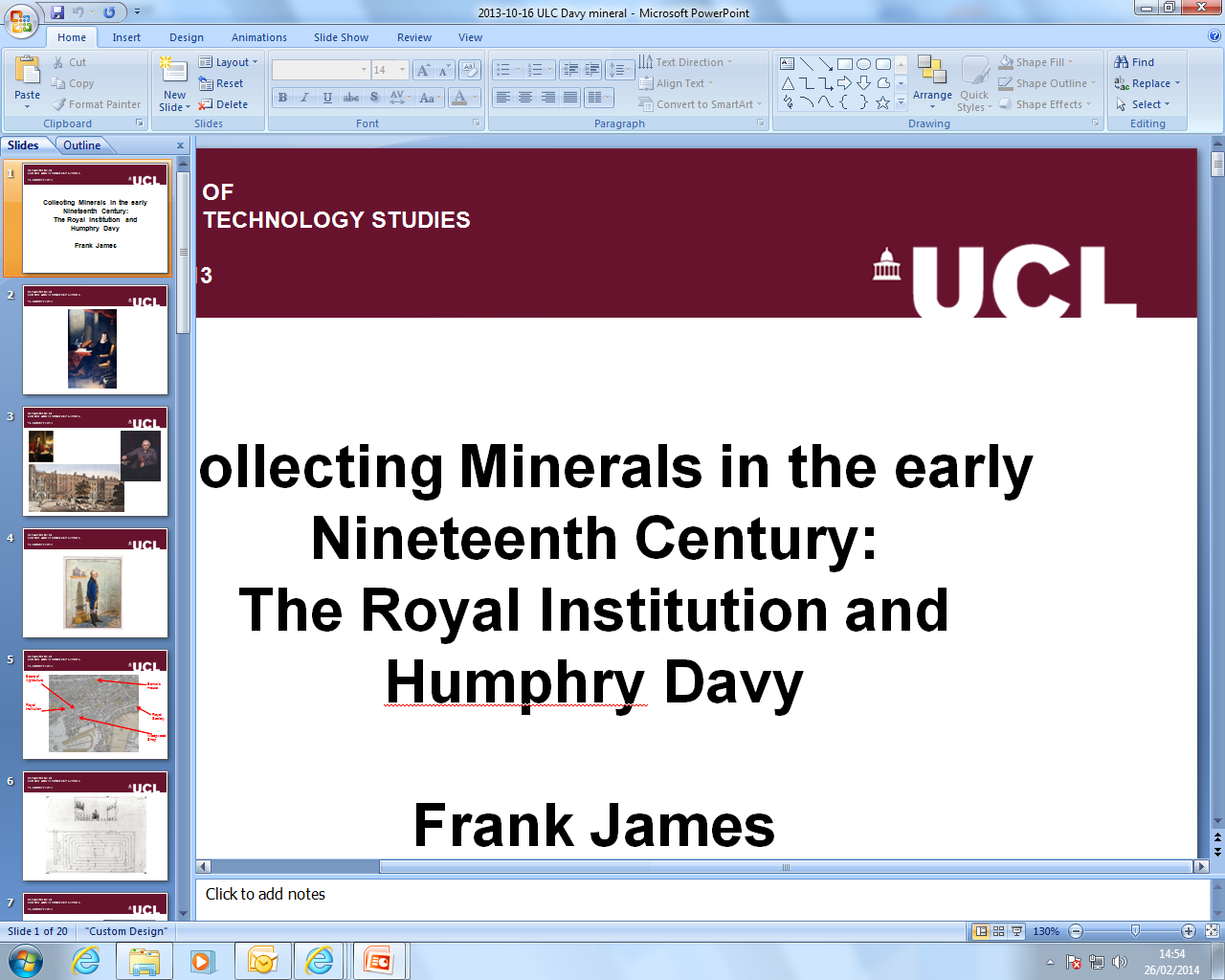 Gresham College
1 June 2015
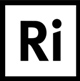 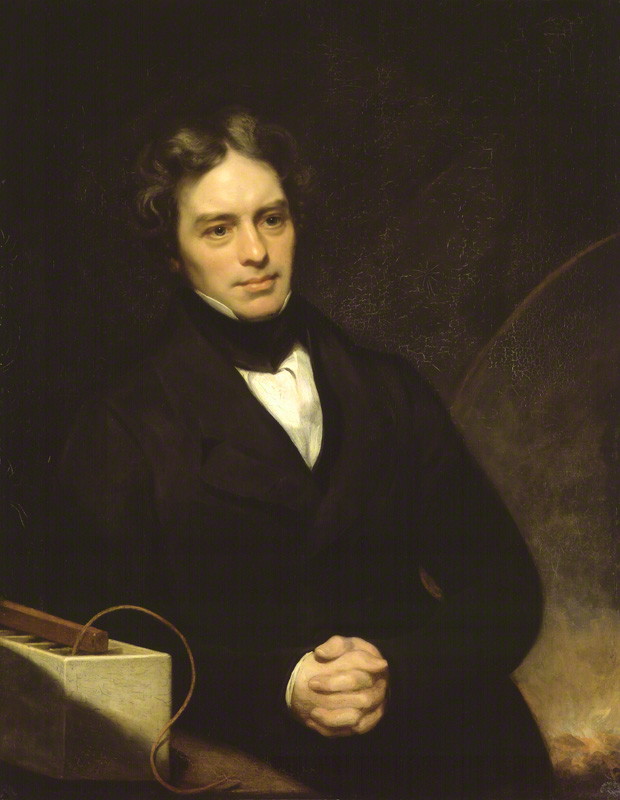 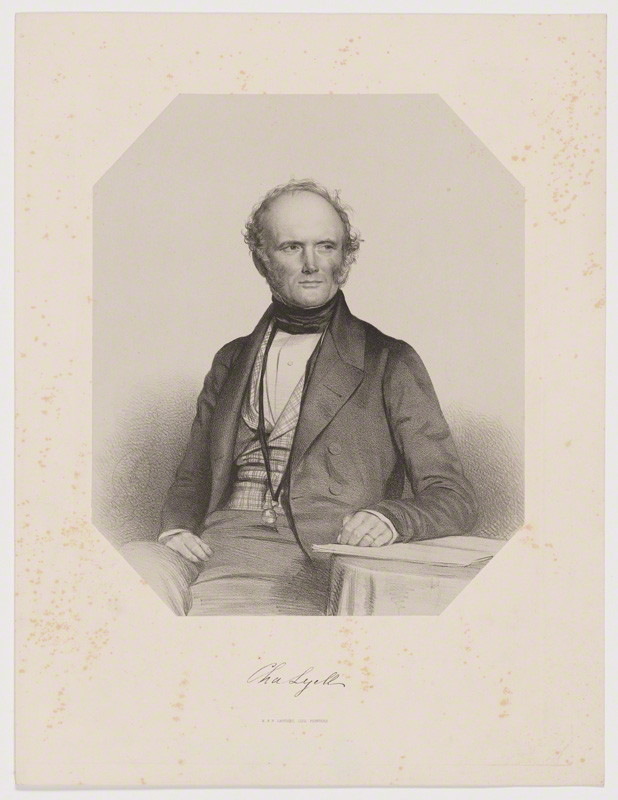 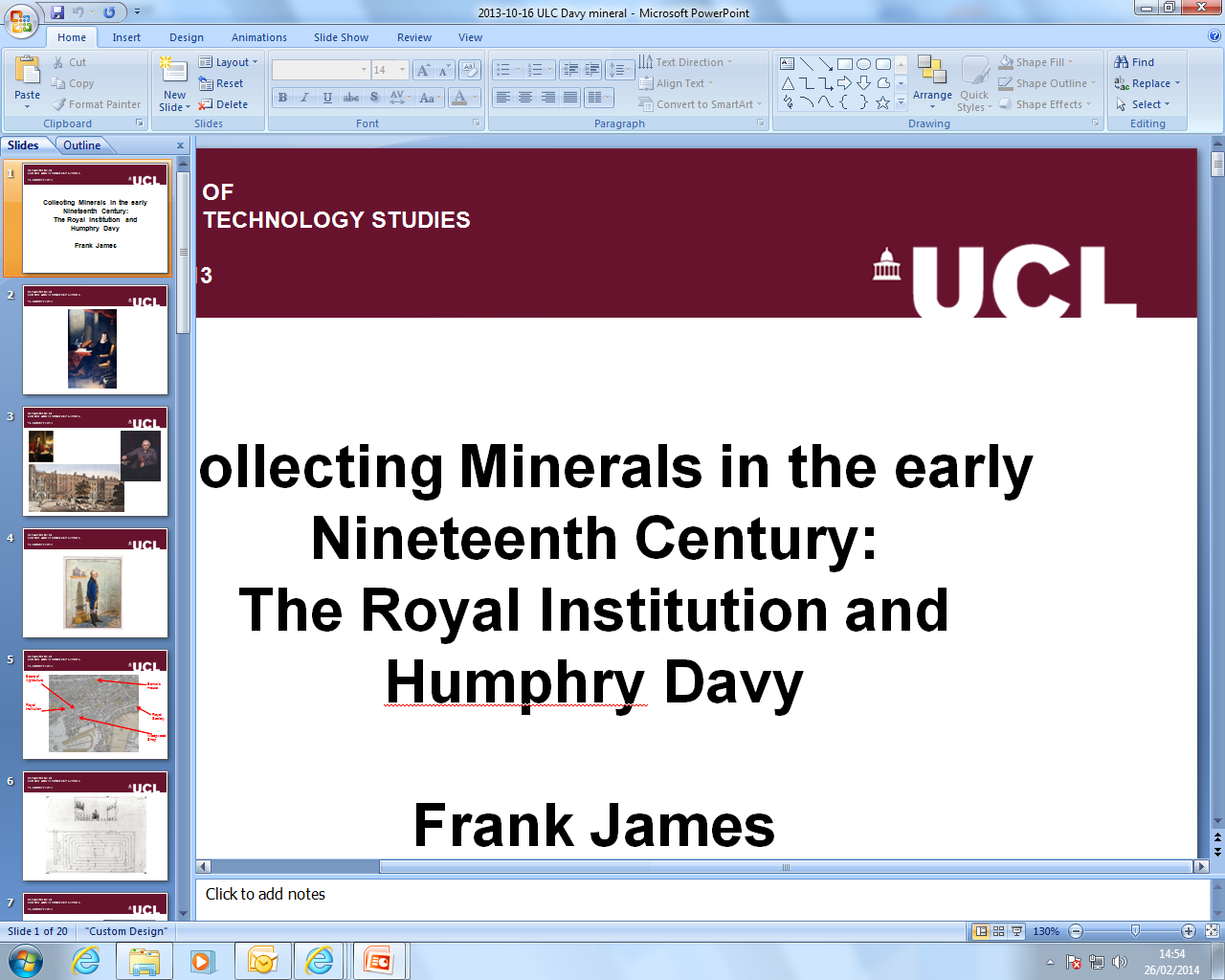 Gresham College
1 June 2015
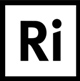 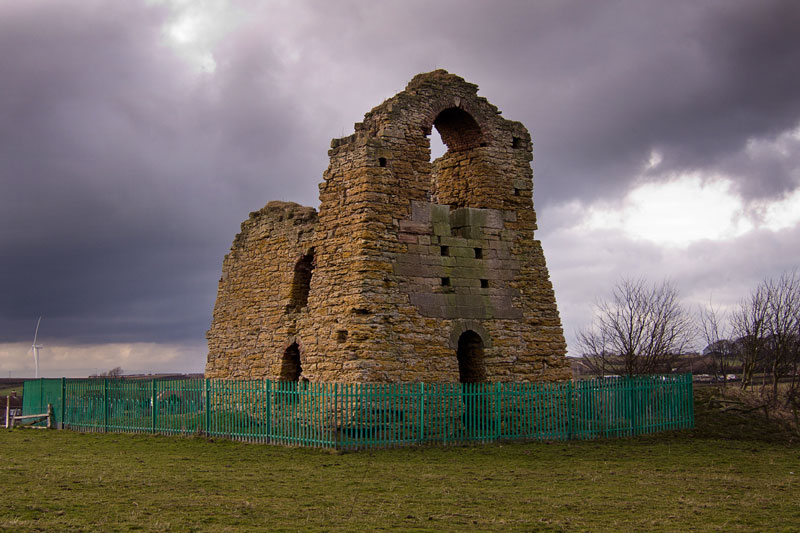 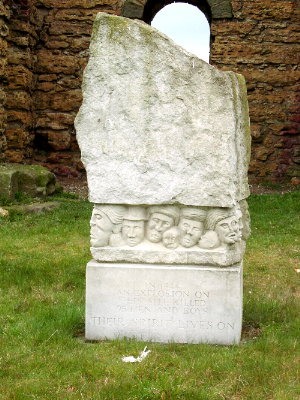 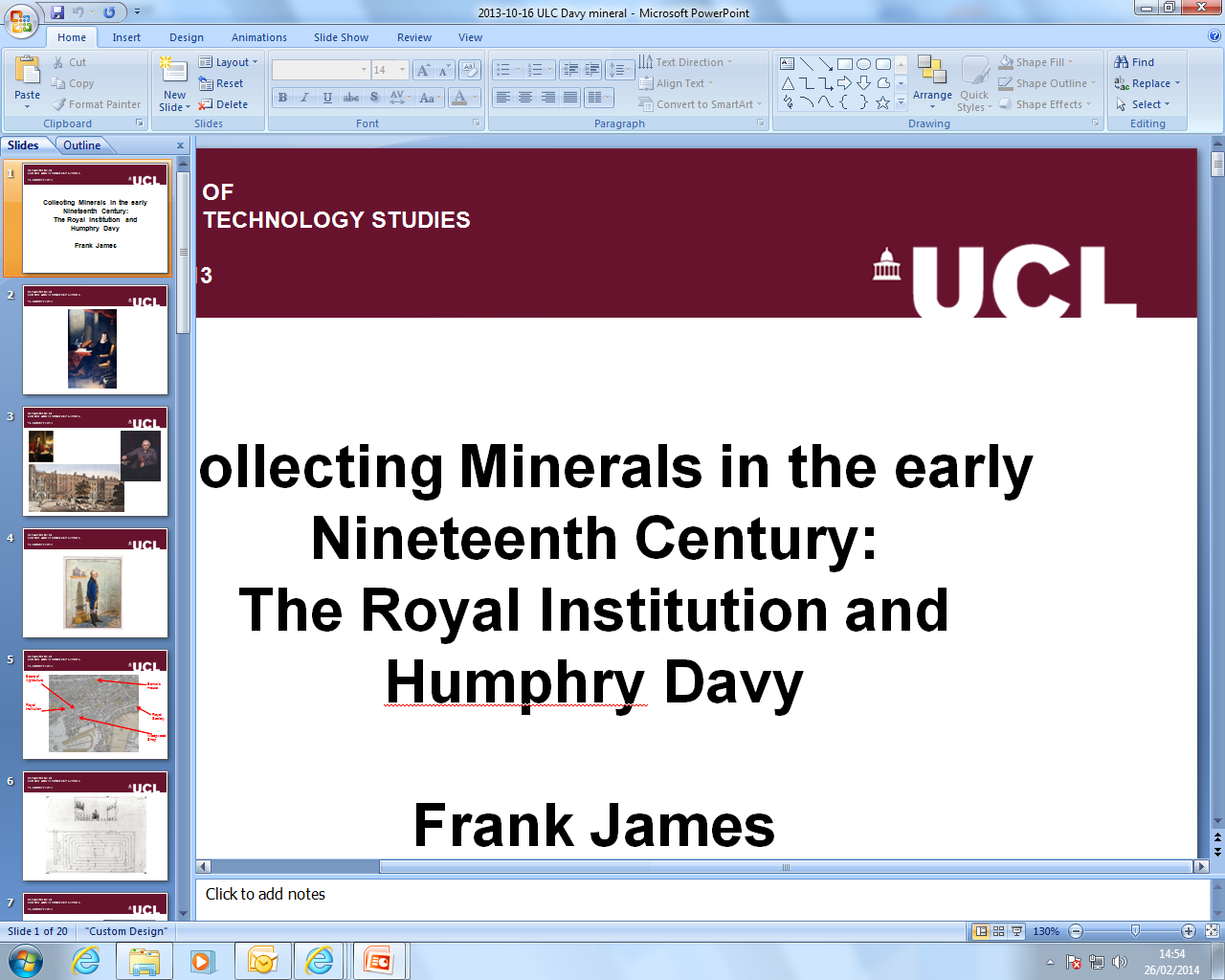 Gresham College
1 June 2015
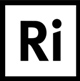 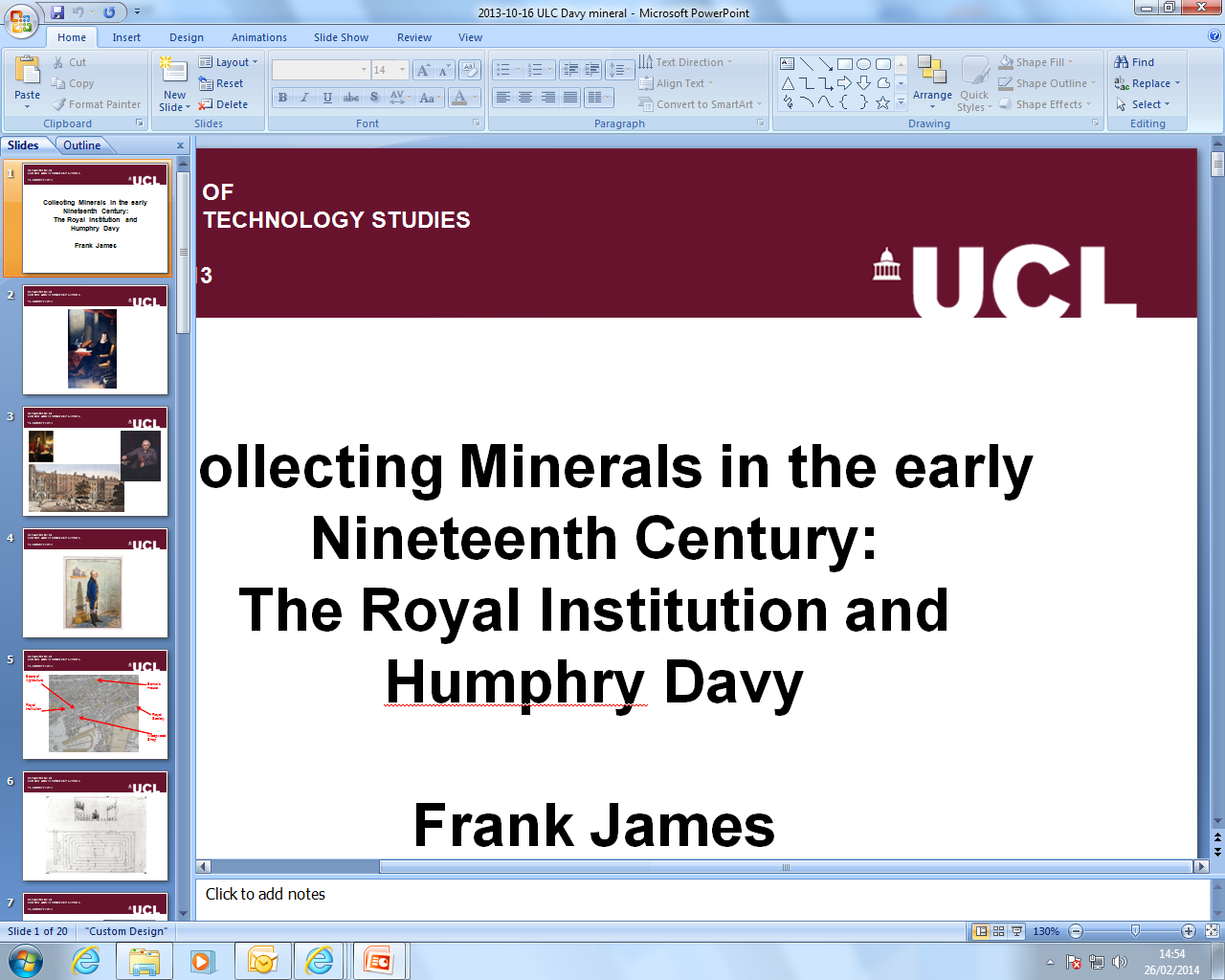 Gresham College
1 June 2015
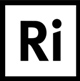 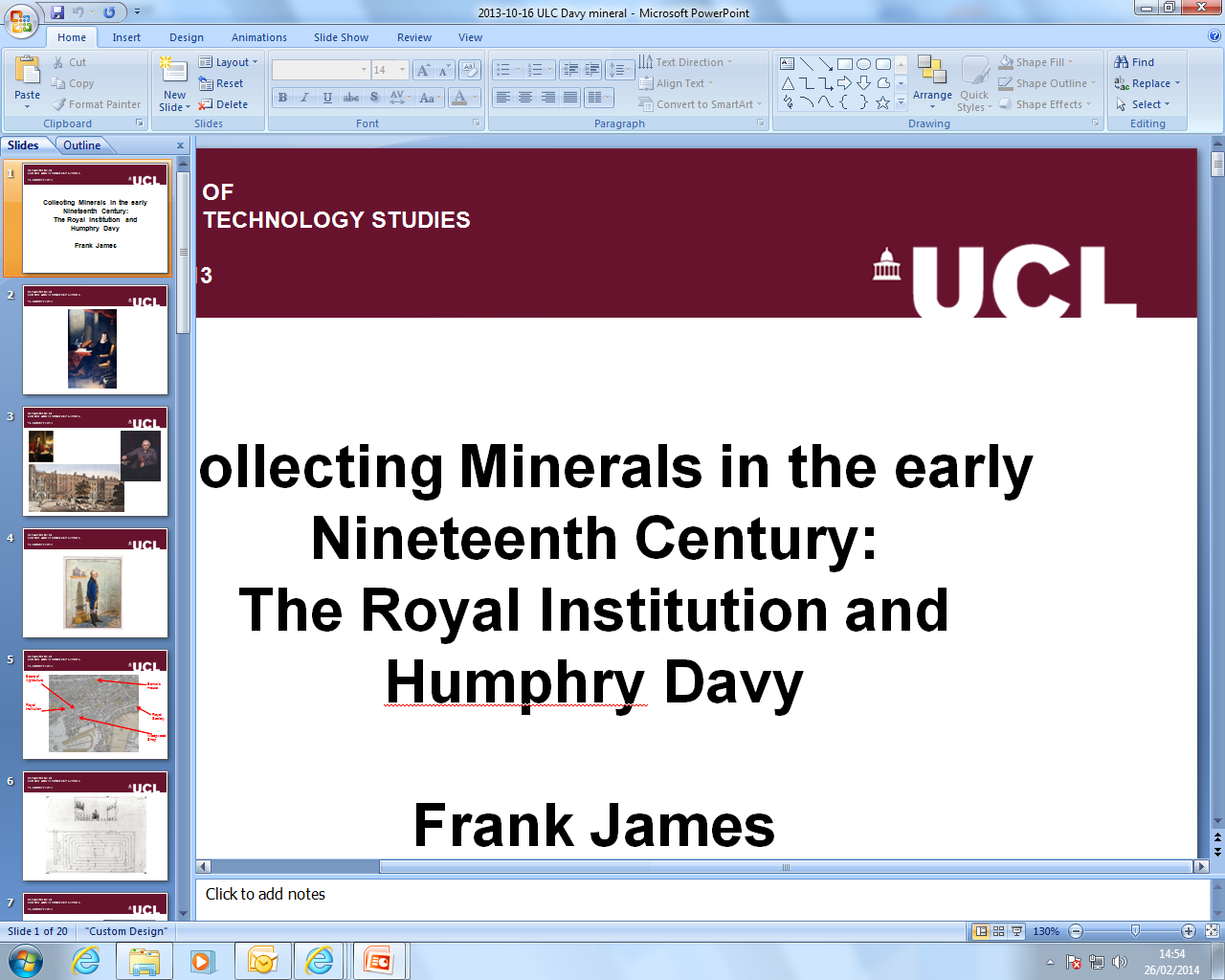 Gresham College
1 June 2015
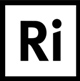